Морфологический разбор имени существительного как части речи
Разгадай ребус
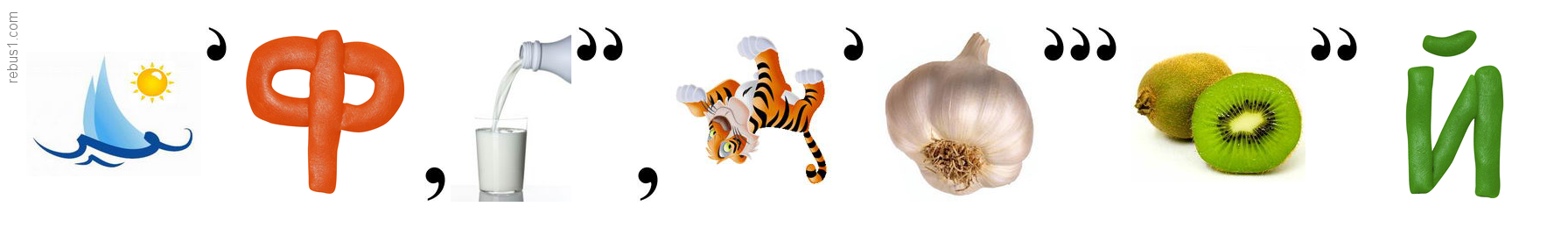 Разгадай ребус
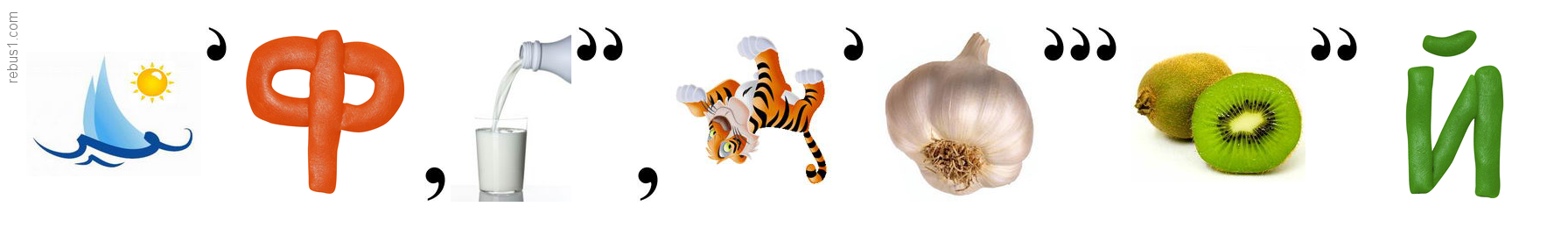 Морфологический
Морфологический 
разбор
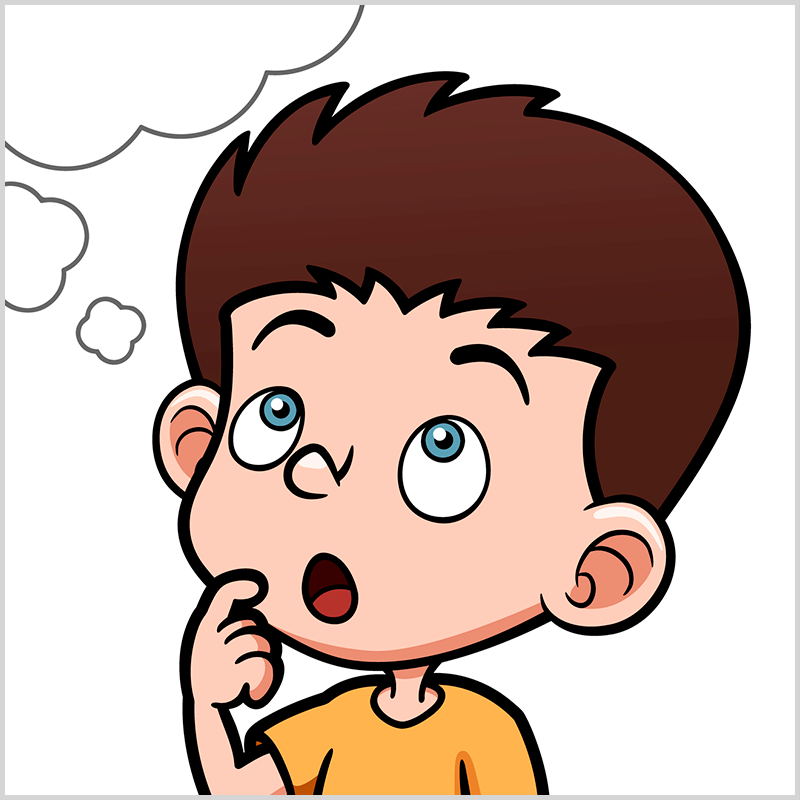 Морфологический разбор имени существительного как части речи
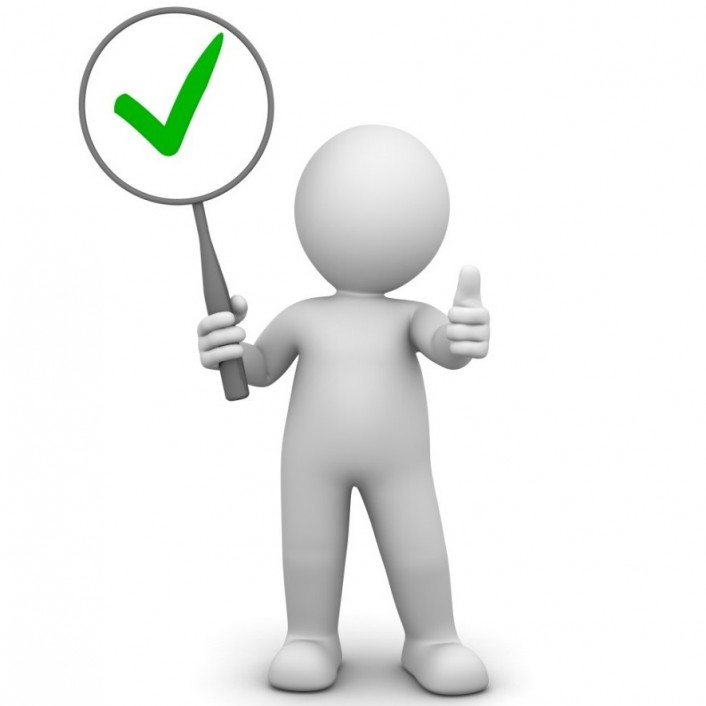 Цель нашего урока
Разбирать имя существительное как часть речи.
Игра «Солнышко»
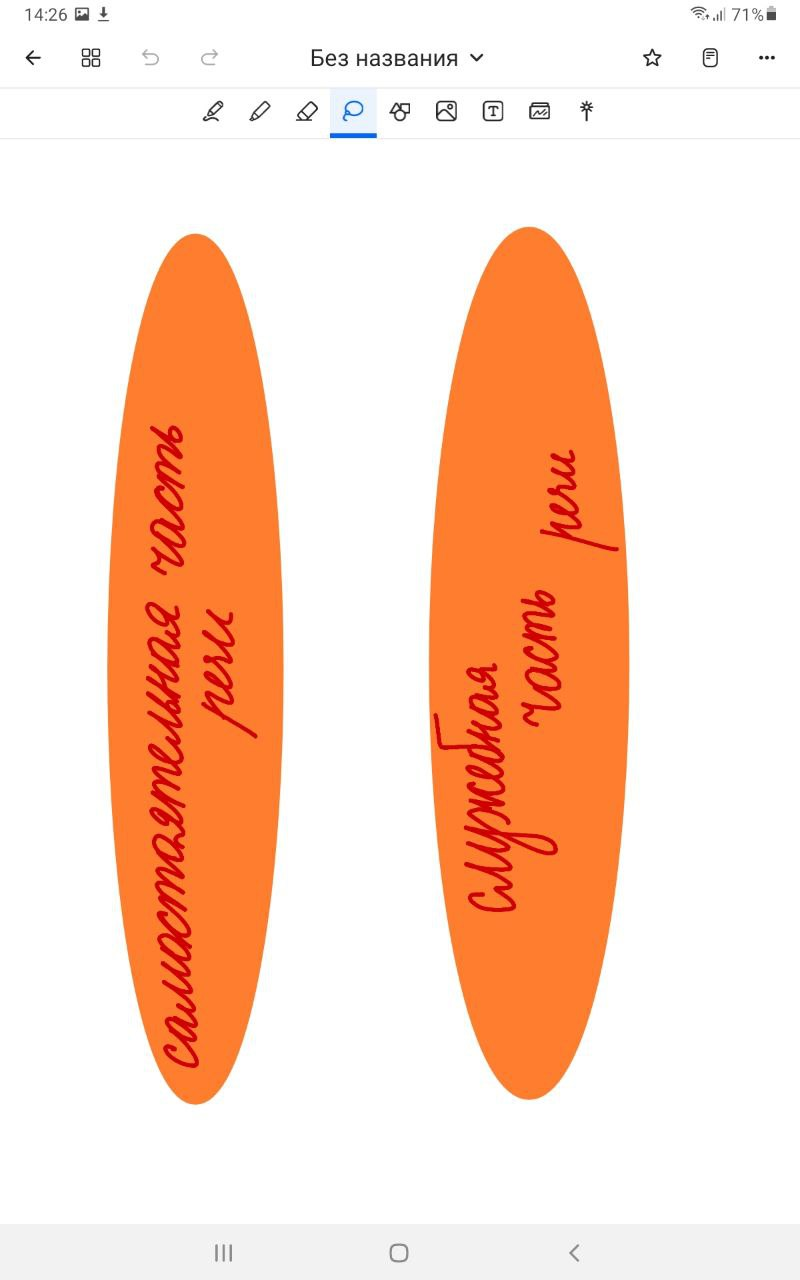 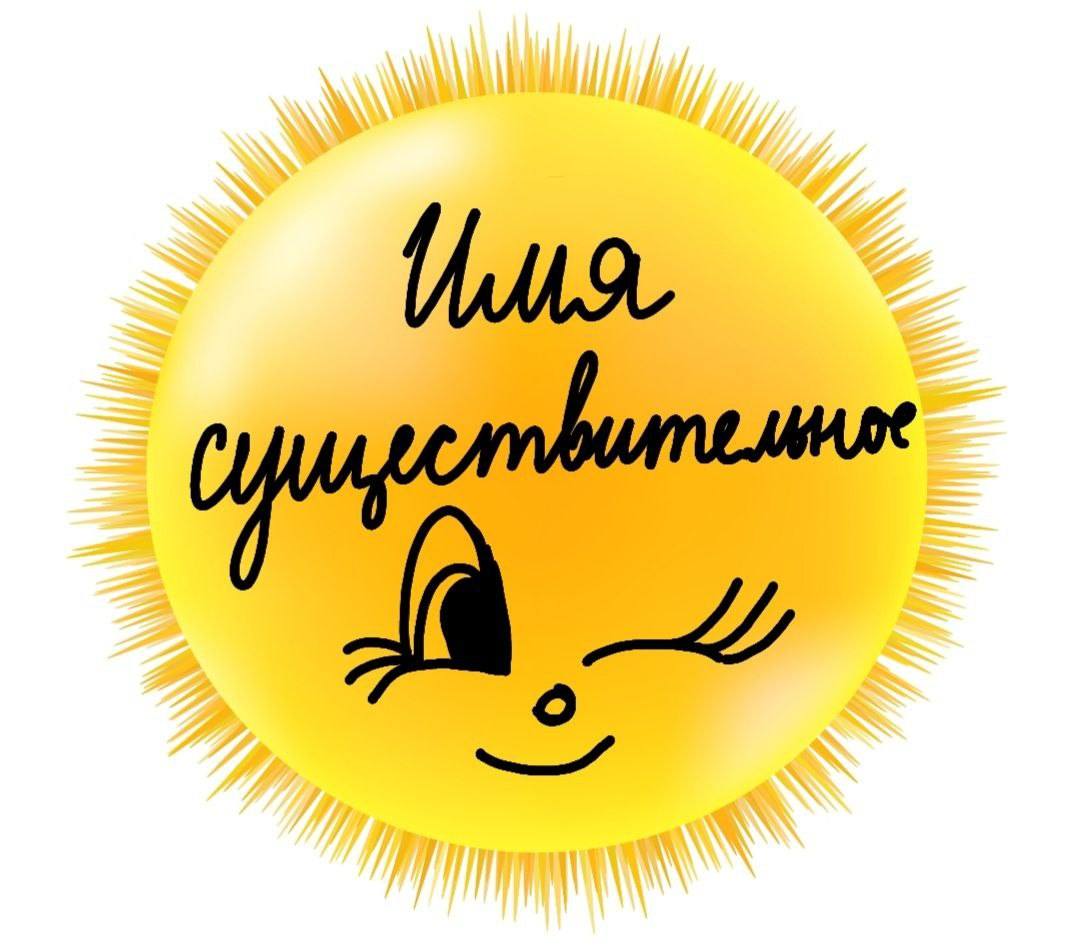 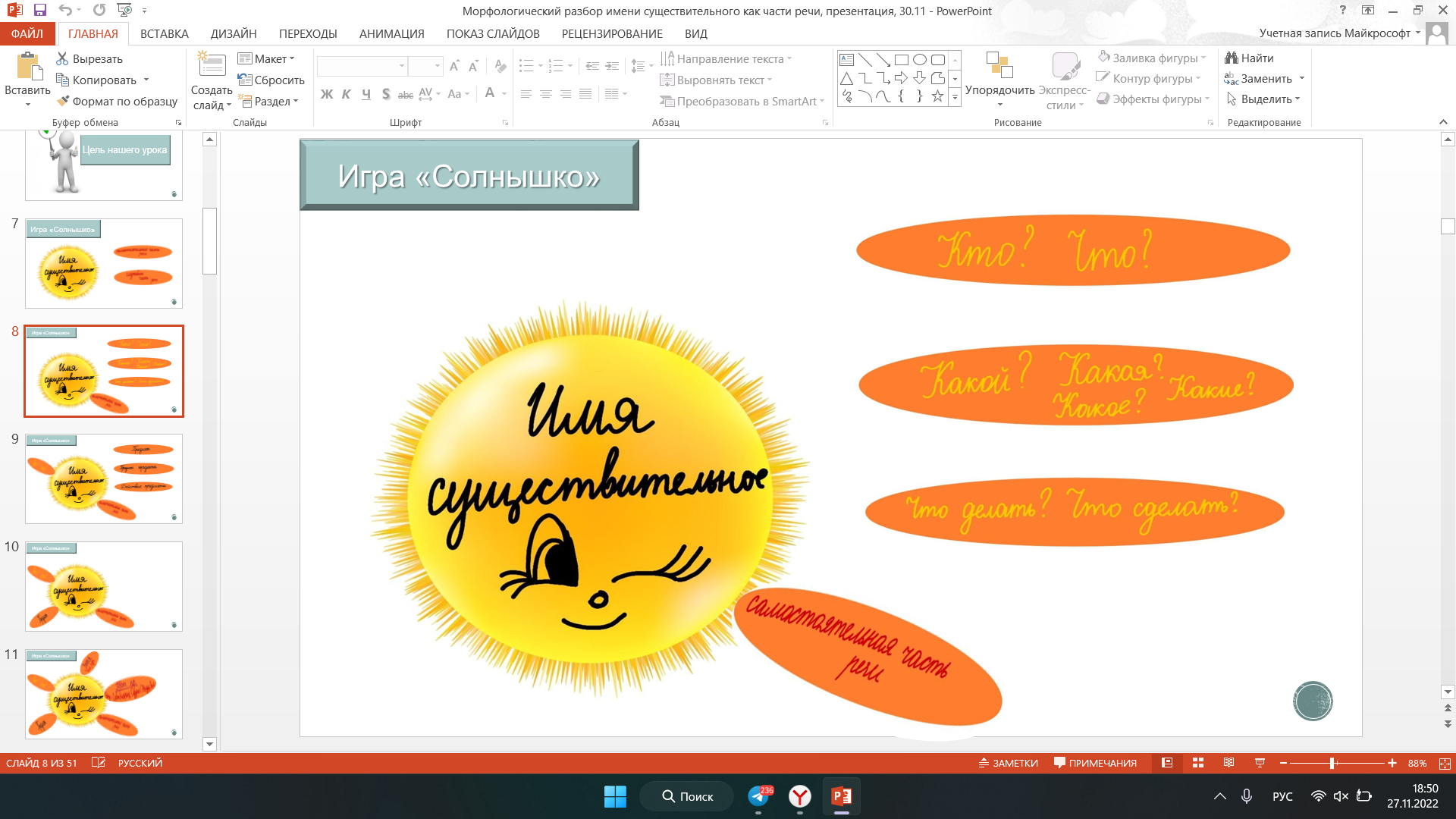 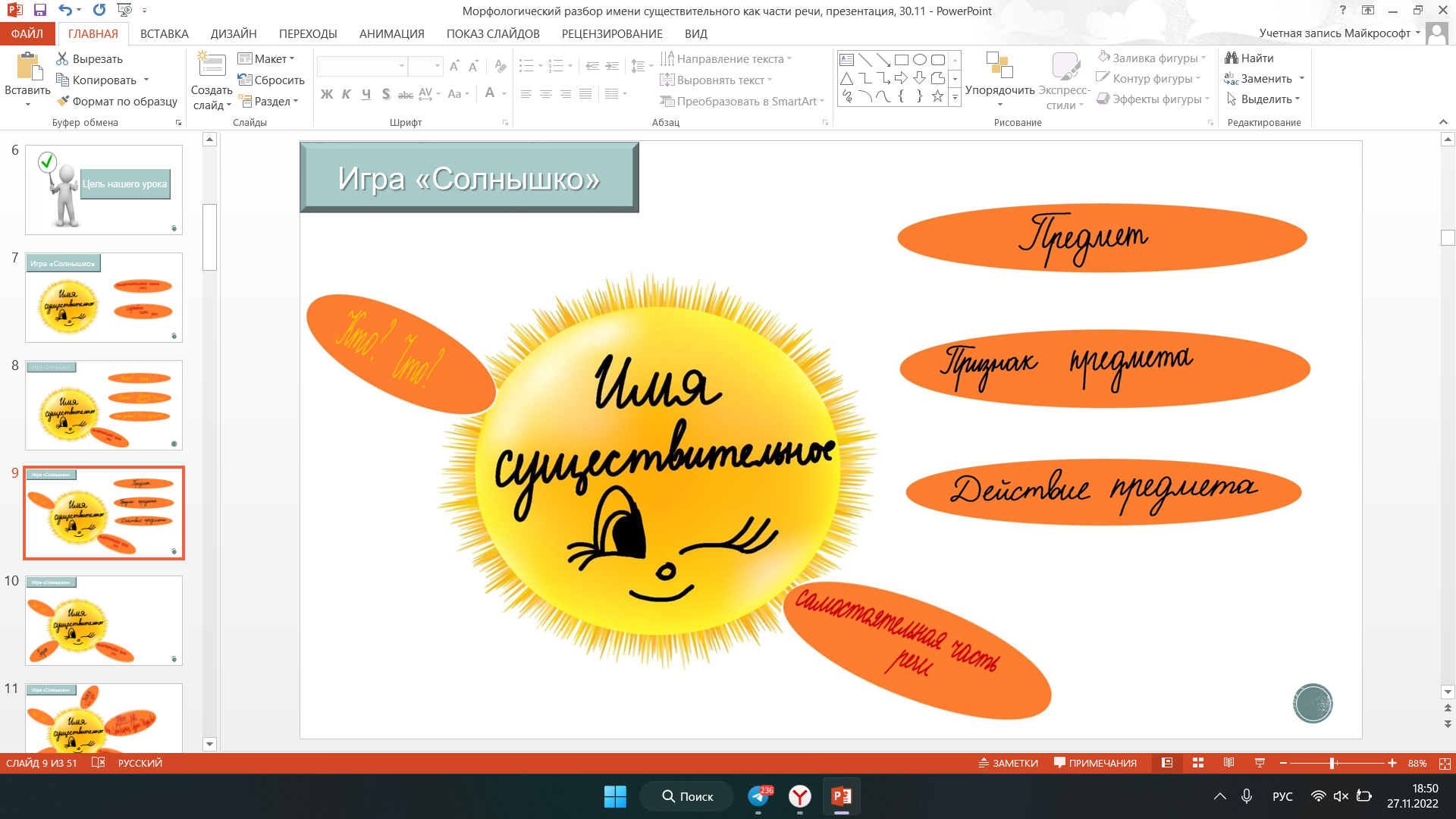 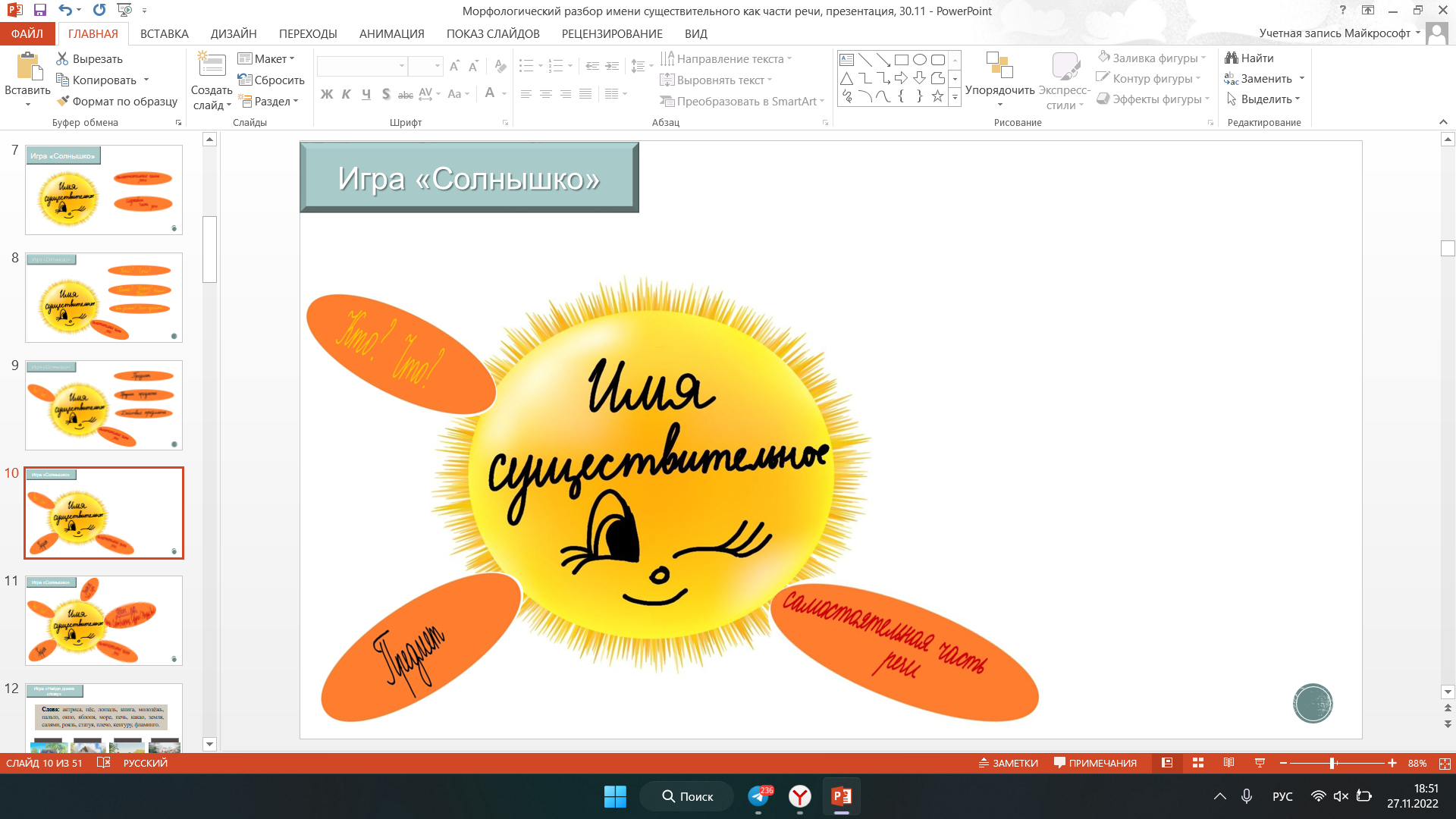 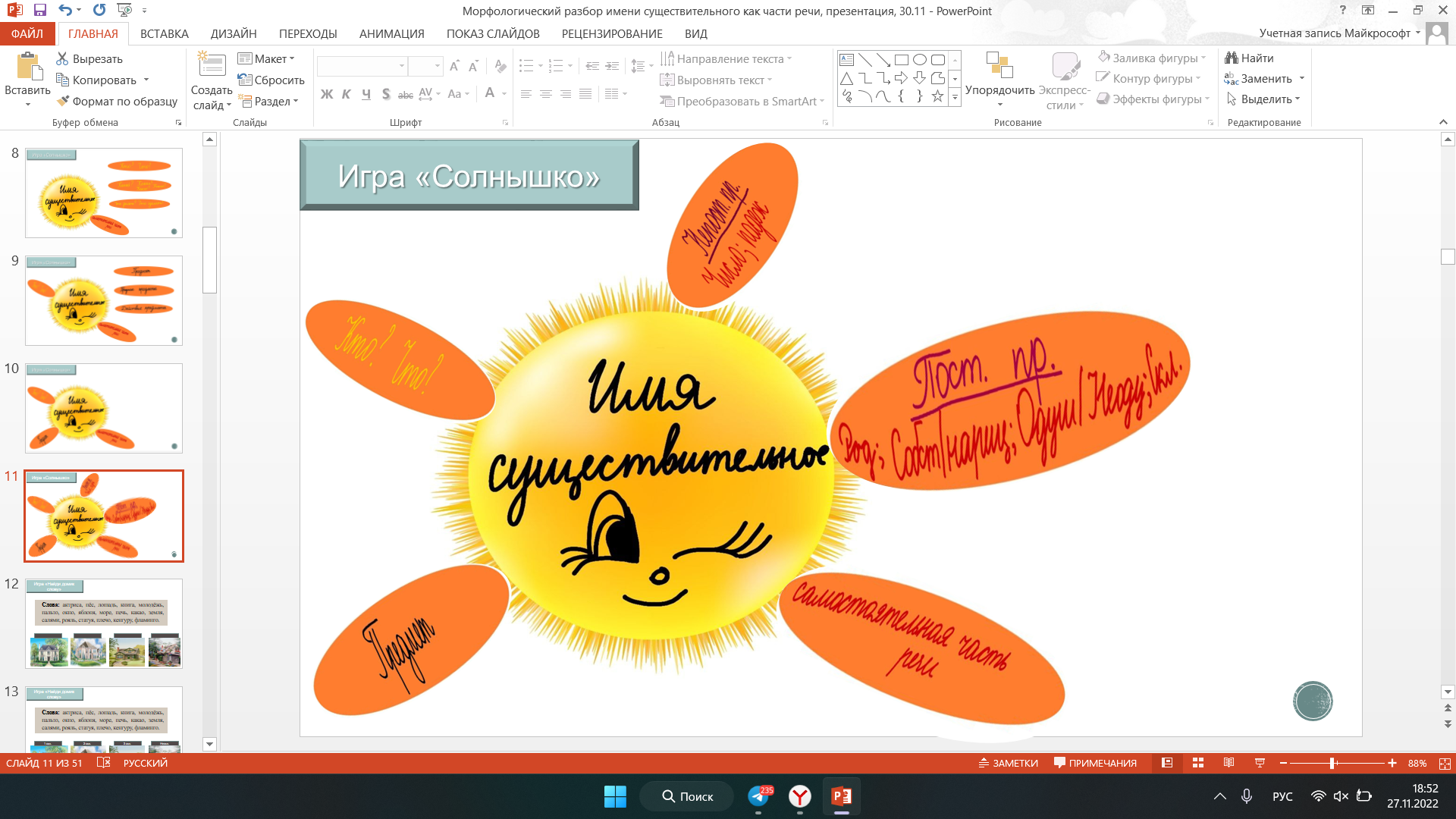 Игра «Найди домик слову»
Слова: актриса, пёс, лошадь, книга, молодёжь, пальто, окно, яблоня, море, печь, какао, земля, салями, рояль, статуя, плечо, кенгуру, фламинго.
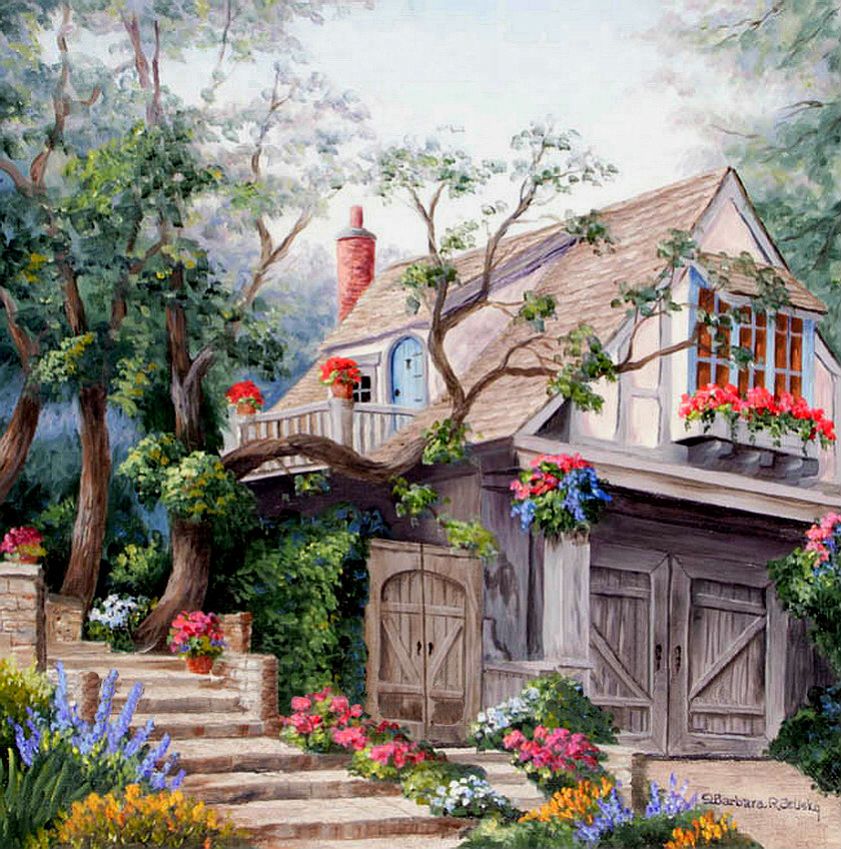 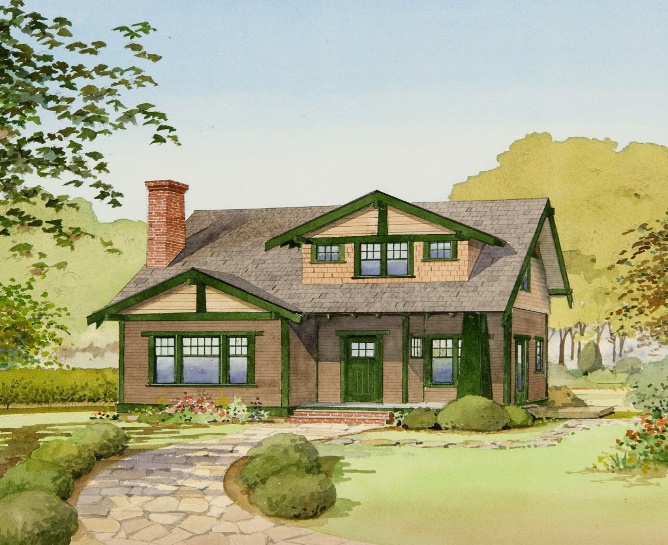 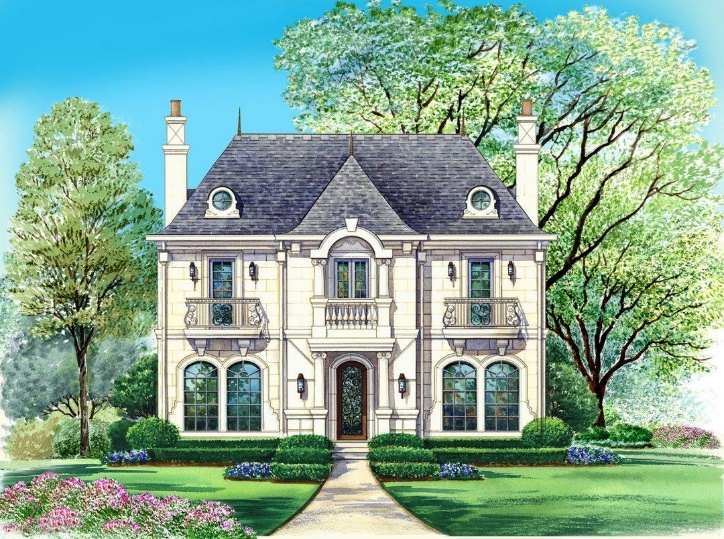 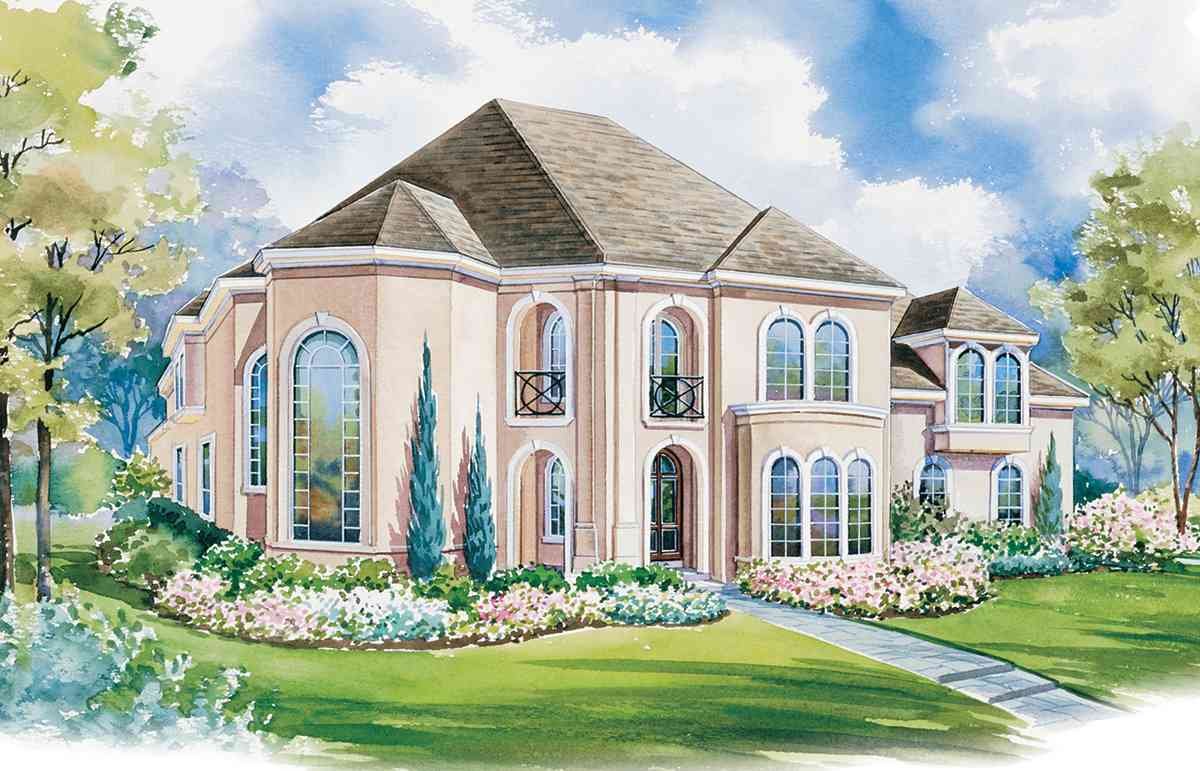 Игра «Найди домик слову»
Слова: актриса, пёс, лошадь, книга, молодёжь, пальто, окно, яблоня, море, печь, какао, земля, салями, рояль, статуя, плечо, кенгуру, фламинго.
3 скл.
Нескл.
2 скл.
1 скл.
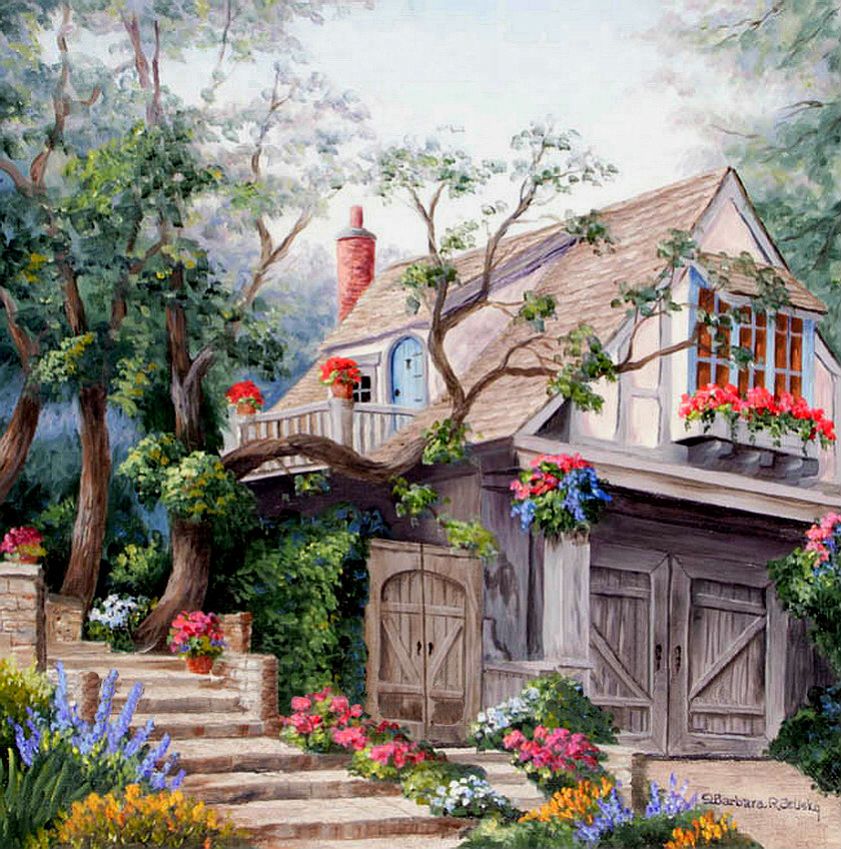 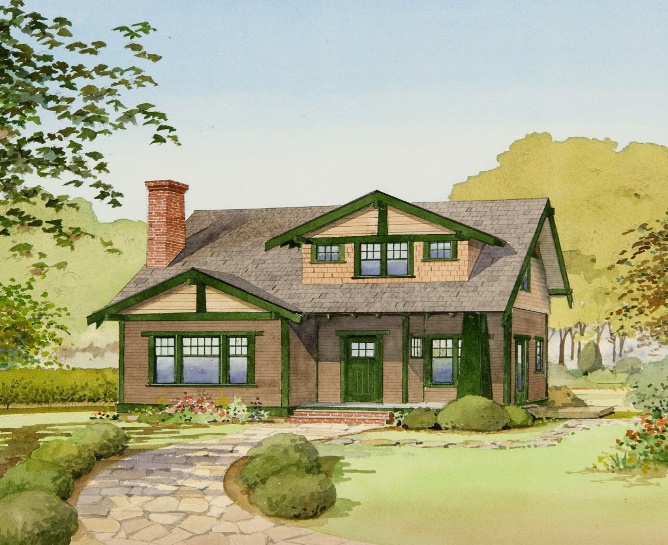 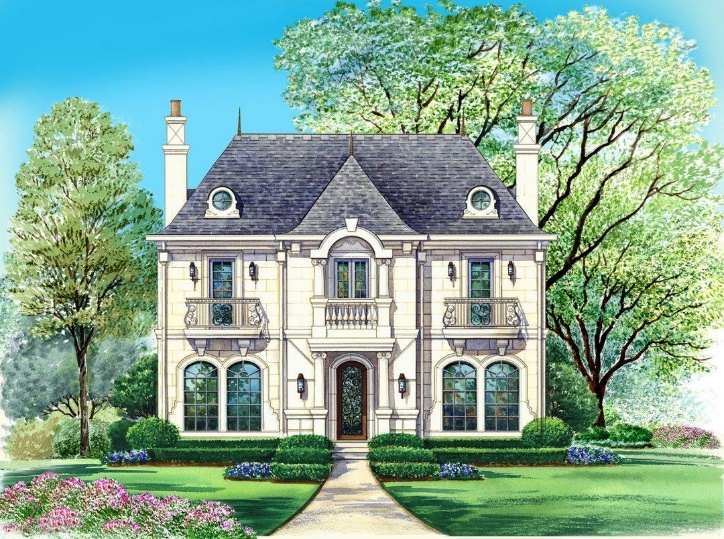 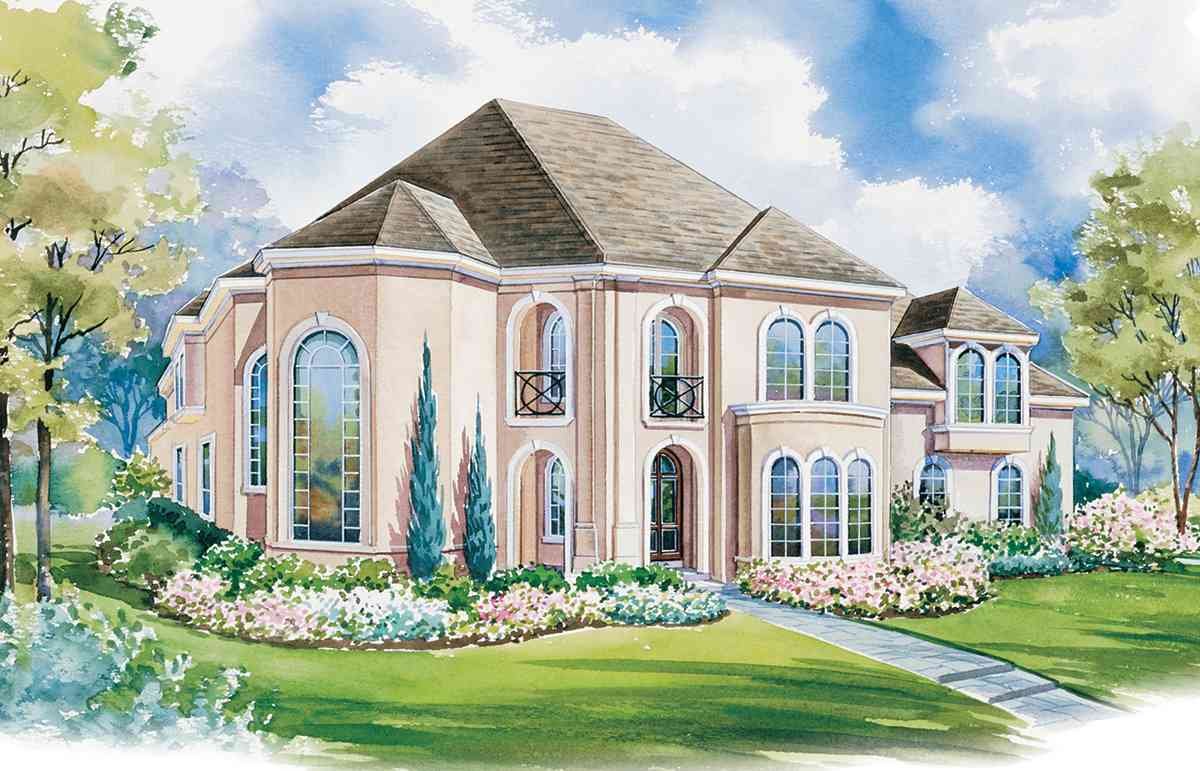 Игра «Найди домик слову»
актриса
пёс
лошадь
книга
молодёжь
пальто
окно
яблоня
море
какао
печь
статуя
плечо
земля
салями
рояль
кенгуру
фламинго
3 скл.
Нескл.
2 скл.
1 скл.
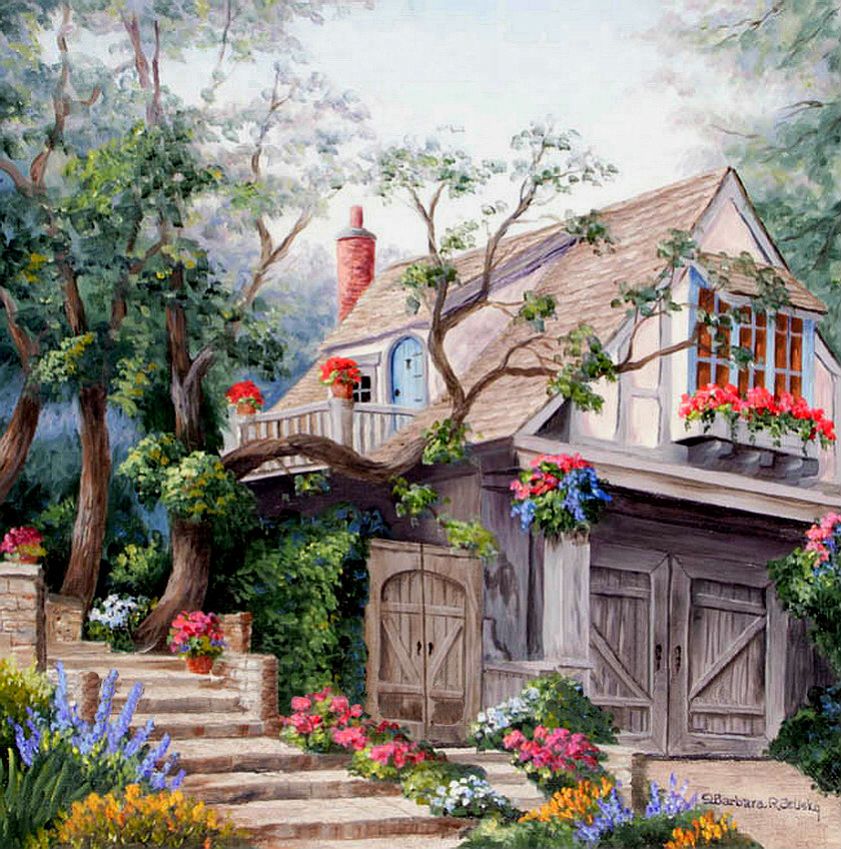 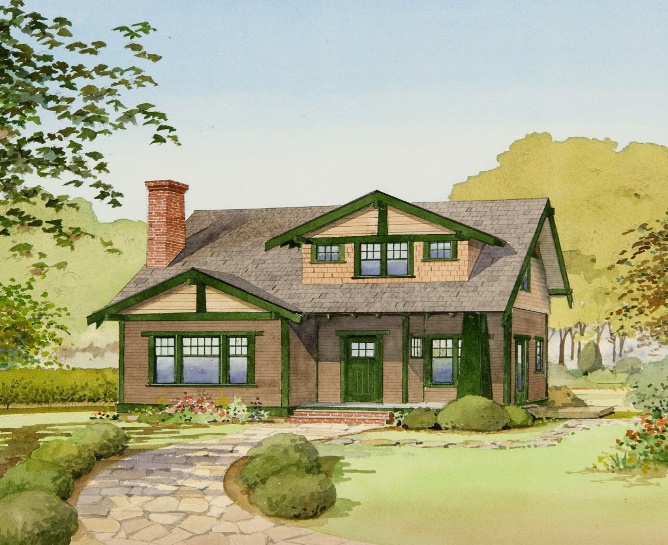 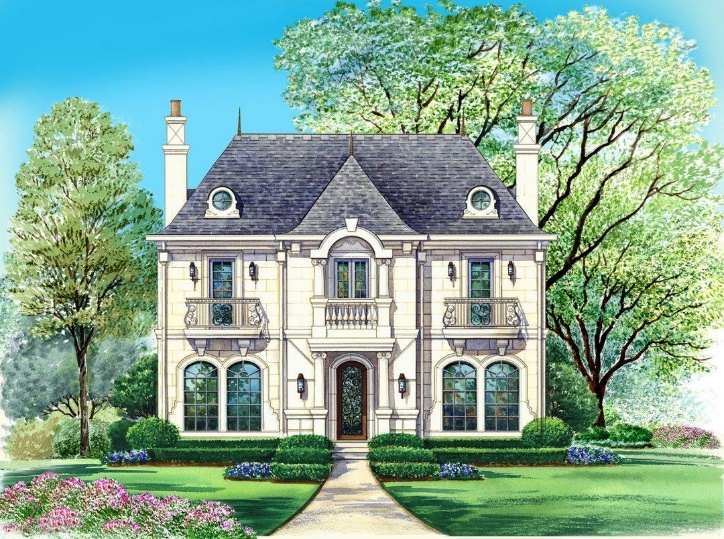 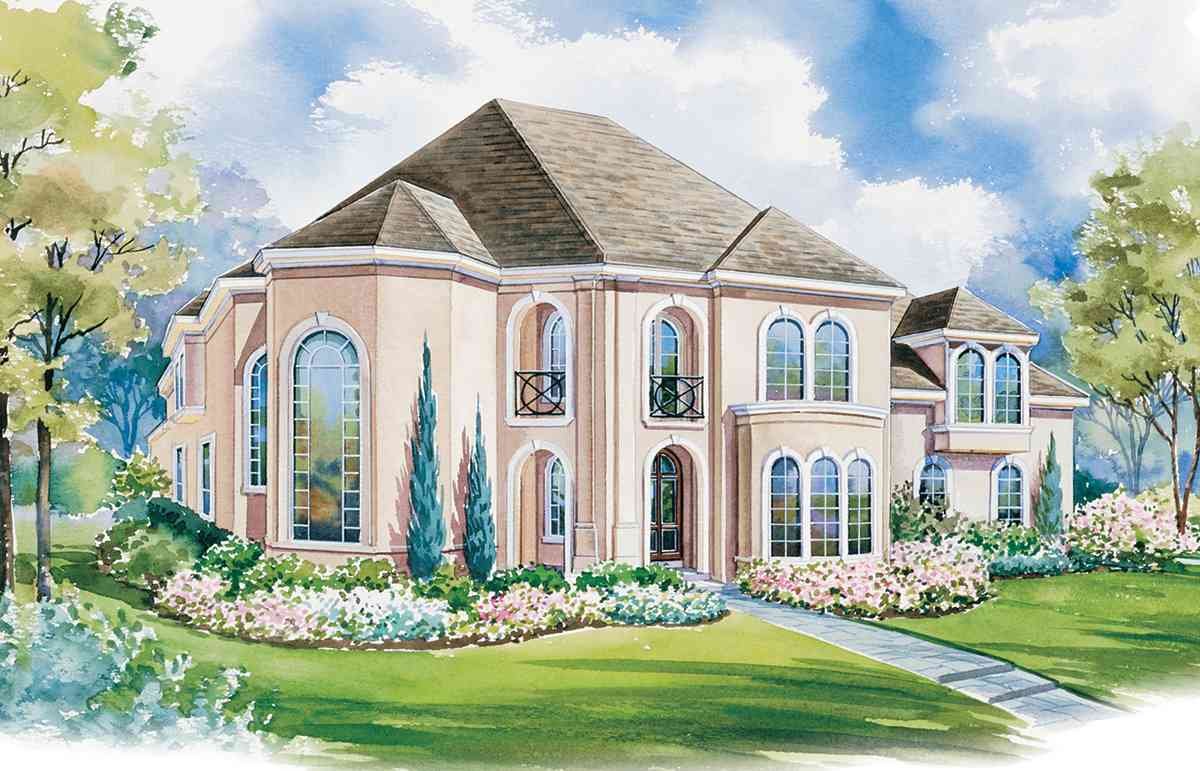 Игра «Найди домик слову»
пёс
лошадь
книга
молодёжь
пальто
окно
яблоня
море
какао
печь
статуя
плечо
земля
салями
рояль
кенгуру
фламинго
актриса
3 скл.
Нескл.
2 скл.
1 скл.
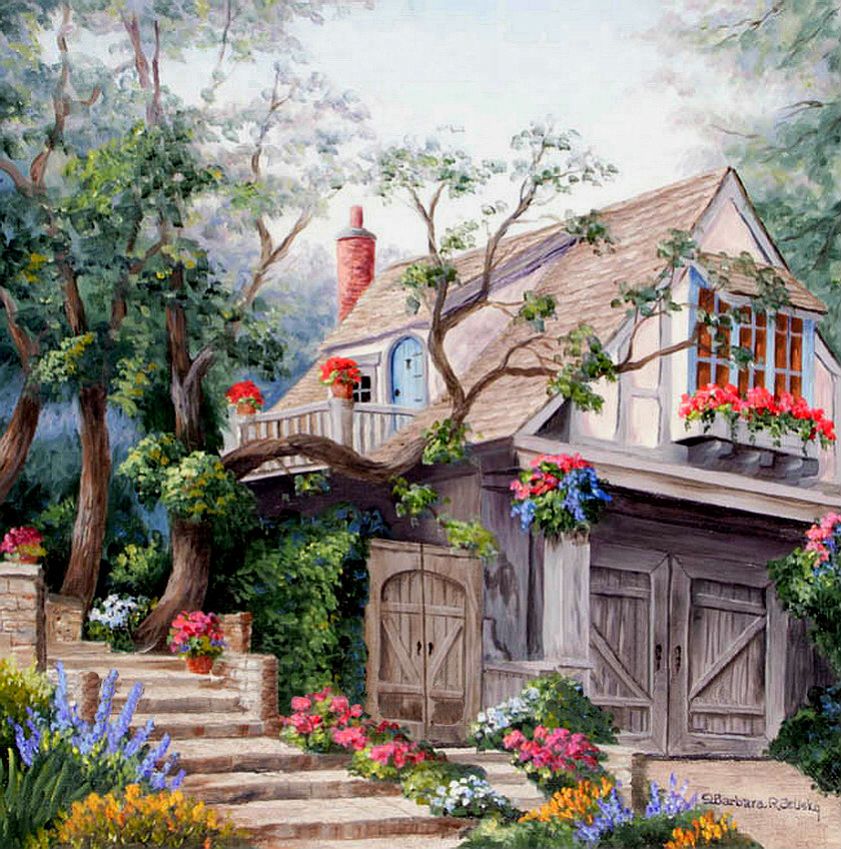 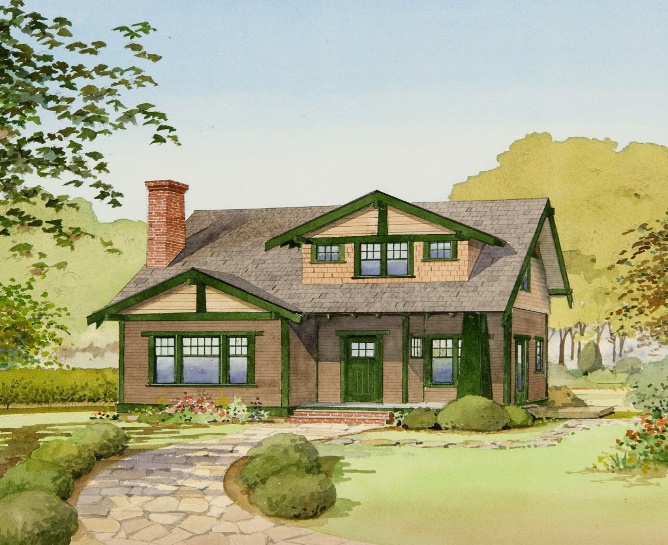 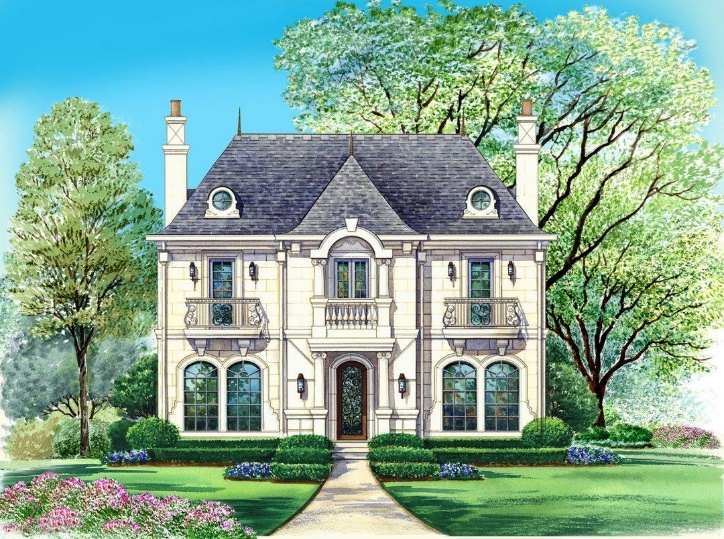 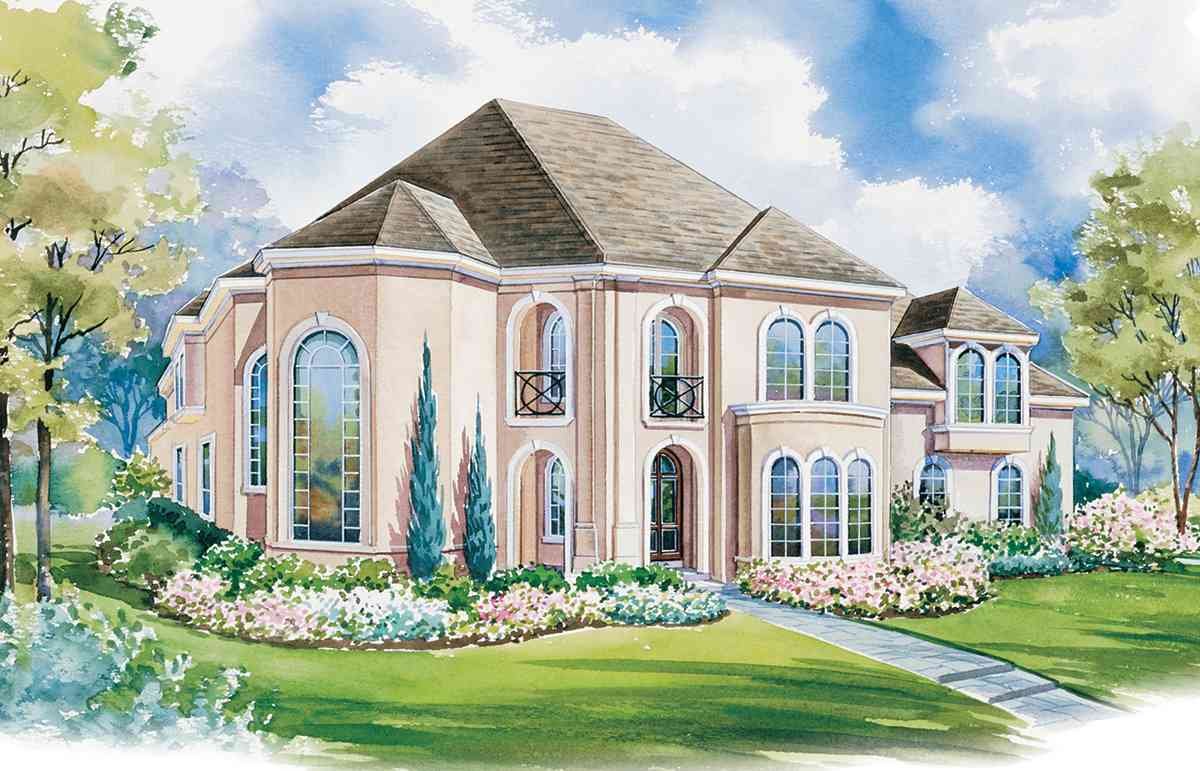 Игра «Найди домик слову»
лошадь
книга
молодёжь
пальто
окно
яблоня
море
какао
печь
статуя
плечо
земля
салями
рояль
кенгуру
фламинго
пёс
актриса
3 скл.
Нескл.
2 скл.
1 скл.
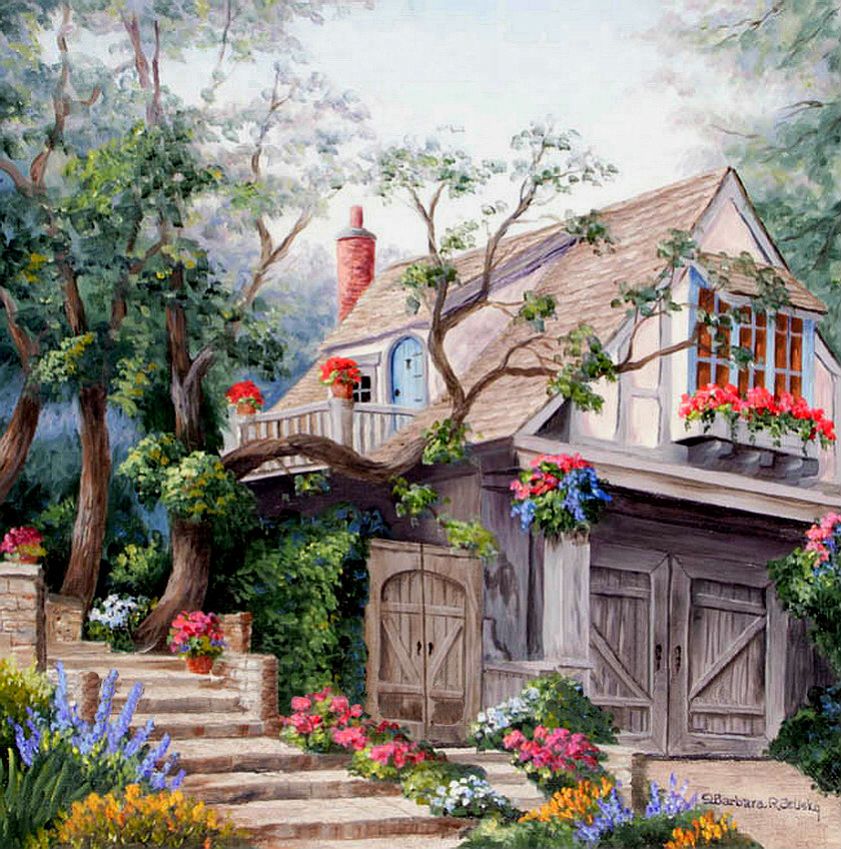 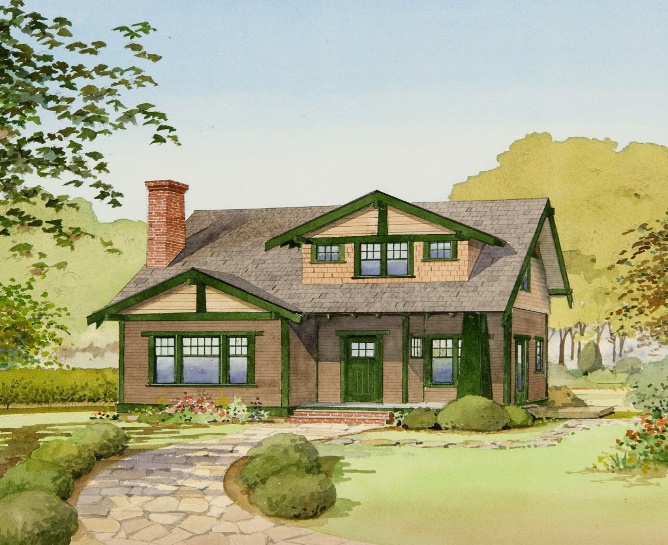 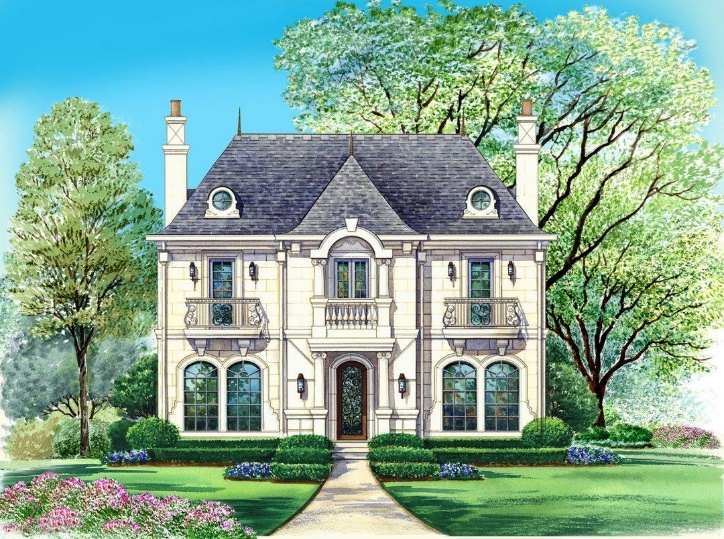 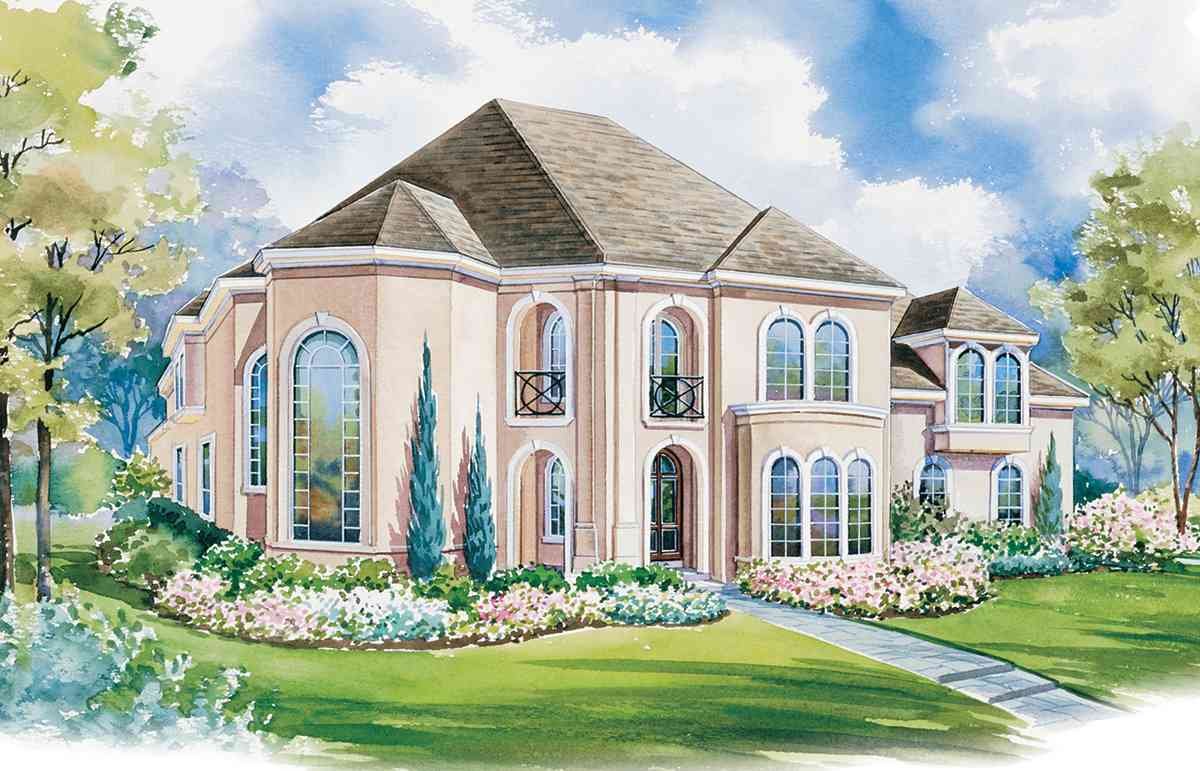 Игра «Найди домик слову»
книга
молодёжь
пальто
окно
яблоня
море
какао
печь
статуя
плечо
земля
салями
рояль
кенгуру
фламинго
пёс
актриса
лошадь
3 скл.
Нескл.
2 скл.
1 скл.
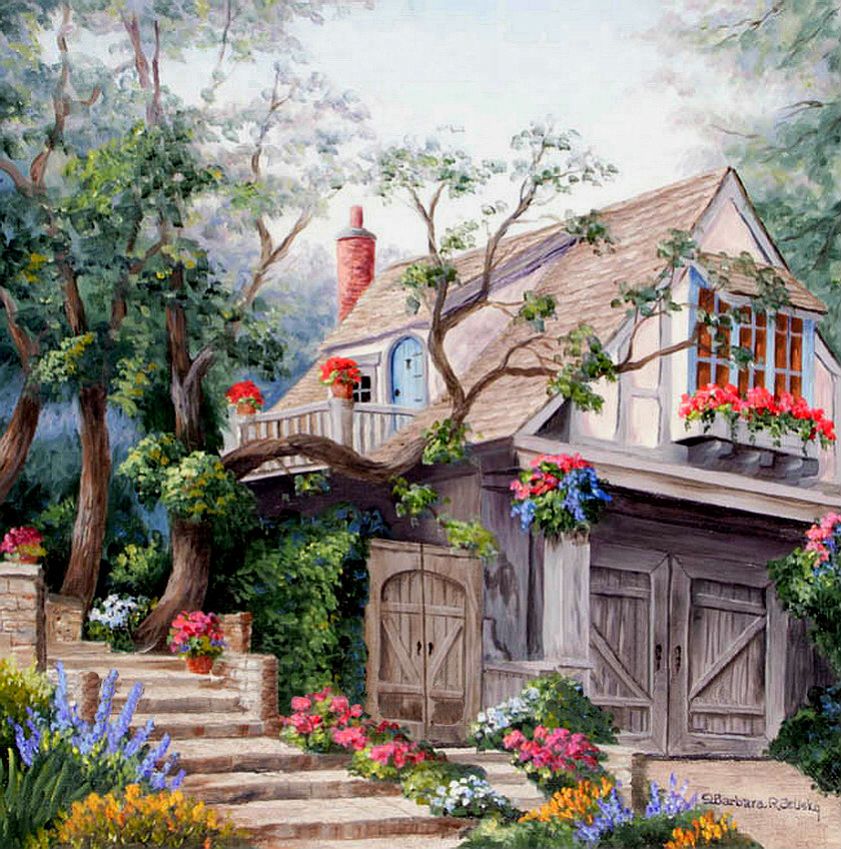 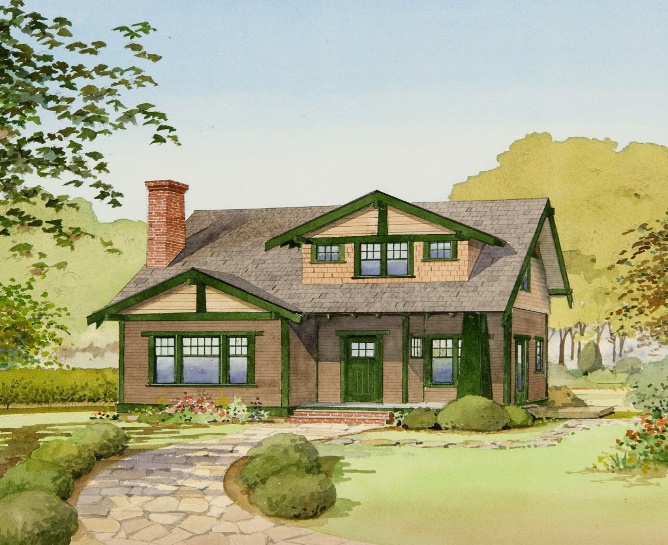 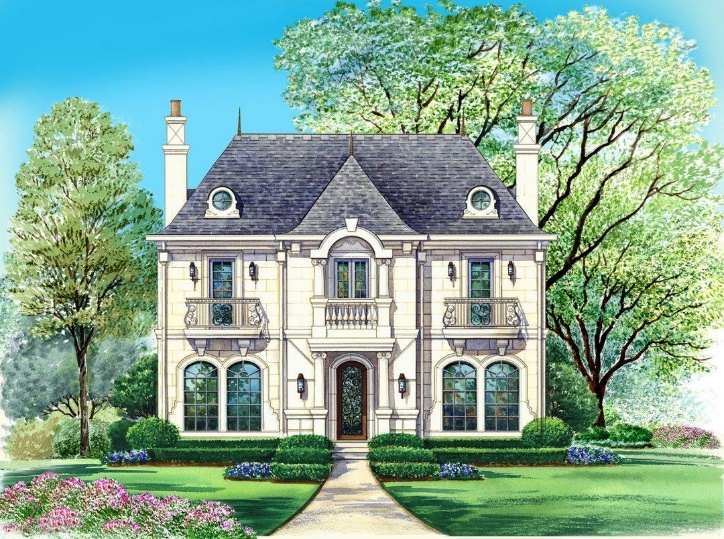 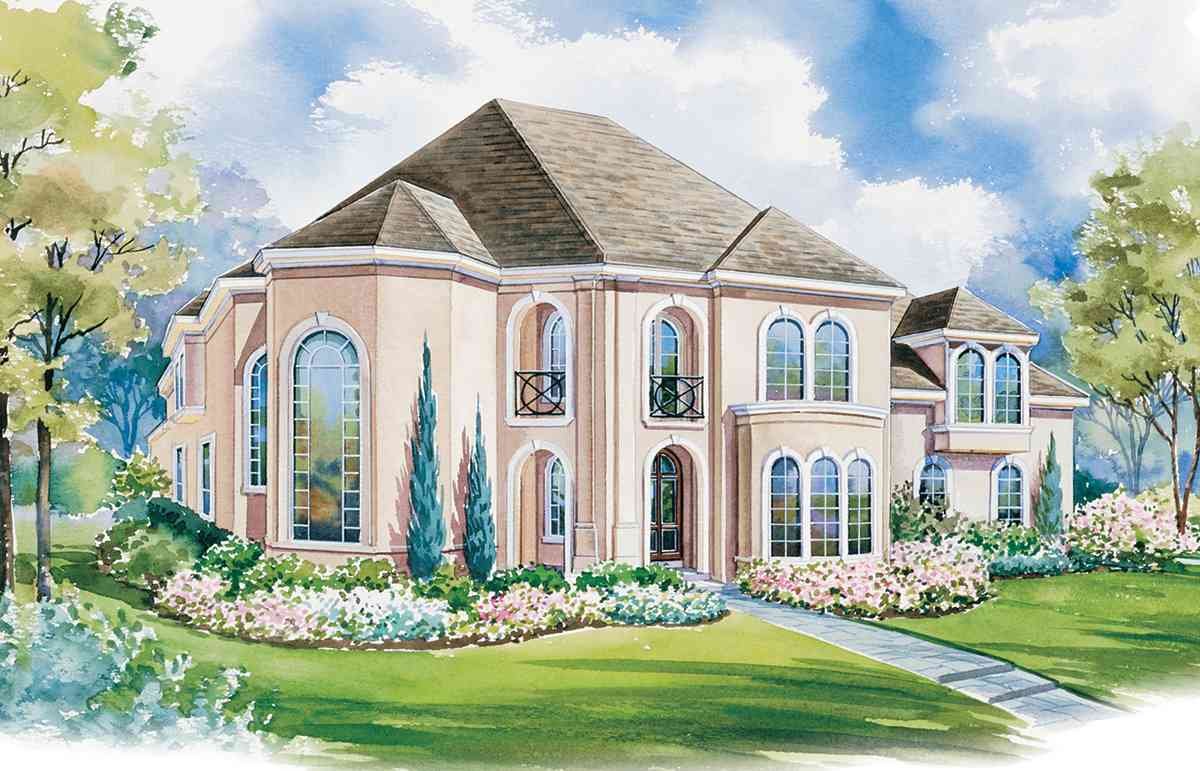 Игра «Найди домик слову»
молодёжь
пальто
окно
яблоня
море
какао
печь
статуя
плечо
земля
салями
рояль
кенгуру
фламинго
книга
пёс
актриса
лошадь
3 скл.
Нескл.
2 скл.
1 скл.
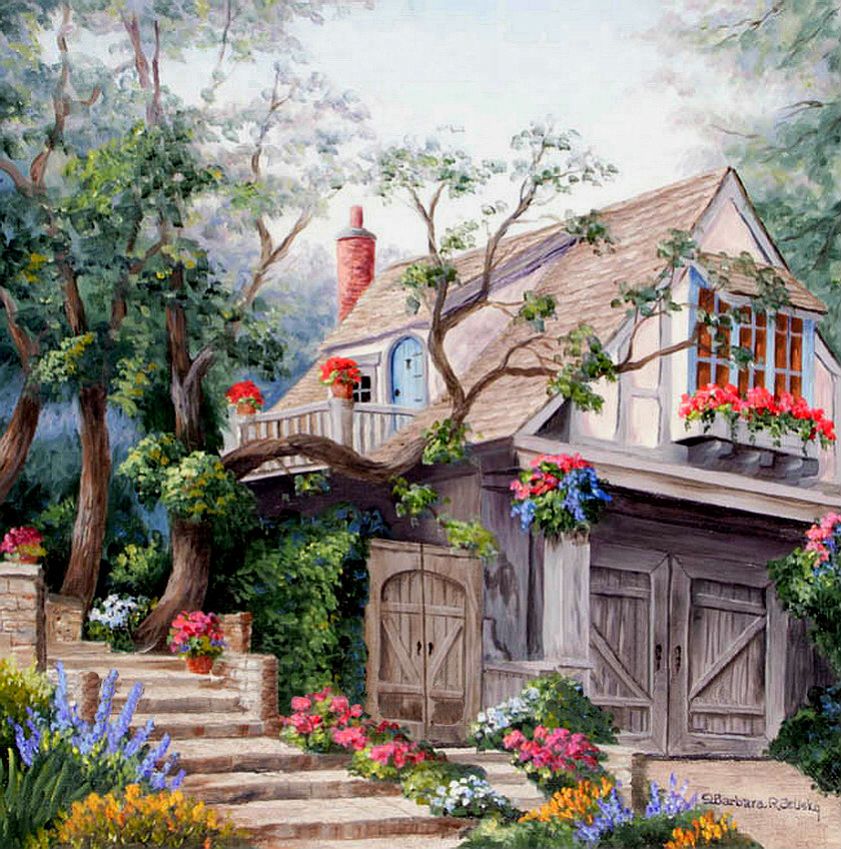 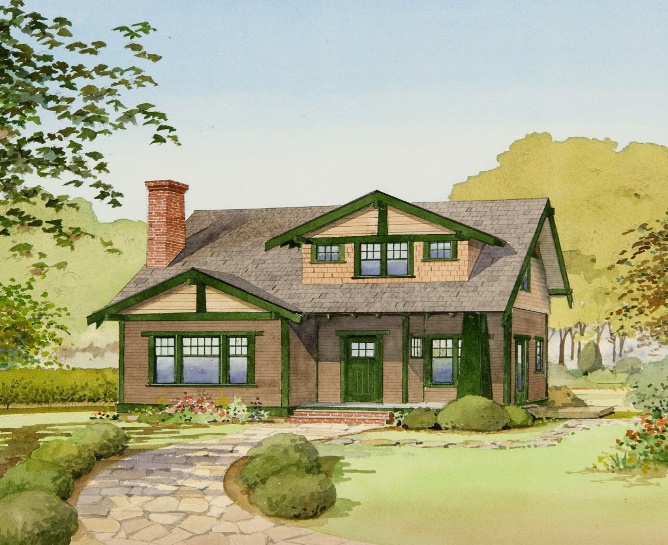 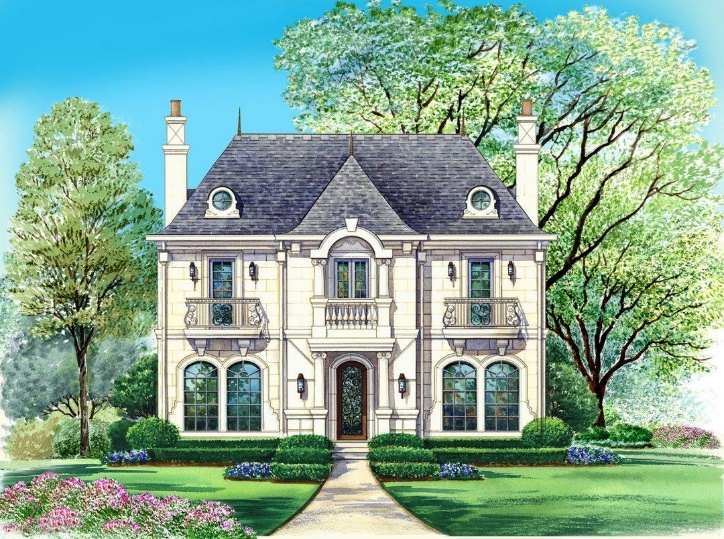 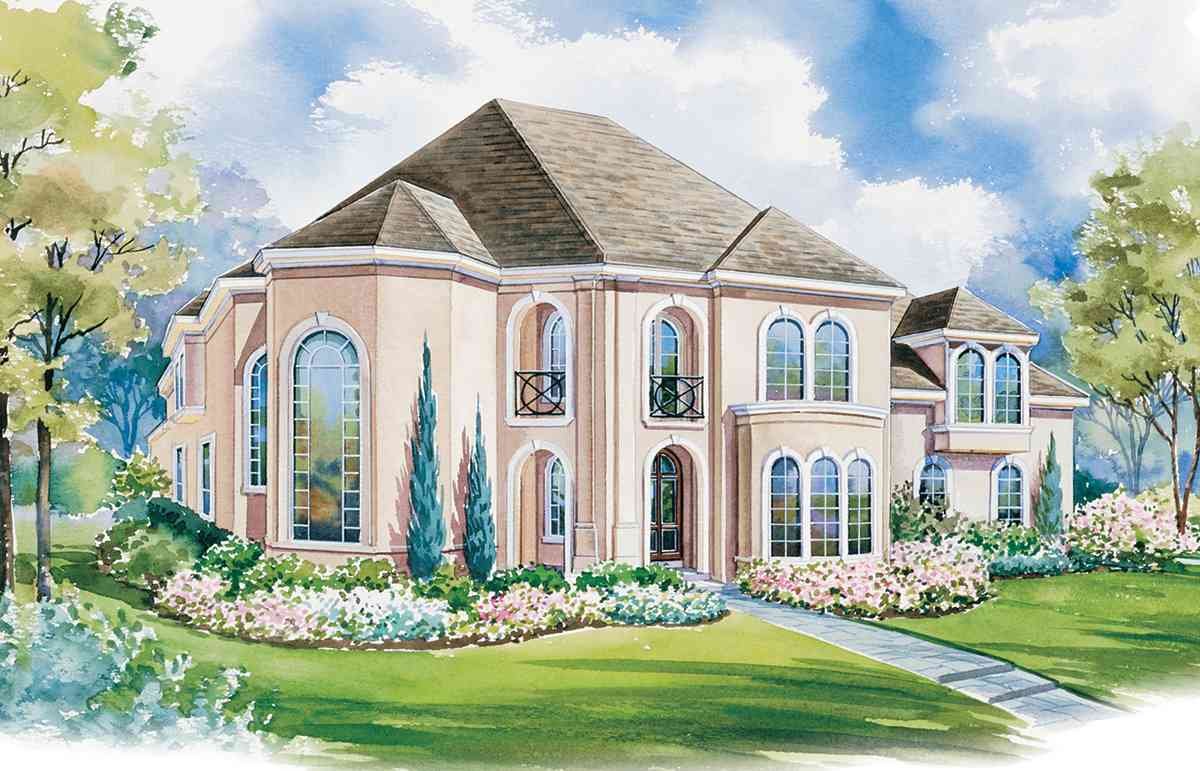 Игра «Найди домик слову»
пальто
окно
яблоня
море
какао
печь
статуя
плечо
земля
салями
рояль
кенгуру
фламинго
молодёжь
книга
пёс
актриса
лошадь
3 скл.
Нескл.
2 скл.
1 скл.
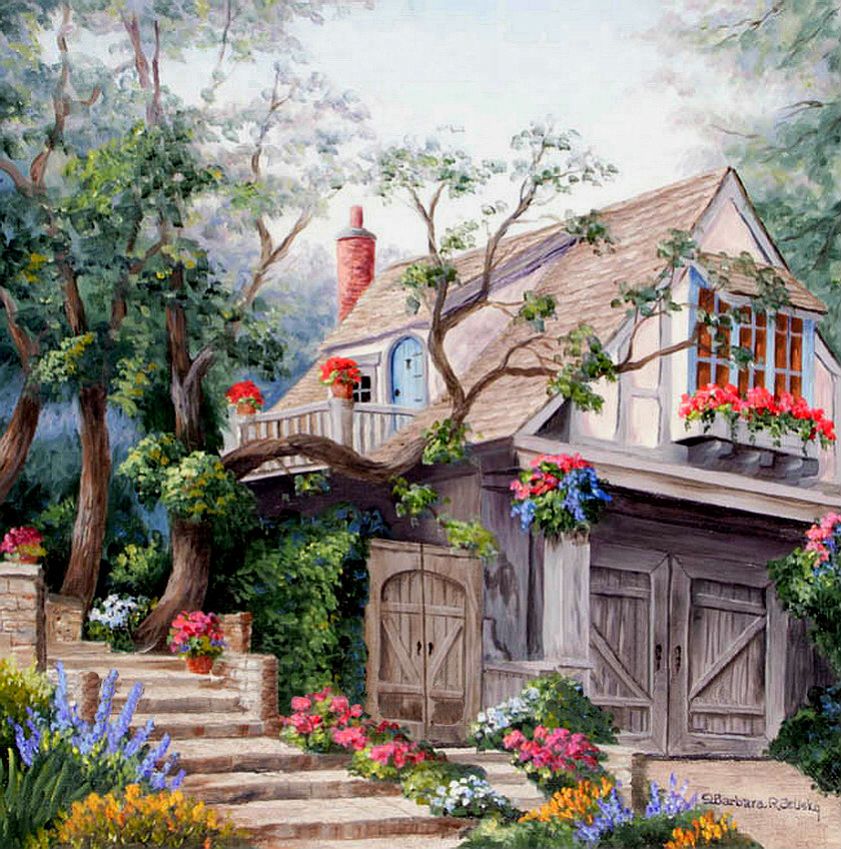 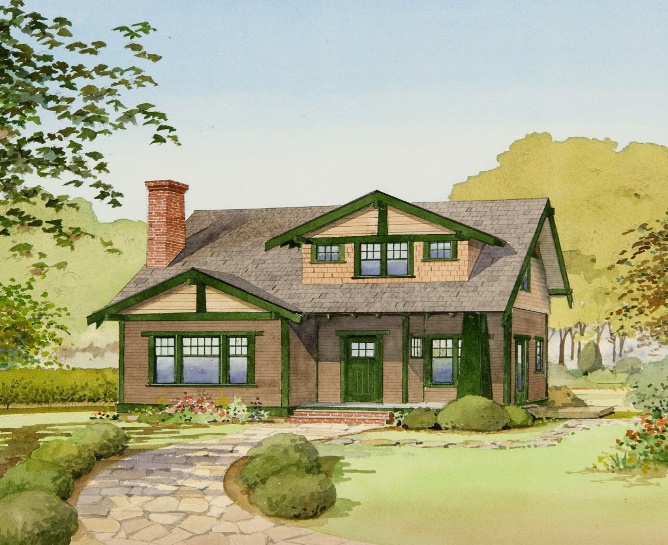 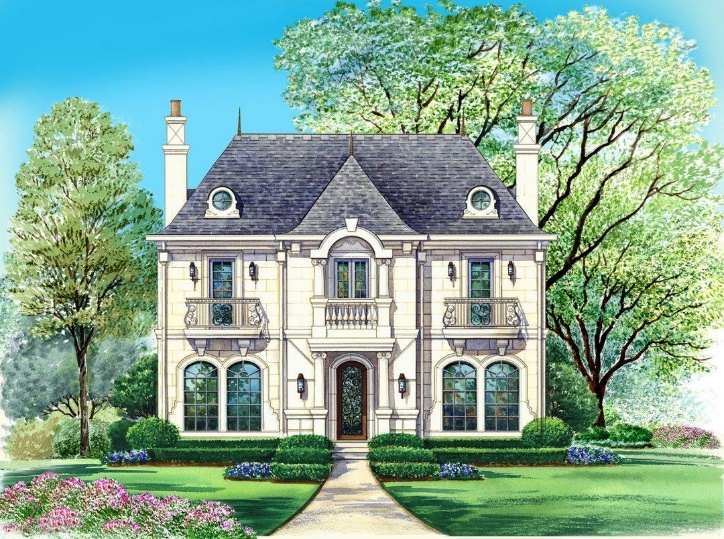 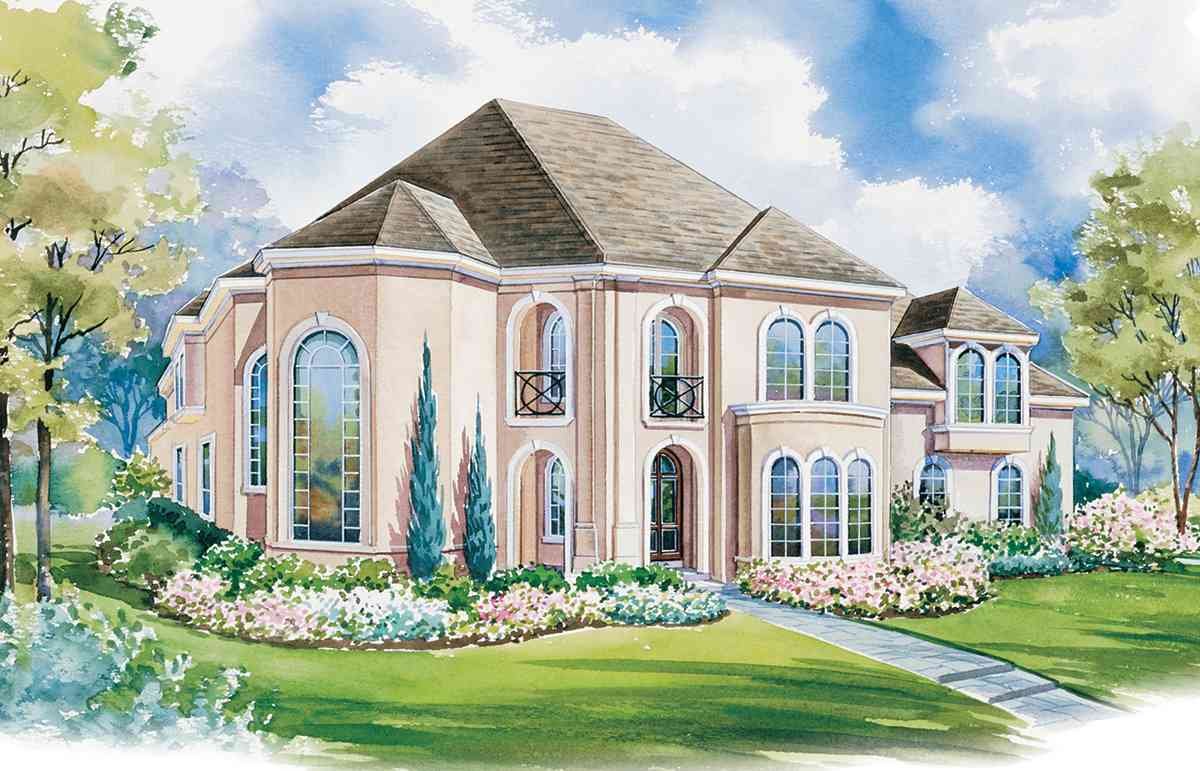 Игра «Найди домик слову»
окно
яблоня
море
какао
печь
статуя
плечо
земля
салями
рояль
кенгуру
фламинго
молодёжь
книга
пальто
пёс
актриса
лошадь
3 скл.
Нескл.
2 скл.
1 скл.
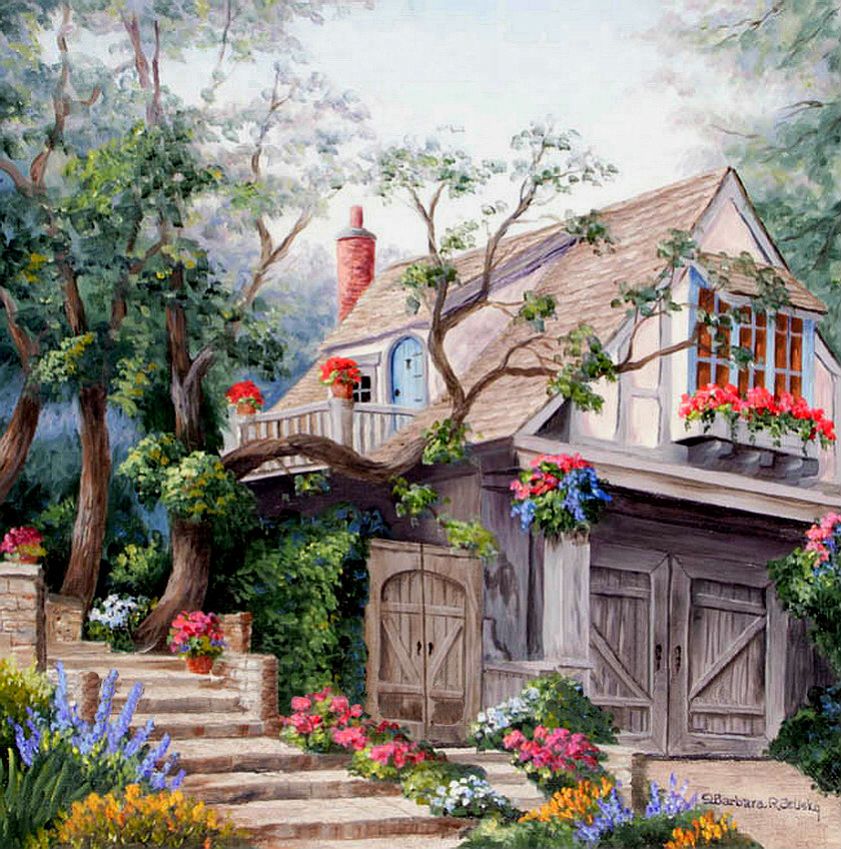 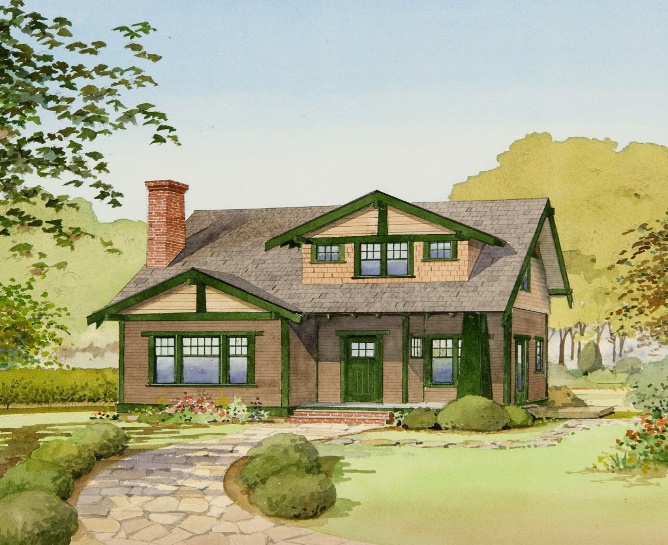 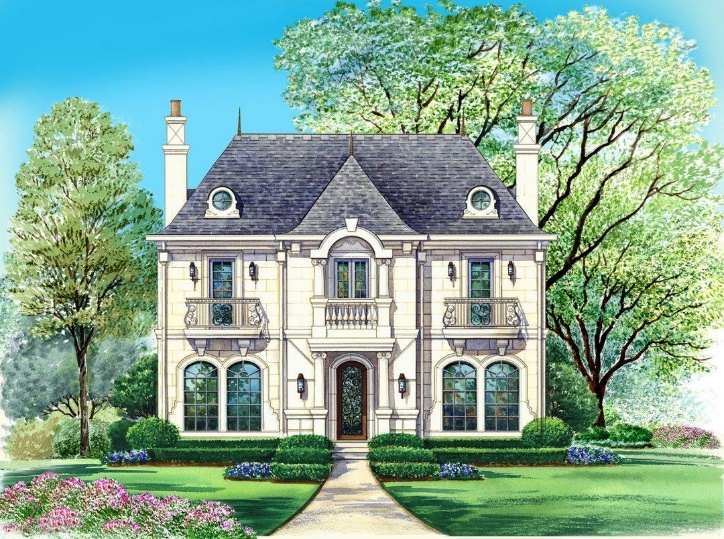 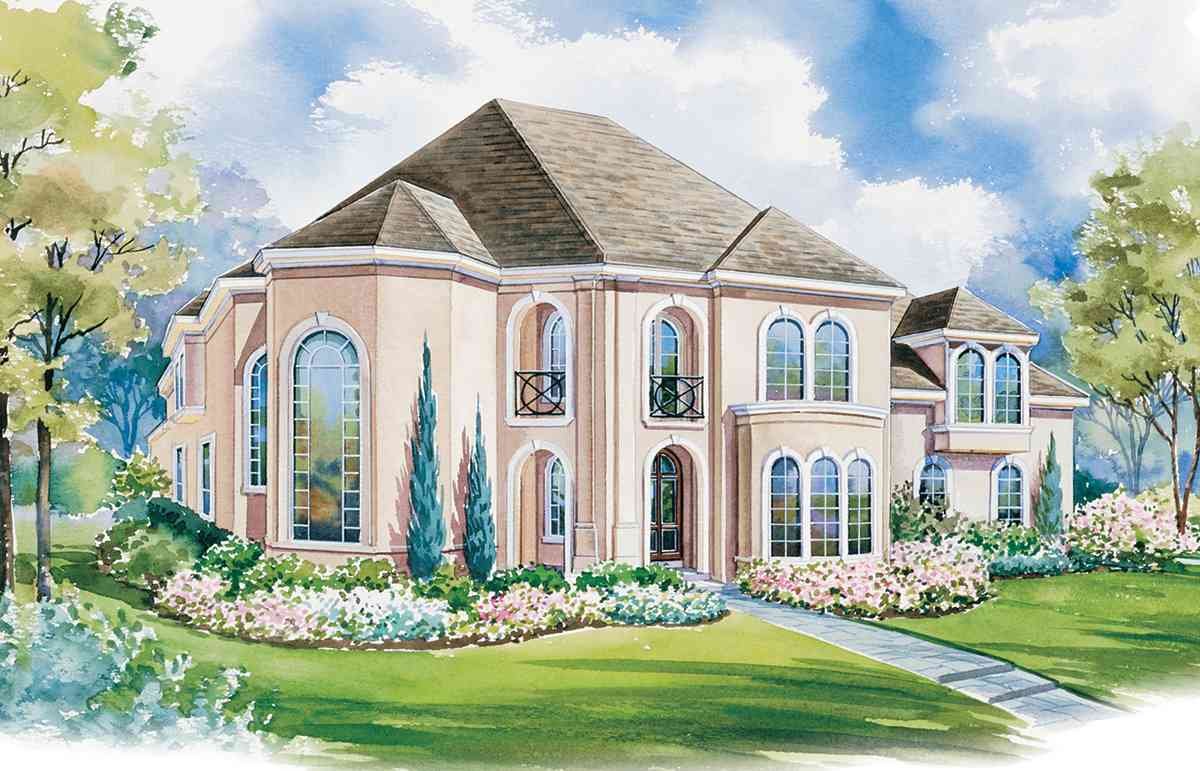 Игра «Найди домик слову»
яблоня
море
какао
печь
статуя
плечо
земля
салями
рояль
кенгуру
фламинго
молодёжь
книга
окно
пальто
пёс
актриса
лошадь
3 скл.
Нескл.
2 скл.
1 скл.
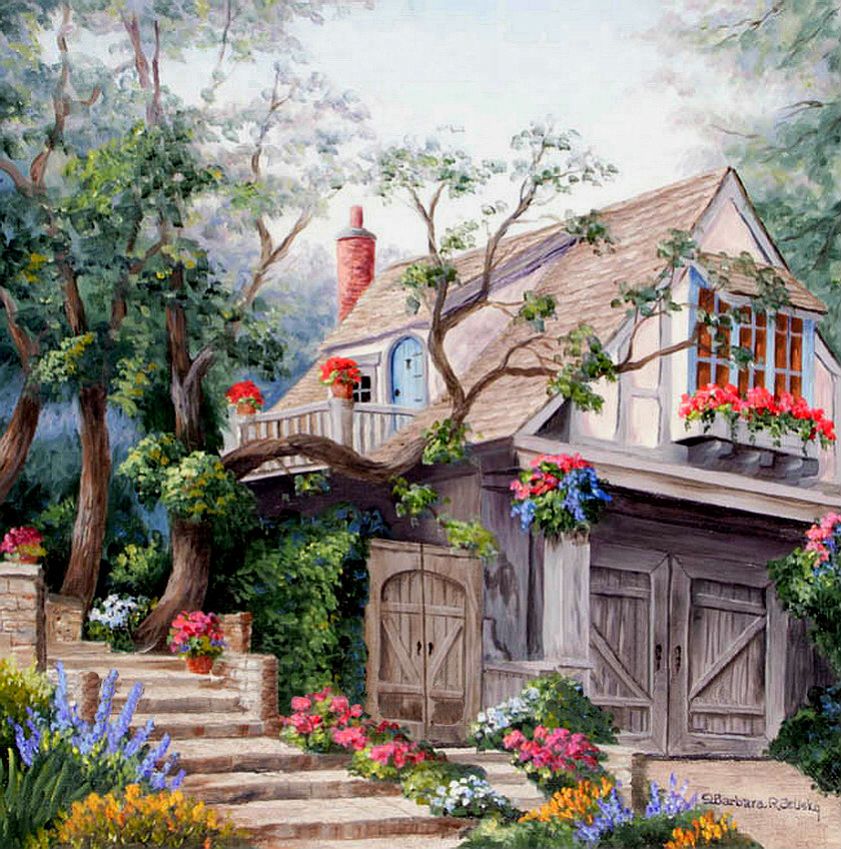 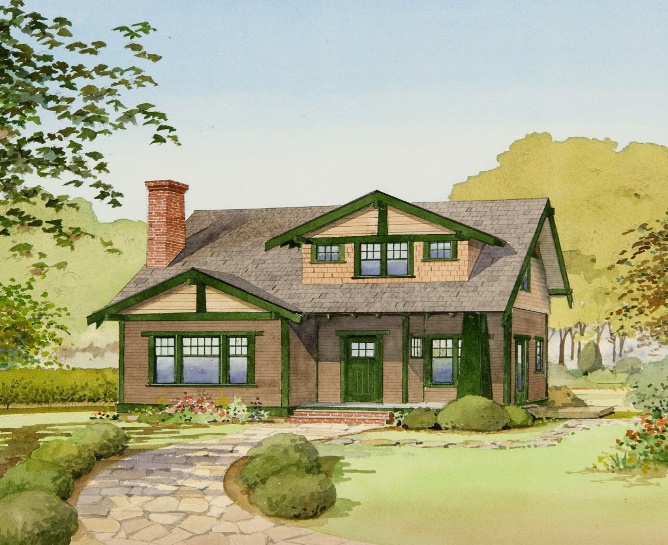 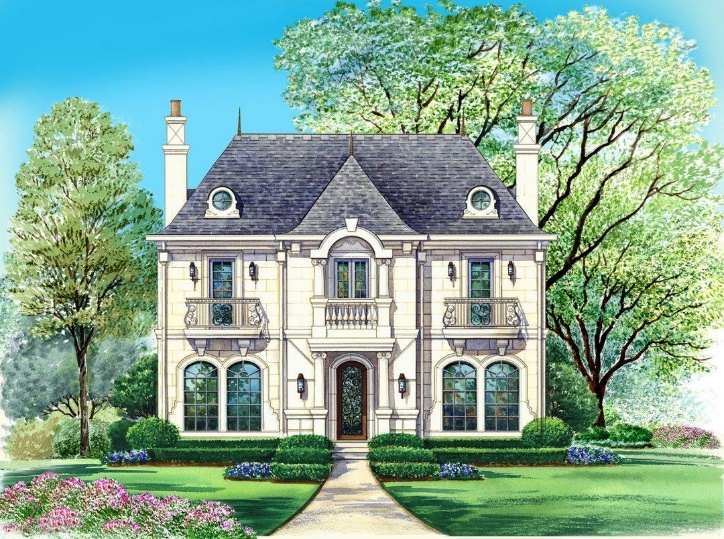 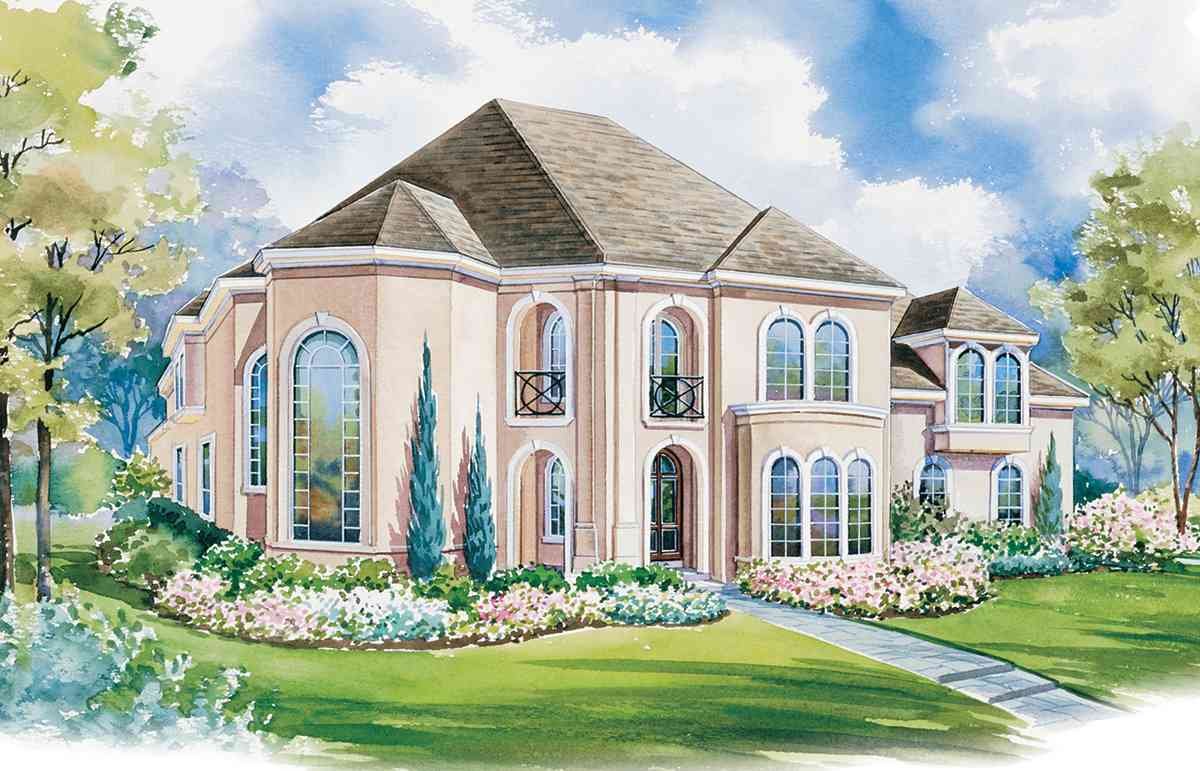 Игра «Найди домик слову»
море
какао
печь
статуя
плечо
земля
салями
рояль
кенгуру
фламинго
яблоня
молодёжь
книга
окно
пальто
пёс
актриса
лошадь
3 скл.
Нескл.
2 скл.
1 скл.
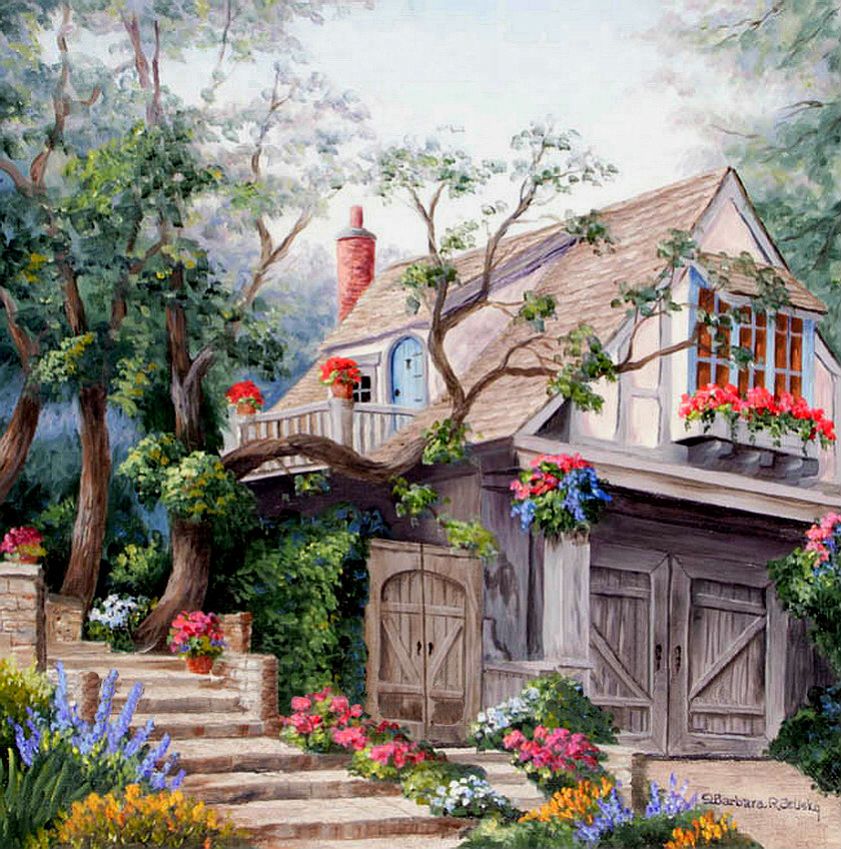 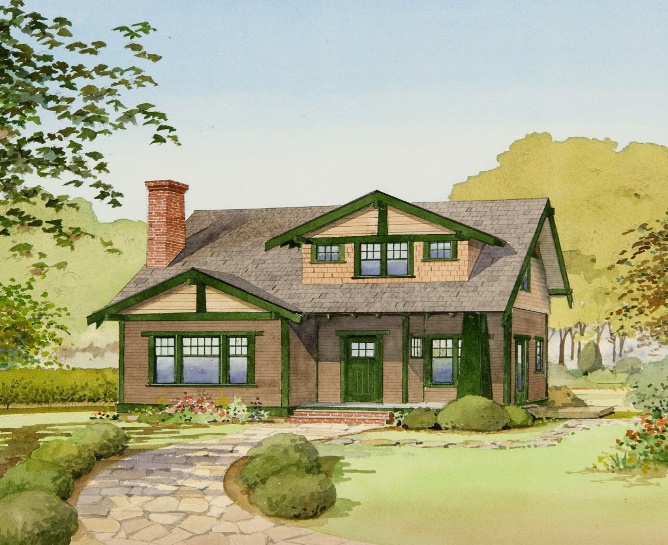 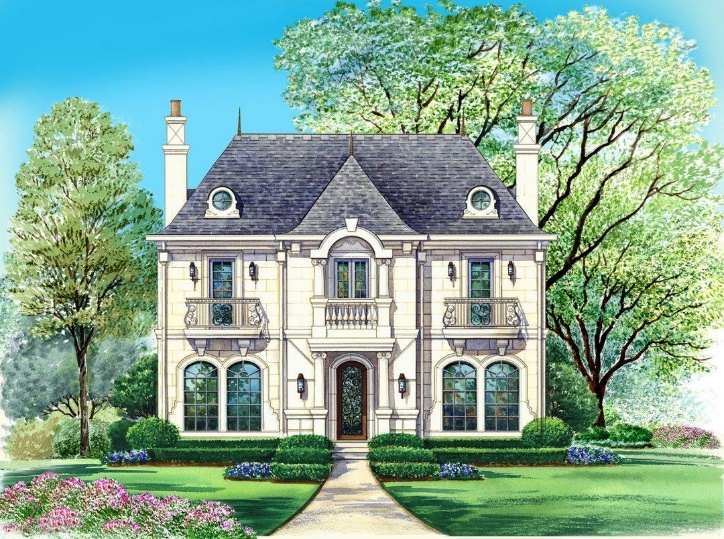 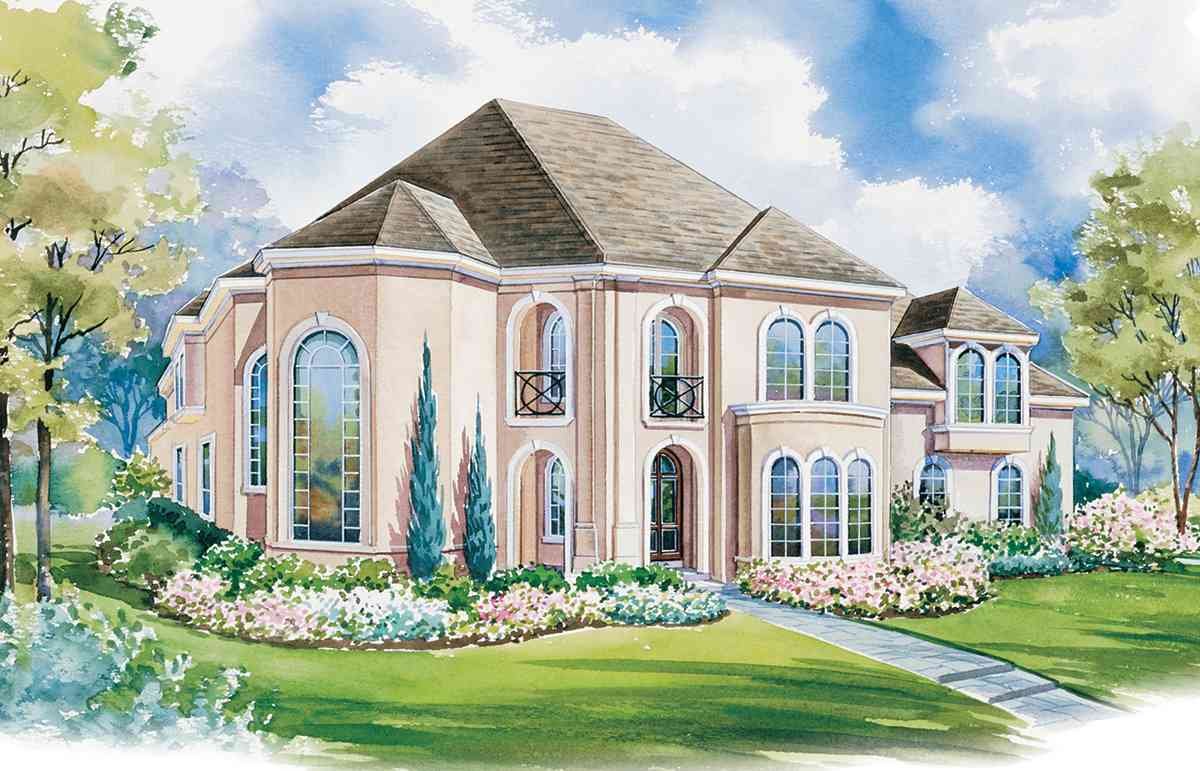 Игра «Найди домик слову»
какао
печь
статуя
плечо
земля
салями
рояль
кенгуру
фламинго
яблоня
море
молодёжь
книга
окно
пальто
пёс
актриса
лошадь
3 скл.
Нескл.
2 скл.
1 скл.
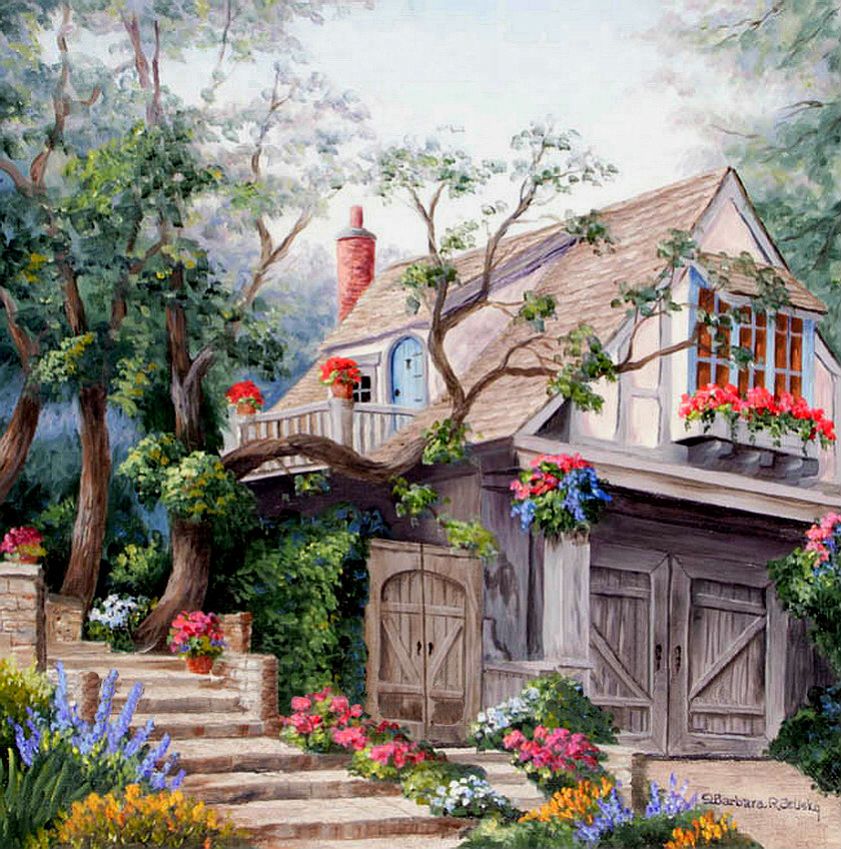 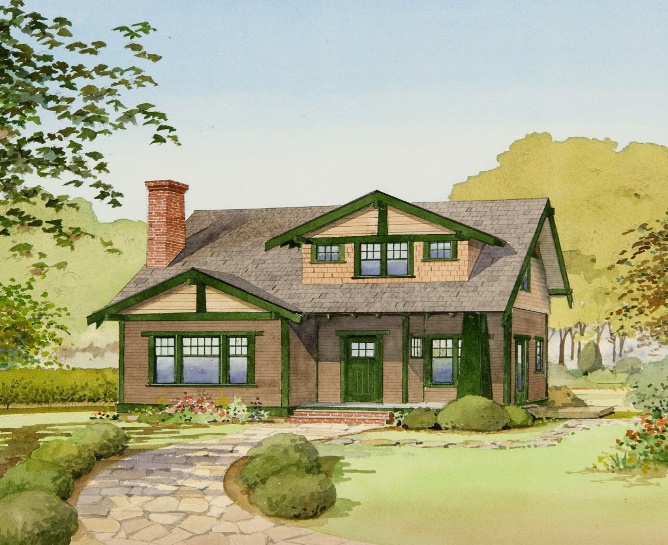 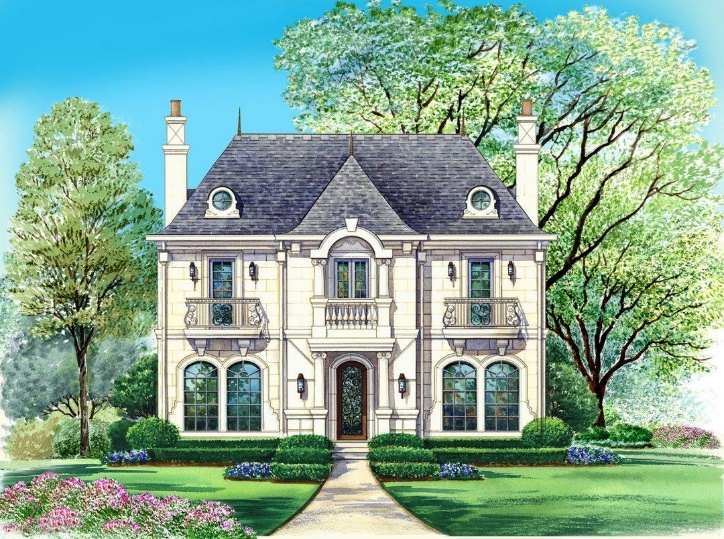 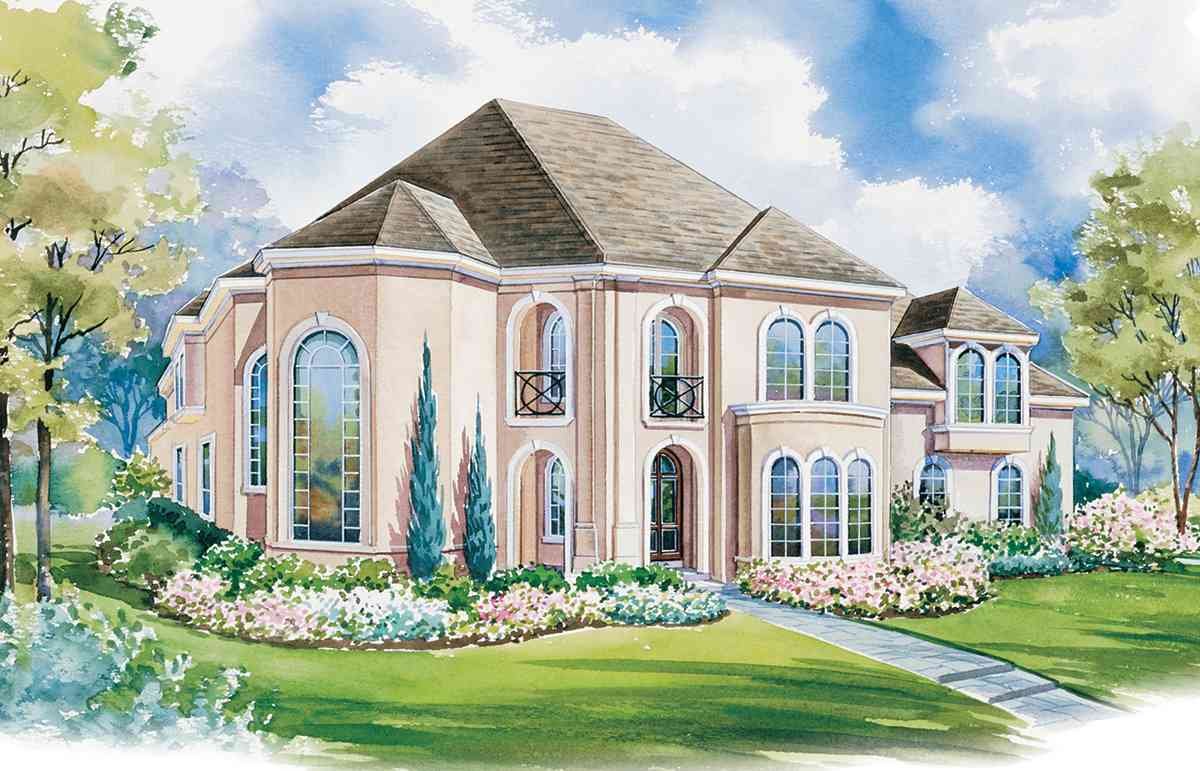 Игра «Найди домик слову»
какао
статуя
плечо
земля
салями
рояль
кенгуру
фламинго
печь
яблоня
море
молодёжь
книга
окно
пальто
пёс
актриса
лошадь
3 скл.
Нескл.
2 скл.
1 скл.
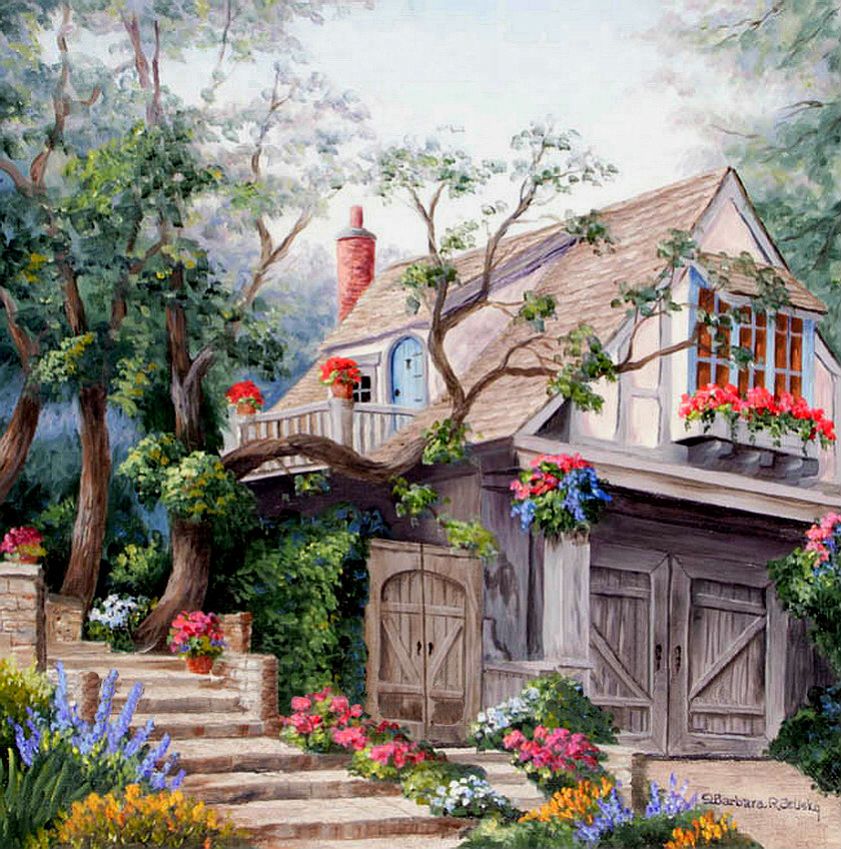 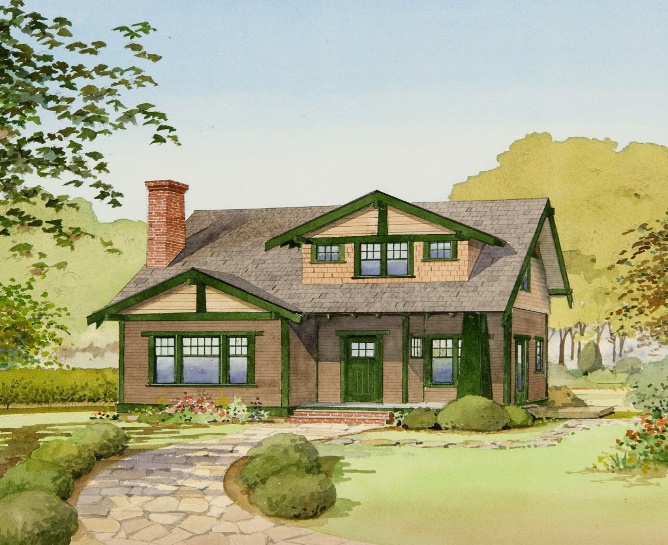 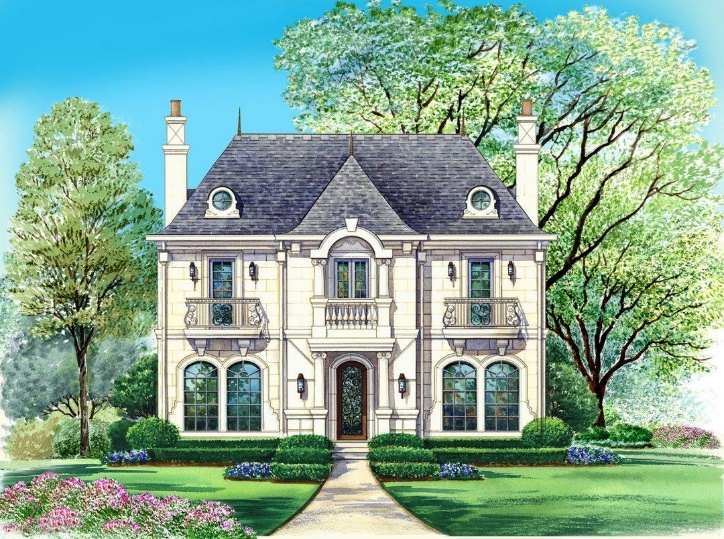 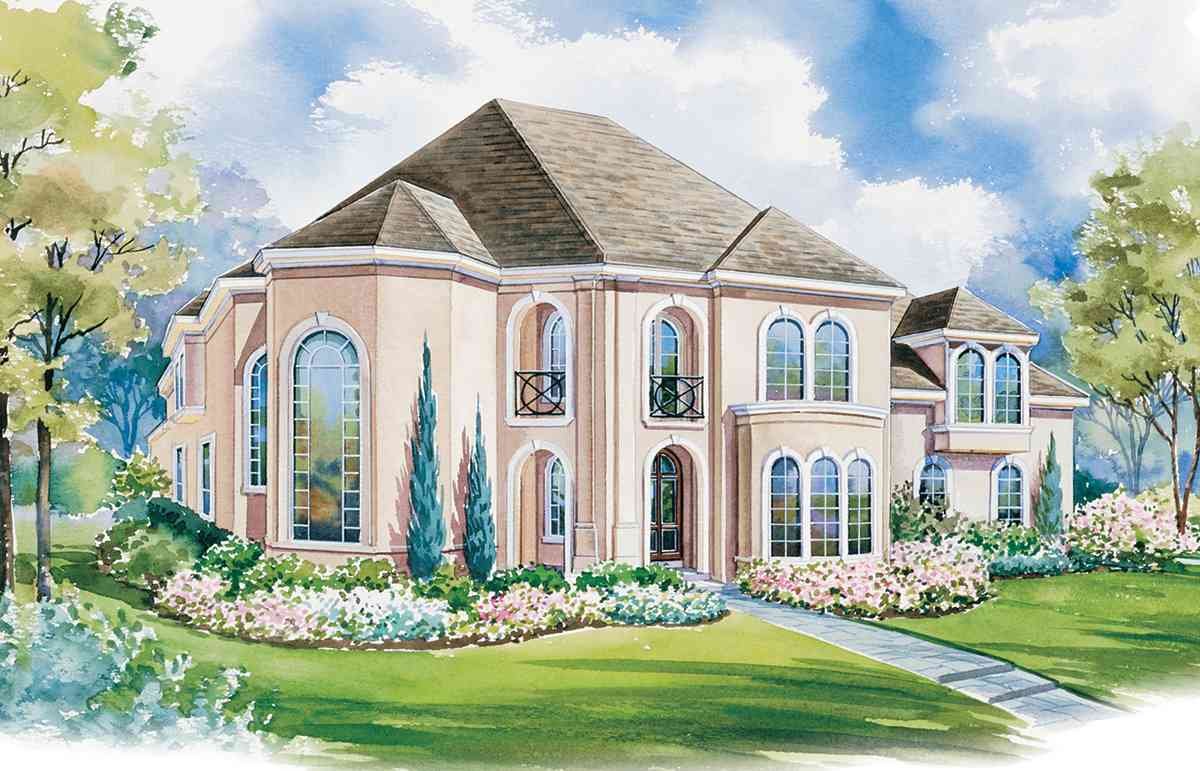 Игра «Найди домик слову»
статуя
плечо
земля
салями
рояль
кенгуру
фламинго
печь
яблоня
море
какао
молодёжь
книга
окно
пальто
пёс
актриса
лошадь
3 скл.
Нескл.
2 скл.
1 скл.
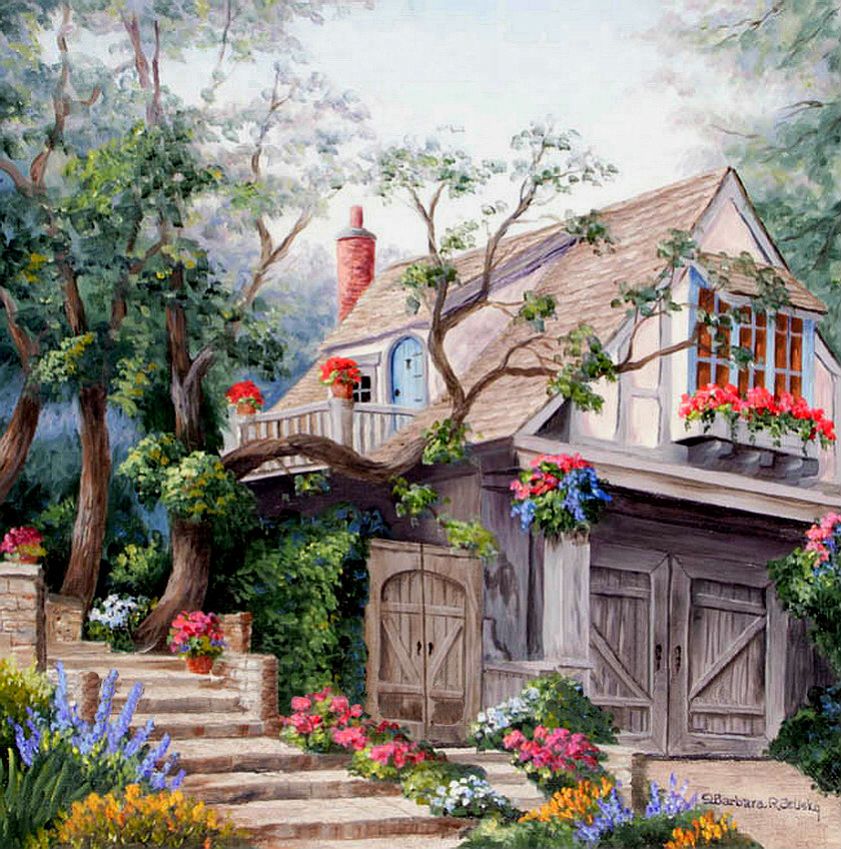 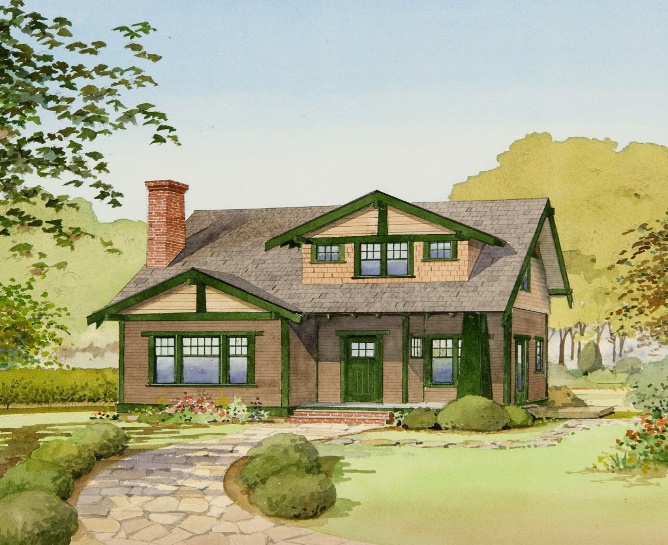 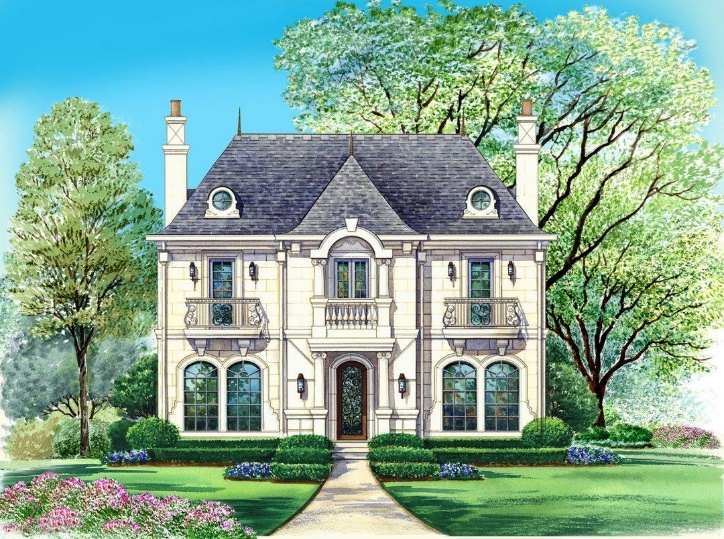 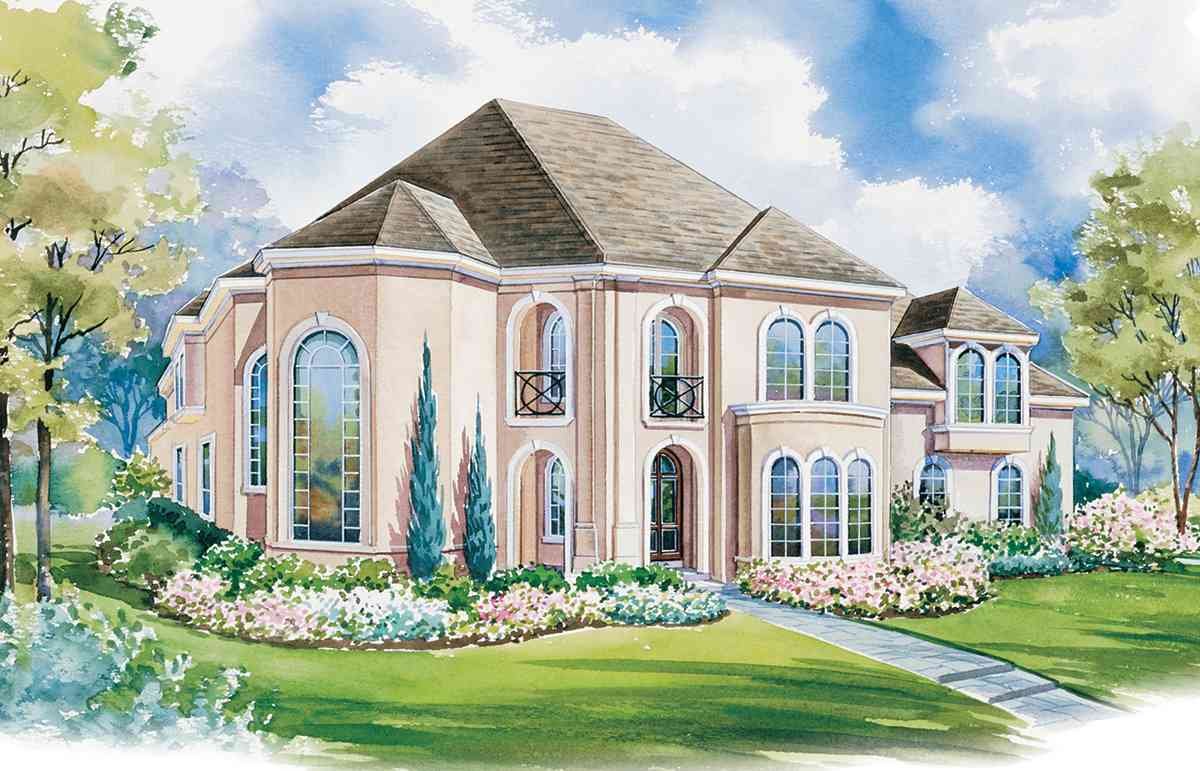 Игра «Найди домик слову»
статуя
плечо
салями
рояль
кенгуру
фламинго
земля
печь
яблоня
море
какао
молодёжь
книга
окно
пальто
пёс
актриса
лошадь
3 скл.
Нескл.
2 скл.
1 скл.
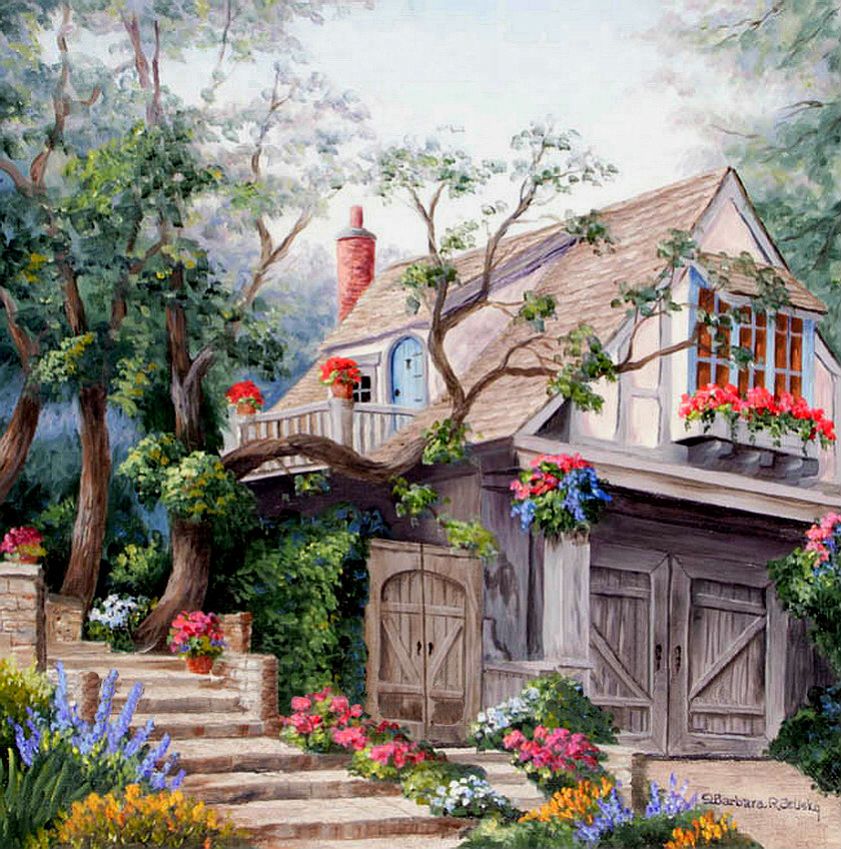 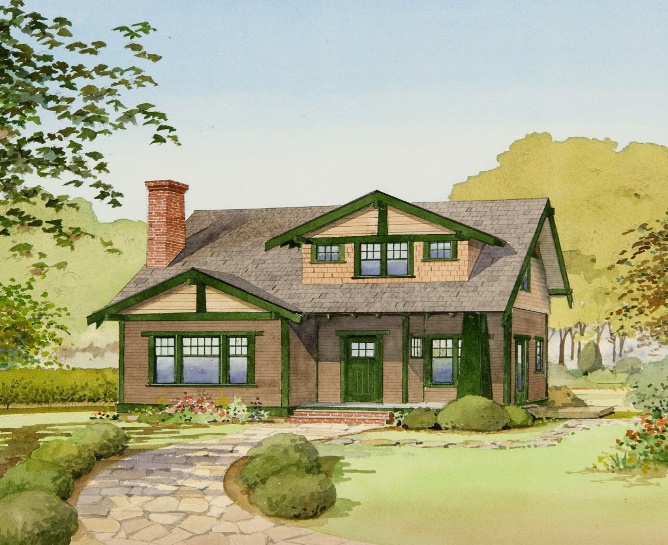 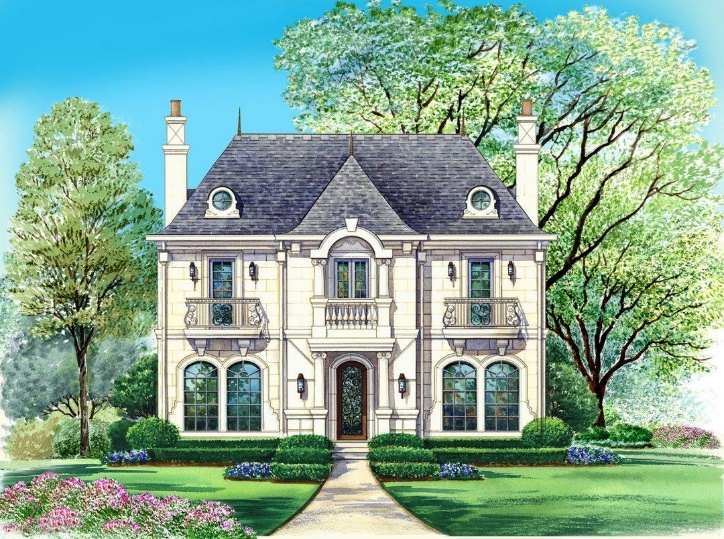 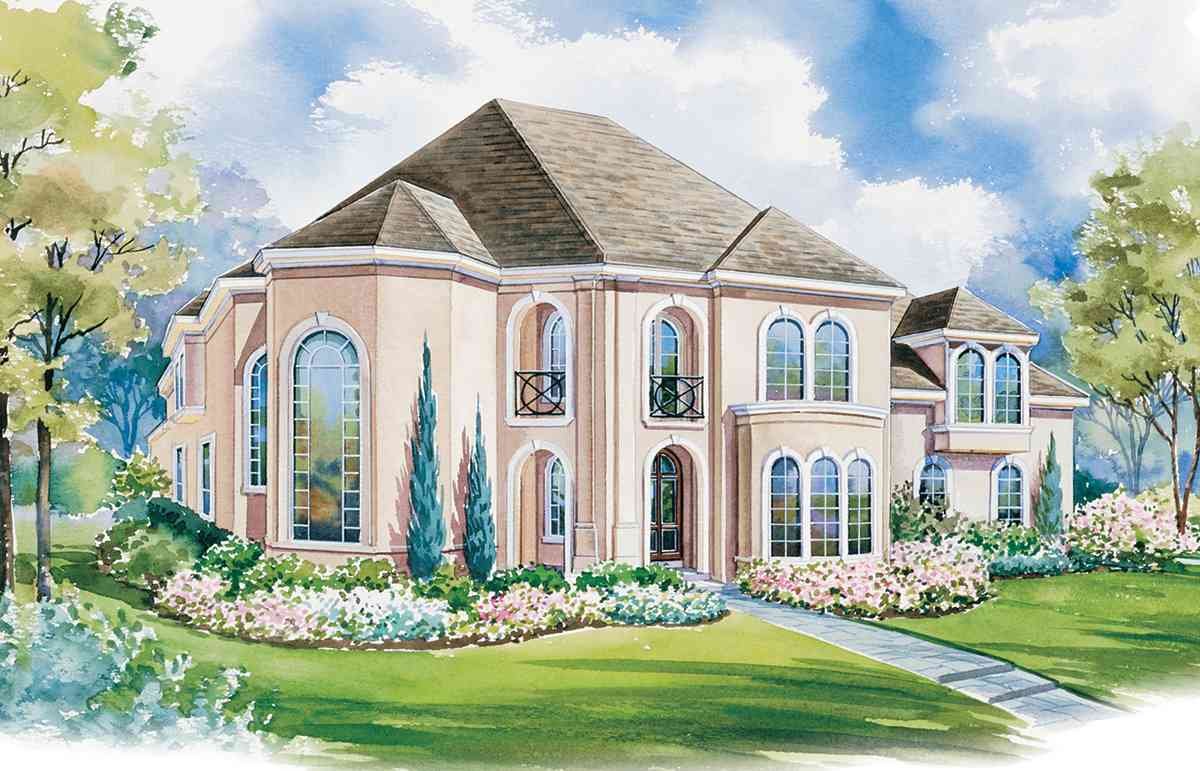 Игра «Найди домик слову»
статуя
плечо
рояль
кенгуру
фламинго
земля
печь
яблоня
море
салями
какао
молодёжь
книга
окно
пальто
пёс
актриса
лошадь
3 скл.
Нескл.
2 скл.
1 скл.
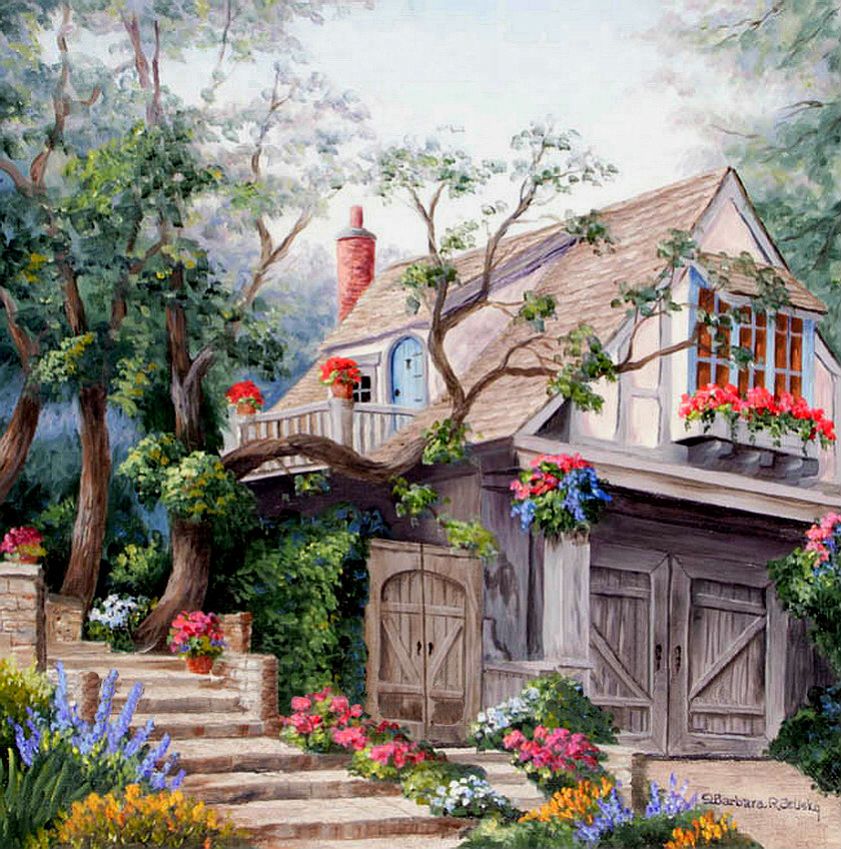 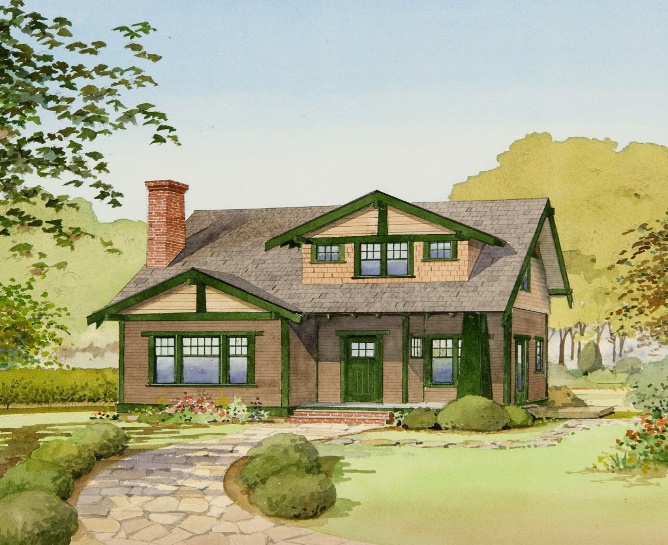 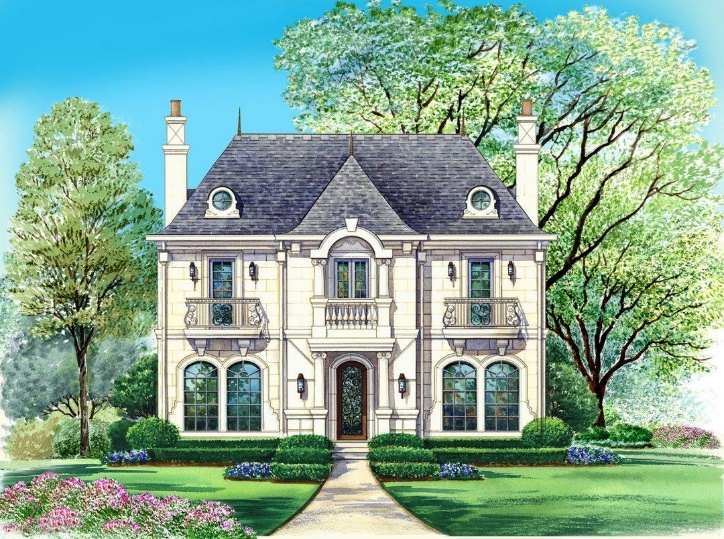 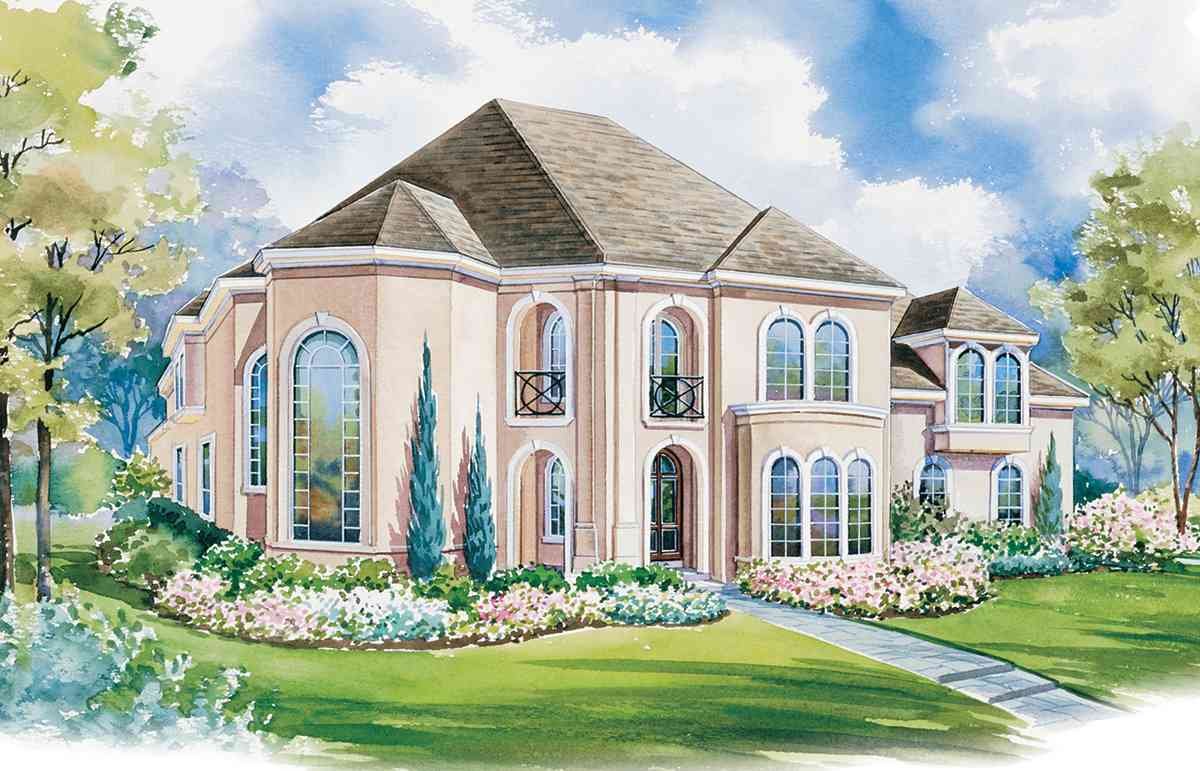 Игра «Найди домик слову»
статуя
плечо
кенгуру
фламинго
рояль
земля
печь
яблоня
море
салями
какао
молодёжь
книга
окно
пальто
пёс
актриса
лошадь
3 скл.
Нескл.
2 скл.
1 скл.
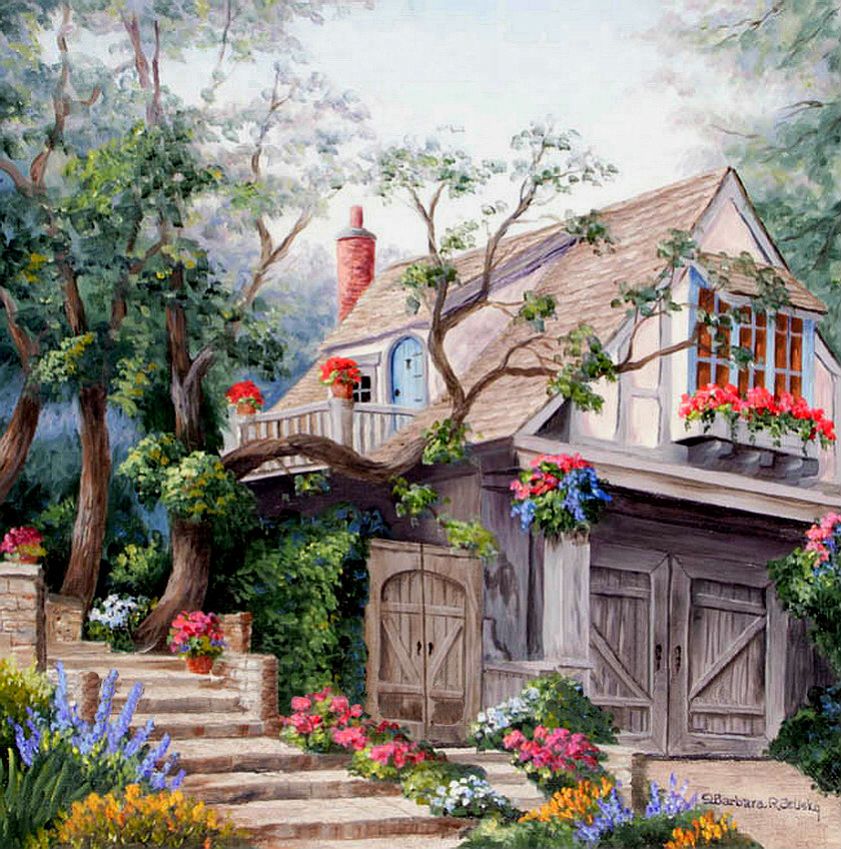 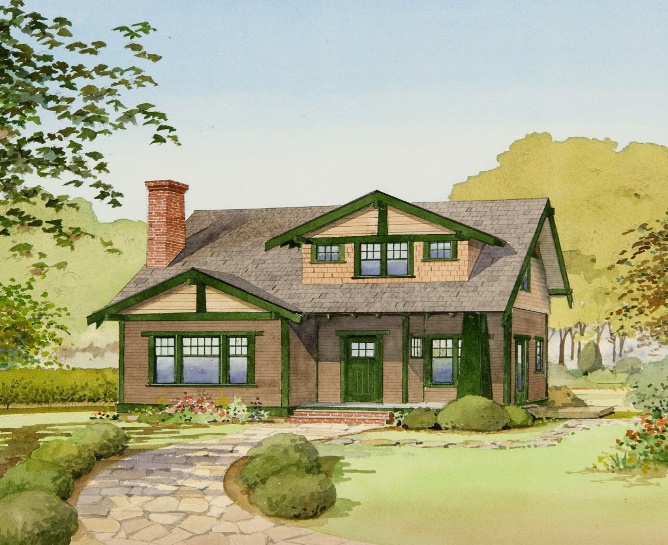 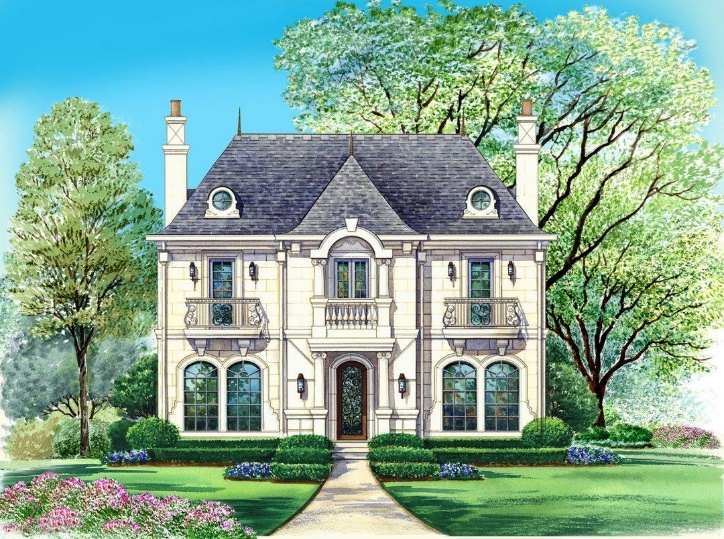 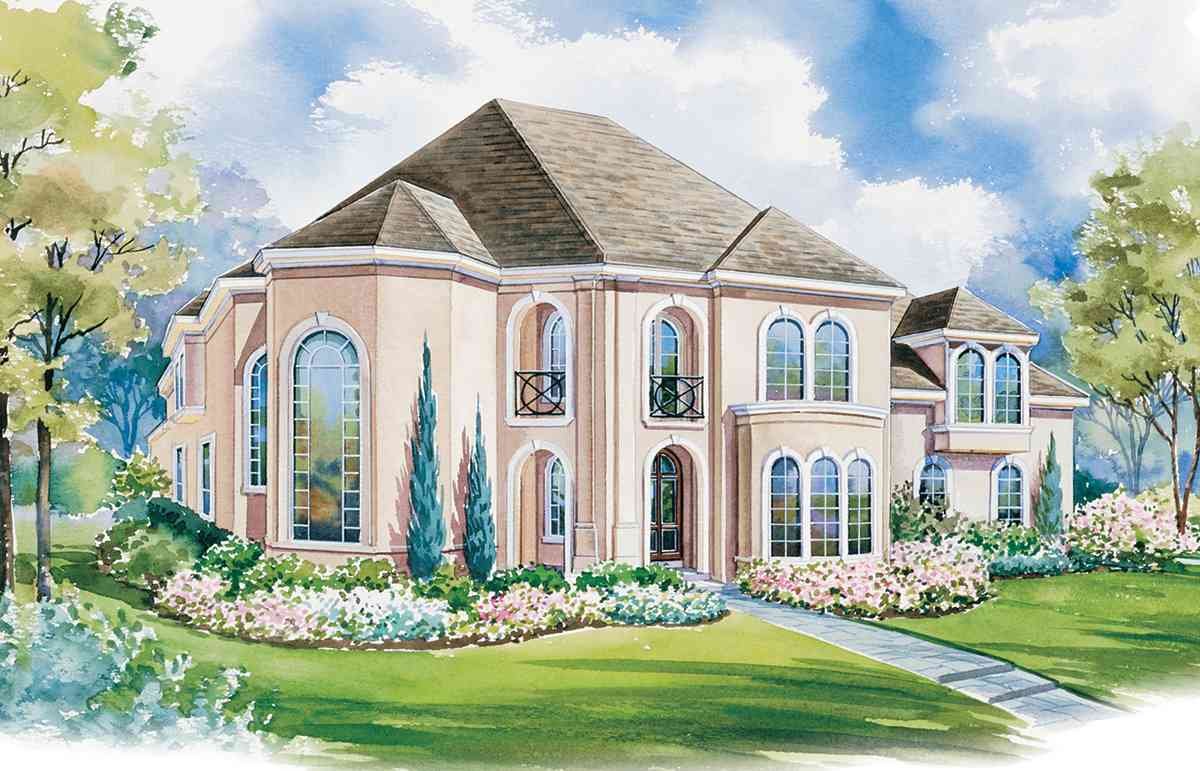 Игра «Найди домик слову»
кенгуру
фламинго
плечо
статуя
рояль
земля
печь
яблоня
море
салями
какао
молодёжь
книга
окно
пальто
пёс
актриса
лошадь
3 скл.
Нескл.
2 скл.
1 скл.
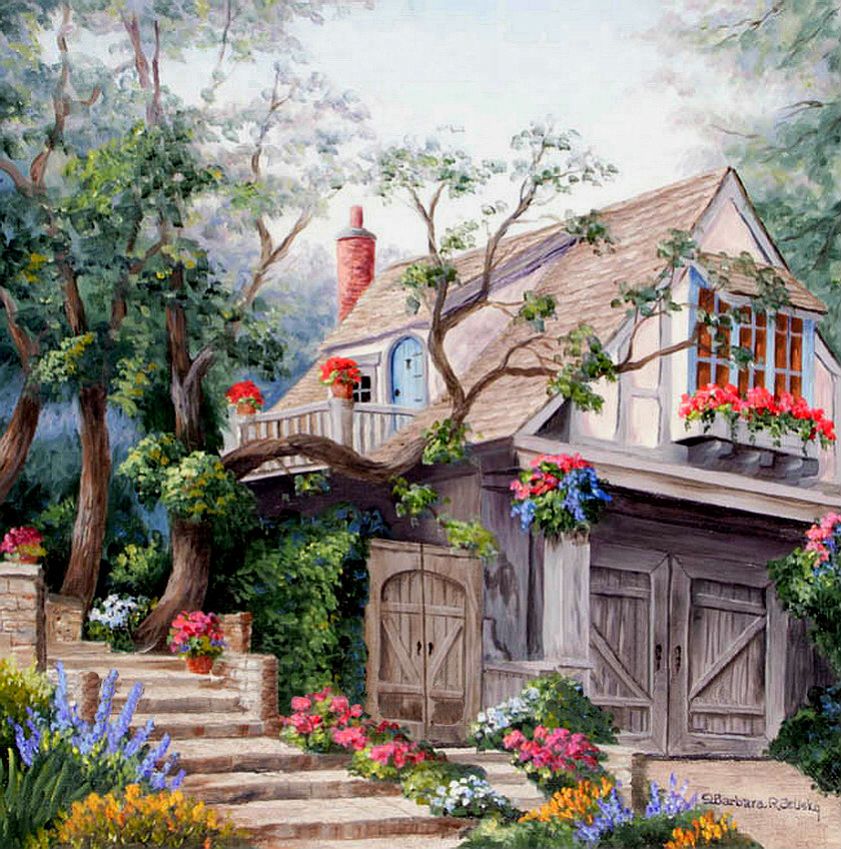 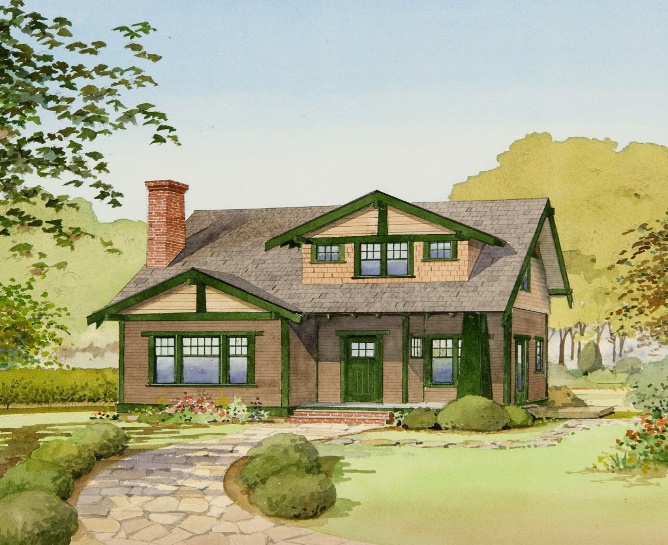 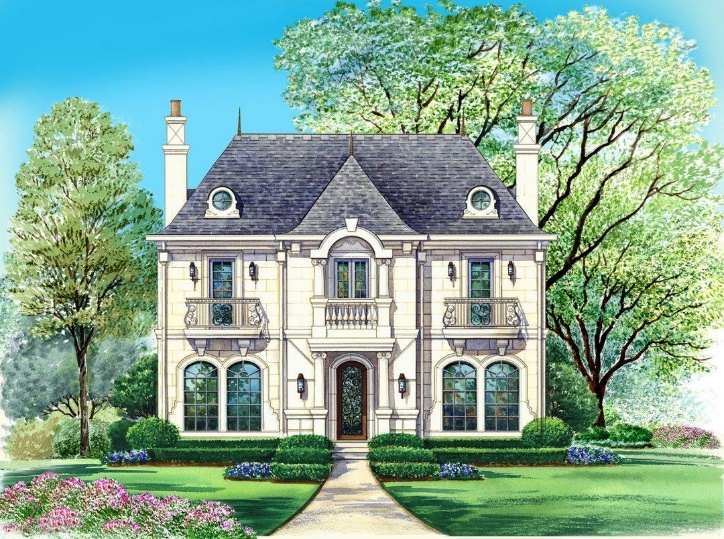 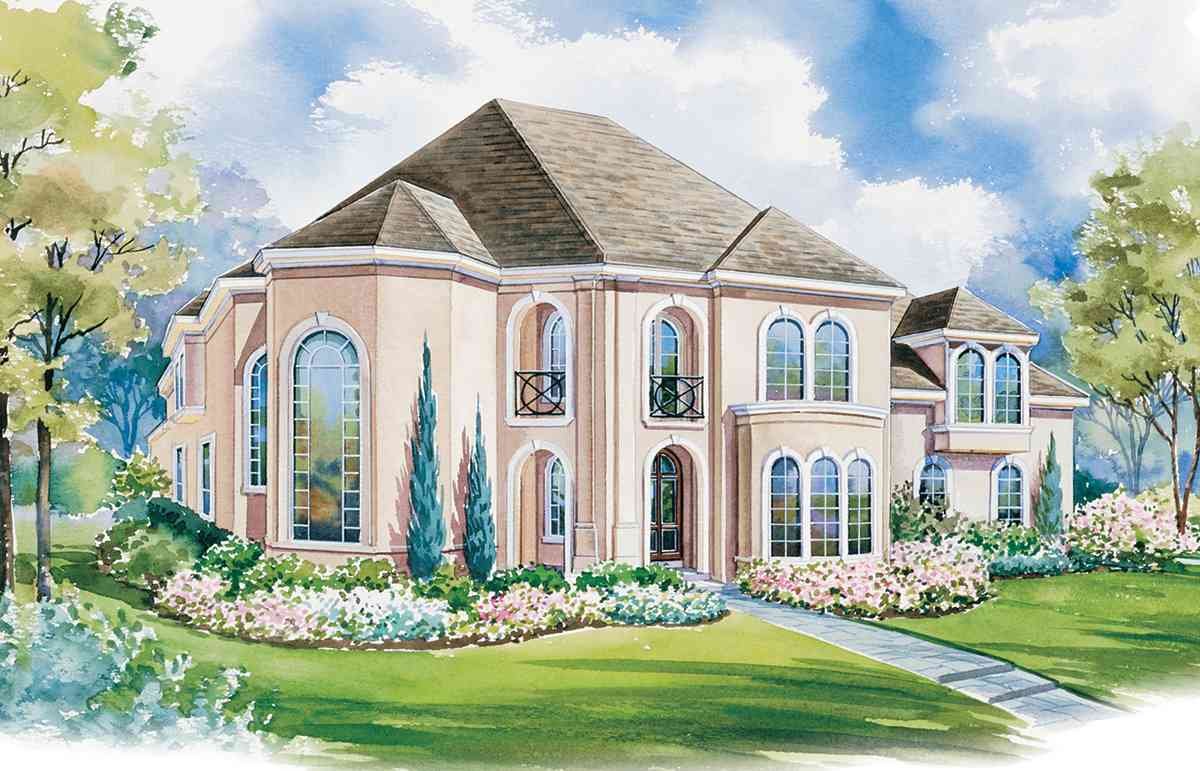 Игра «Найди домик слову»
кенгуру
фламинго
статуя
плечо
рояль
земля
печь
яблоня
море
салями
какао
молодёжь
книга
окно
пальто
пёс
актриса
лошадь
3 скл.
Нескл.
2 скл.
1 скл.
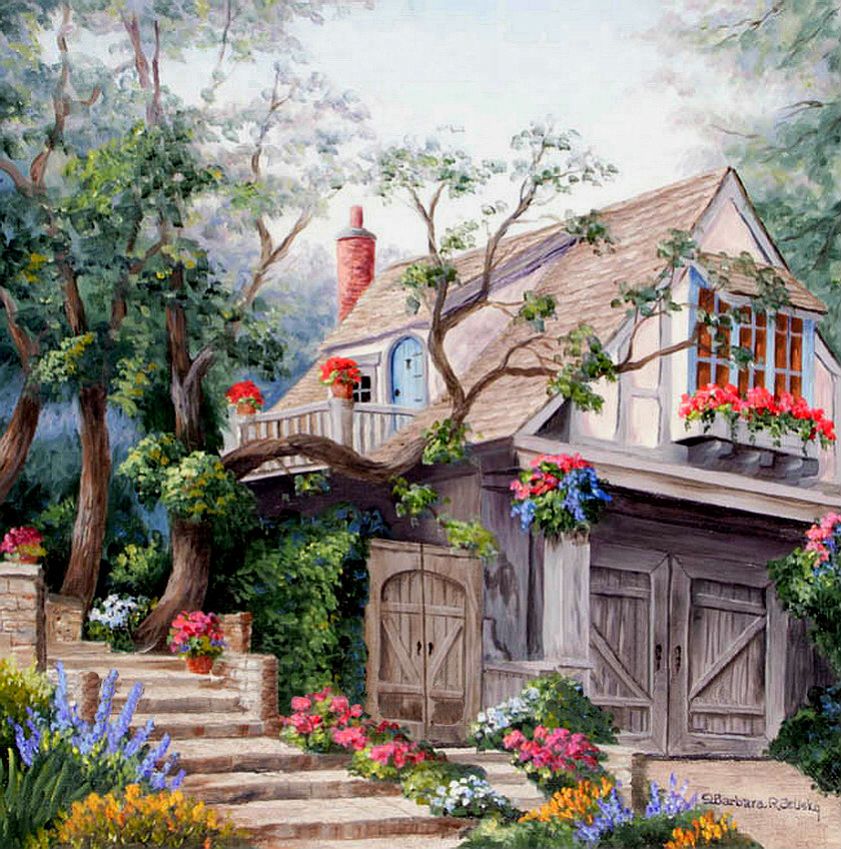 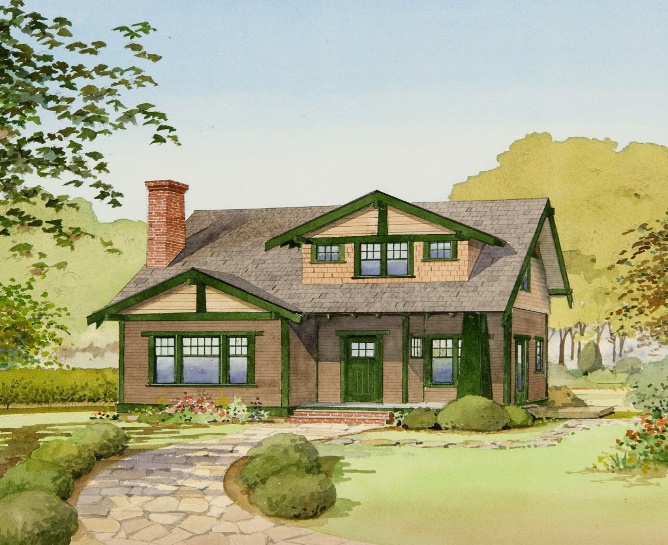 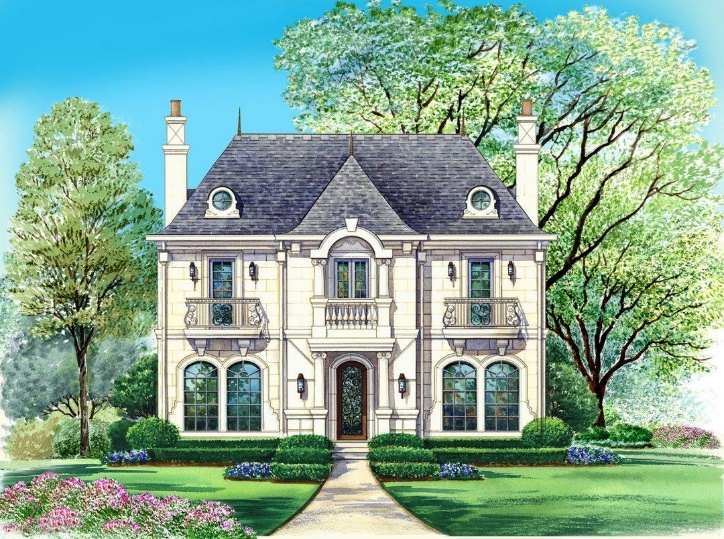 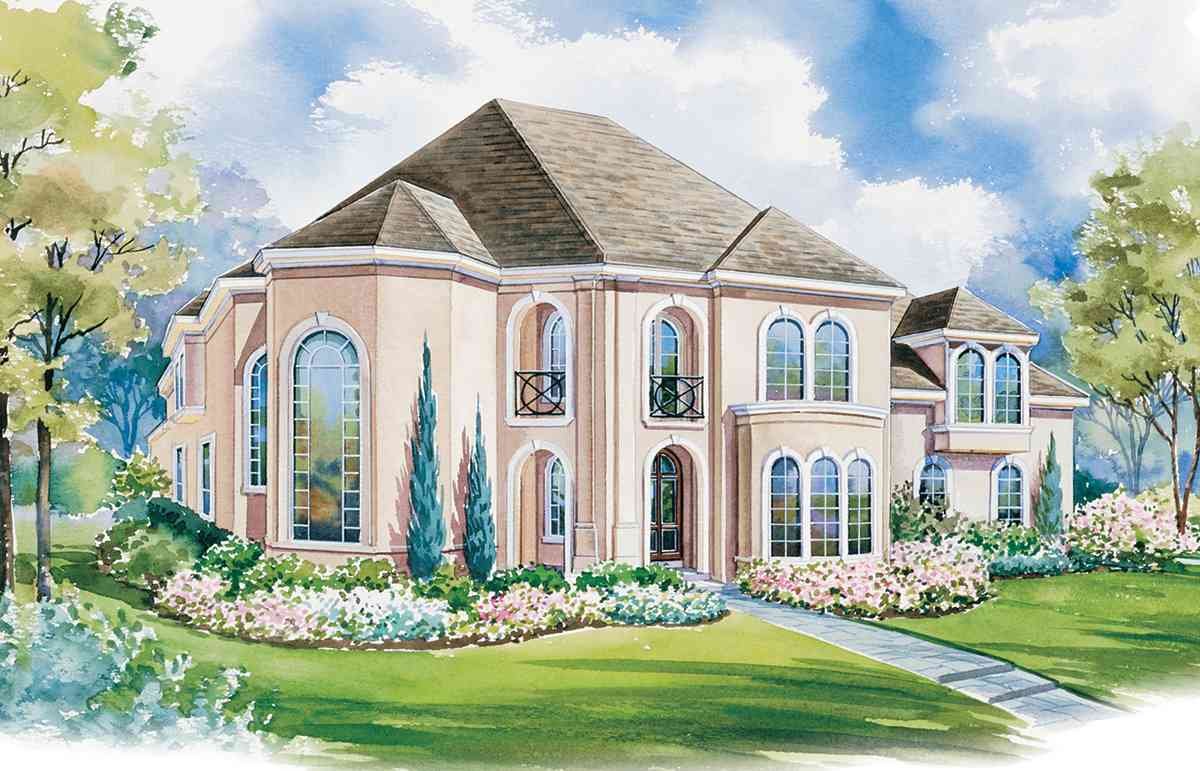 Игра «Найди домик слову»
фламинго
статуя
плечо
кенгуру
рояль
земля
печь
яблоня
море
салями
какао
молодёжь
книга
окно
пальто
пёс
актриса
лошадь
3 скл.
Нескл.
2 скл.
1 скл.
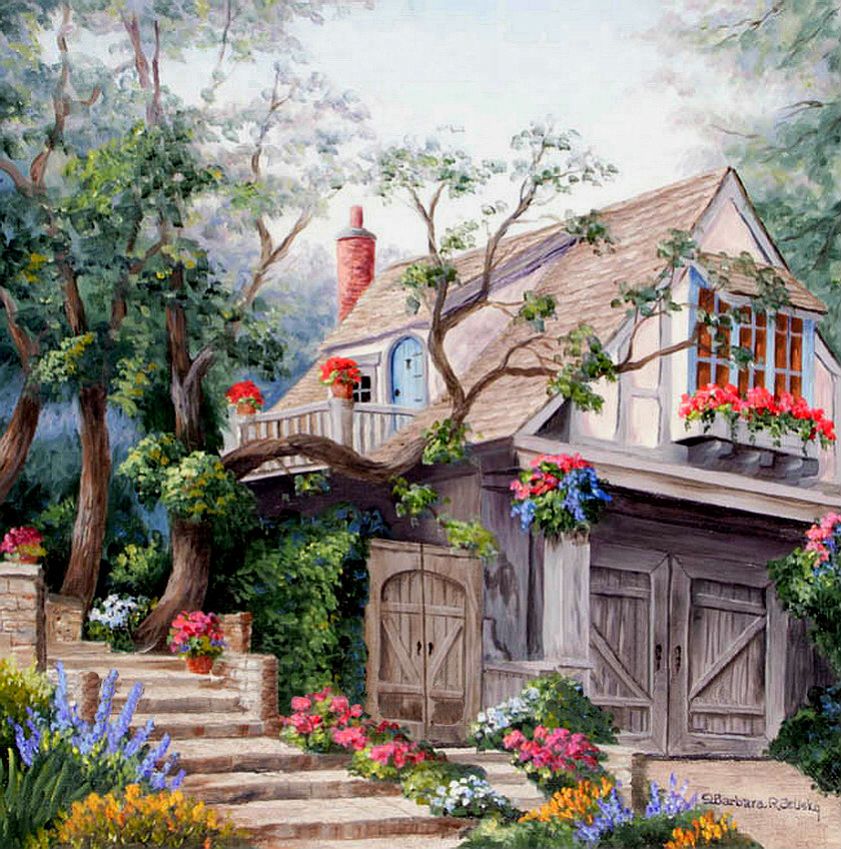 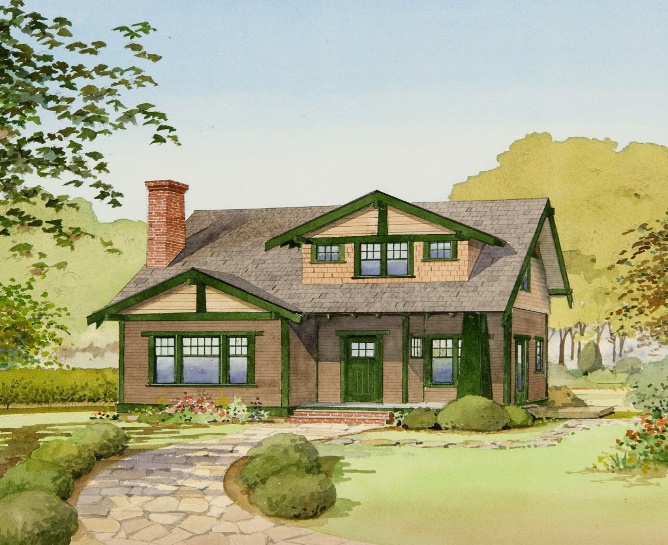 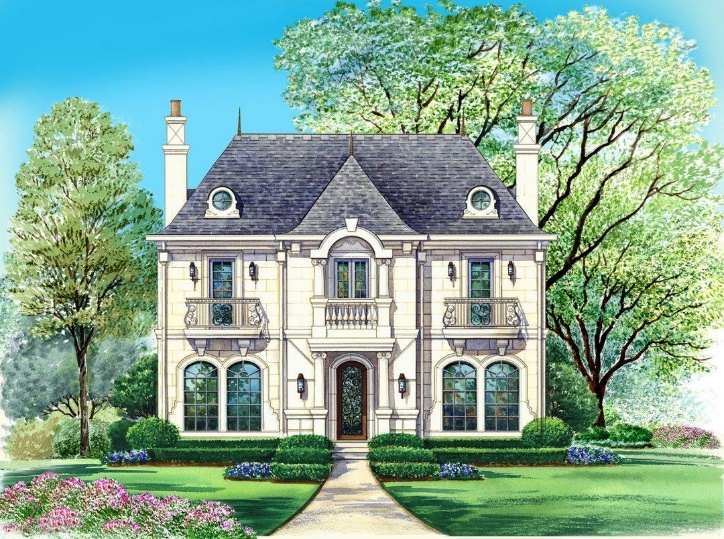 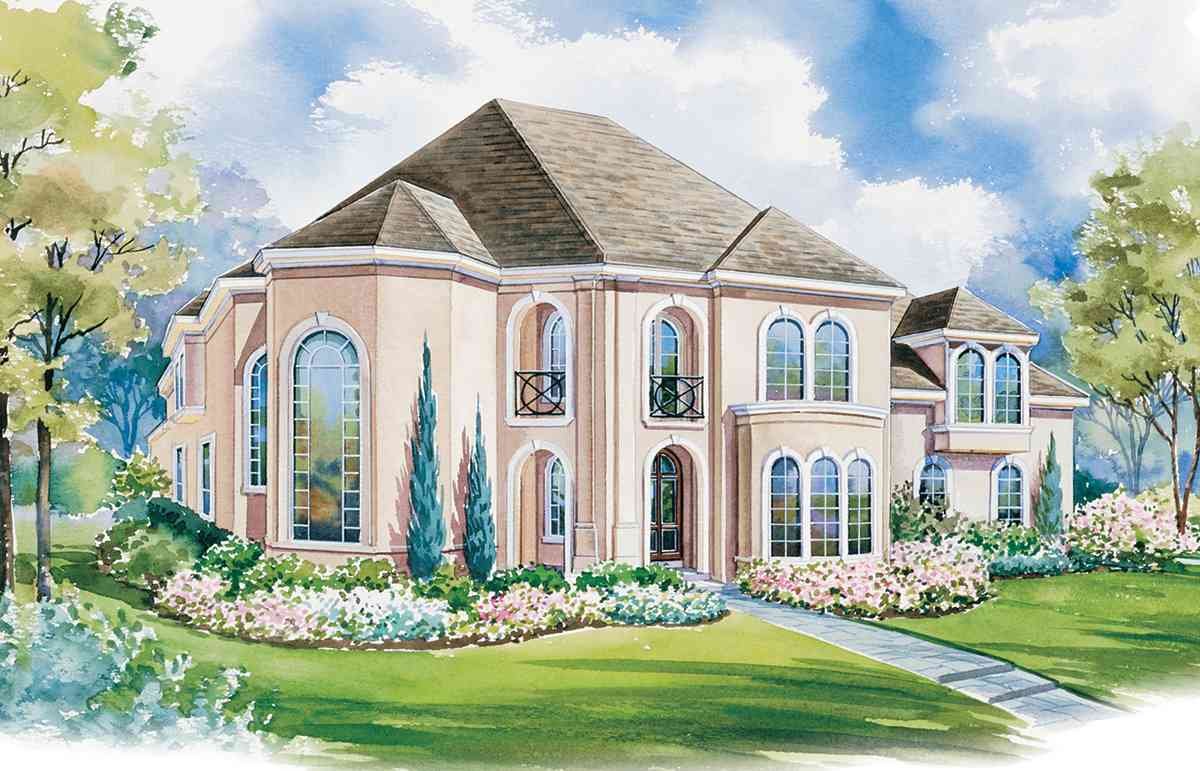 Тридцатое ноября
Классная работа
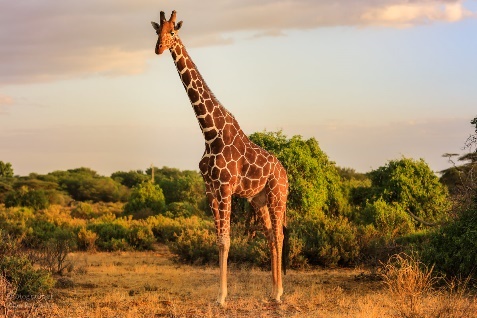 Тридцатое ноября
Классная работа
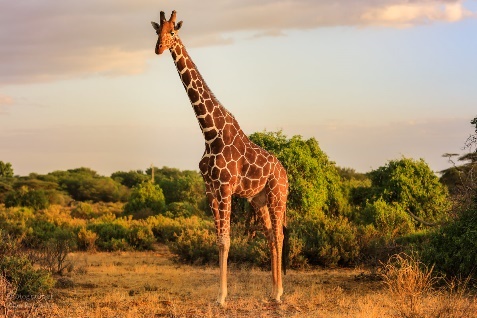 Длинношеее
Тридцатое ноября
Классная работа
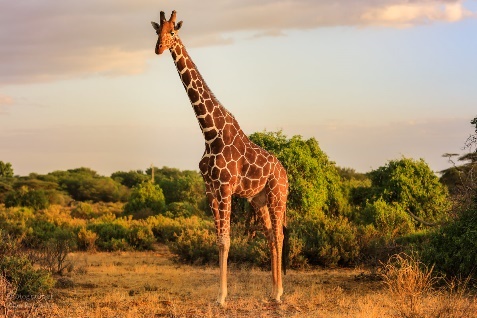 Длинношеее
Тридцатое ноября
Классная работа

Ее Ее Ее
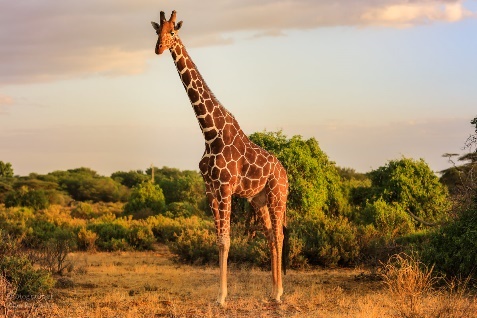 Словарный диктант
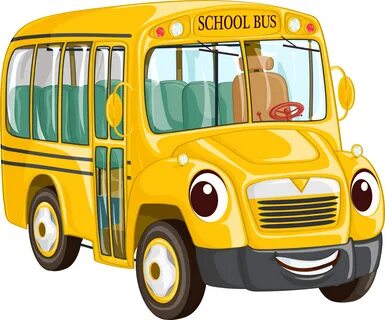 Что за чудо — жёлтый дом!  
Ребятишек много в нём. 
Носит обувь из резины 
И питается бензином.
Словарный диктант
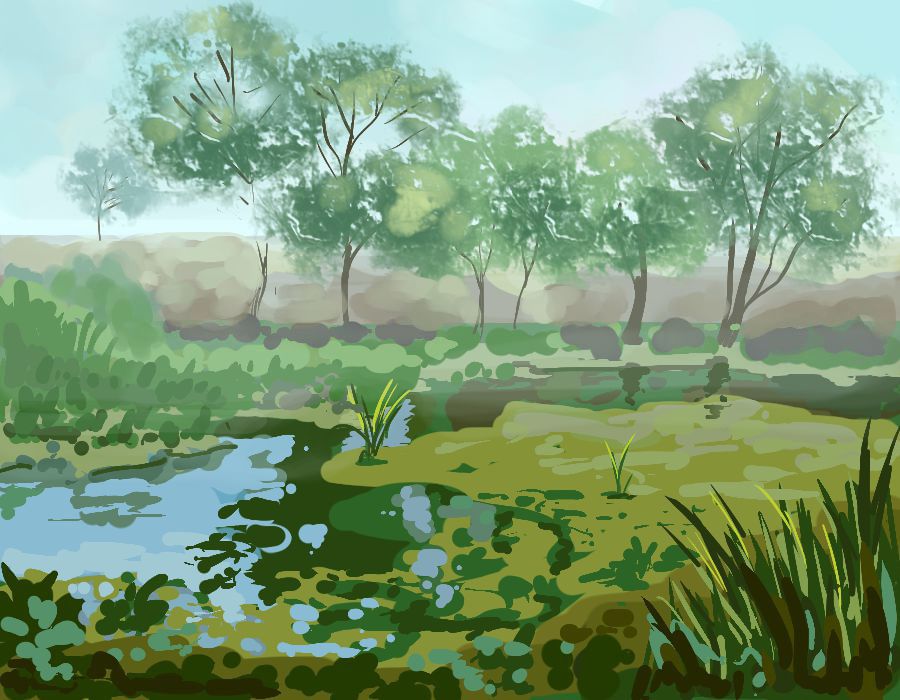 Не проедешь, не пройдёшь -Обойдёшь сторонкой.И водицы не попьёшьС зелёной плёнкой.
Словарный диктант
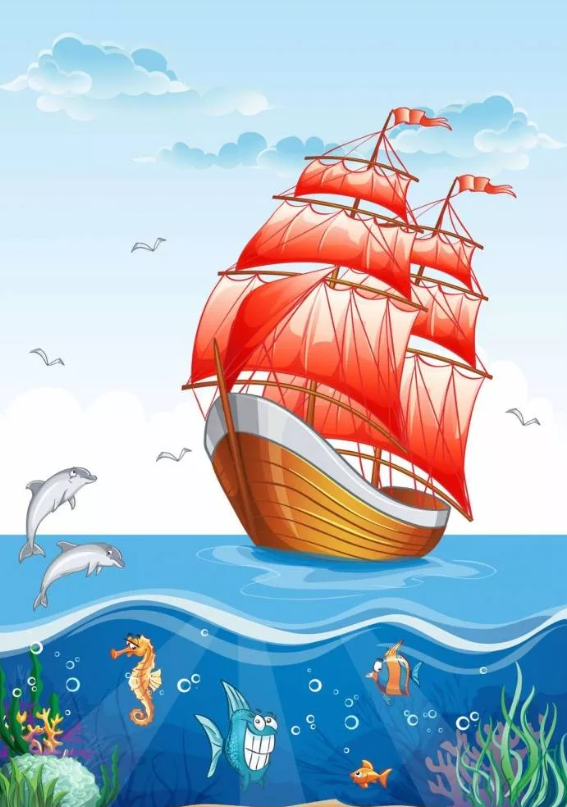 Я по морю плыву.Как устану — отдохну в порту.Но, усталости не знаю я,Покуда капитан мойСтоит бесстрашно у руля!
Словарный диктант
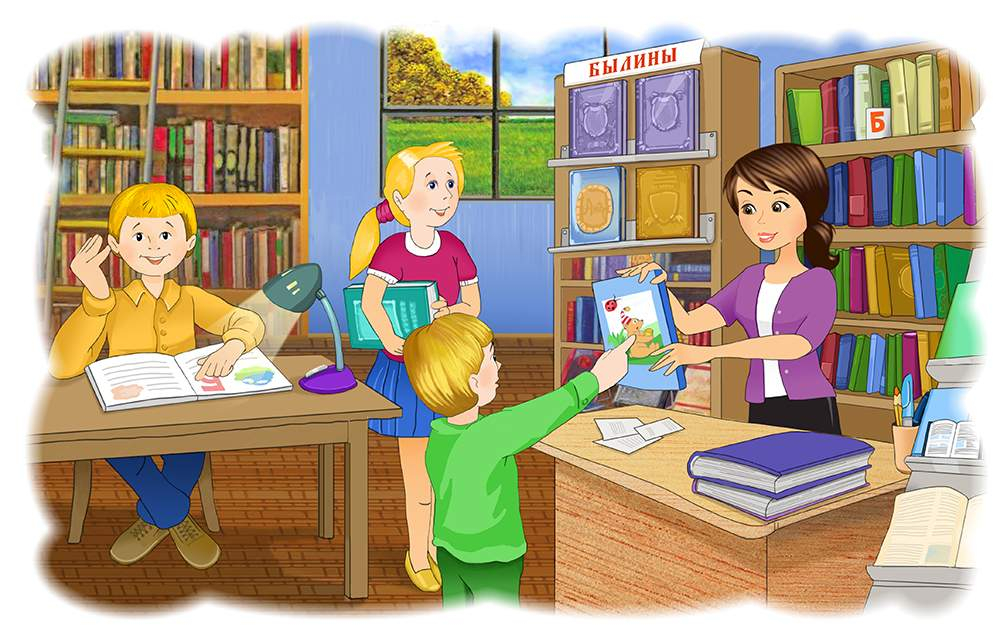 Стоит огромный 
Светлый дом. 
Десятки тысяч 
Книжек в нём.
Словарный диктант
Поле чёрно-белым стало: Падает то дождь, то снег. А ещё похолодало — Льдом сковало воды рек. Мёрзнет в поле озимь ржи. Что за месяц, подскажи?
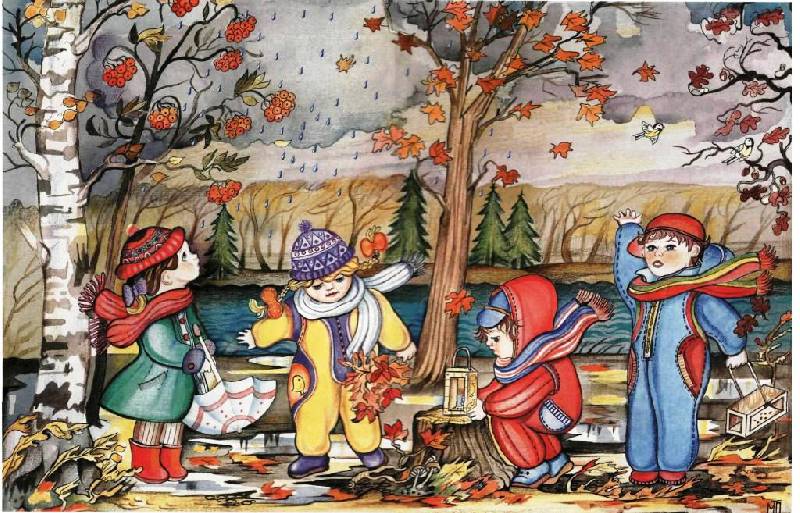 Физкультминутка
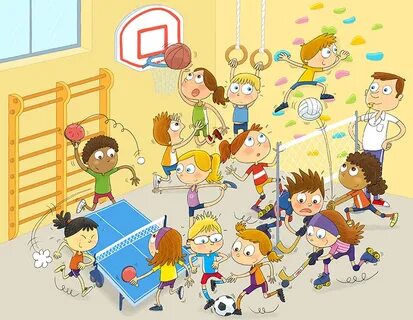 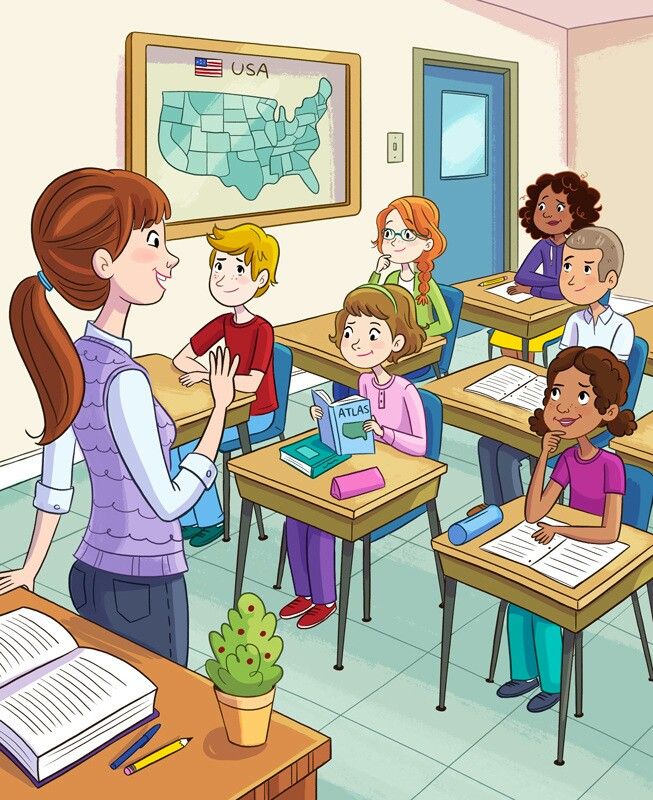 Задание на карточке Письменно
Задание на карточке Письменно
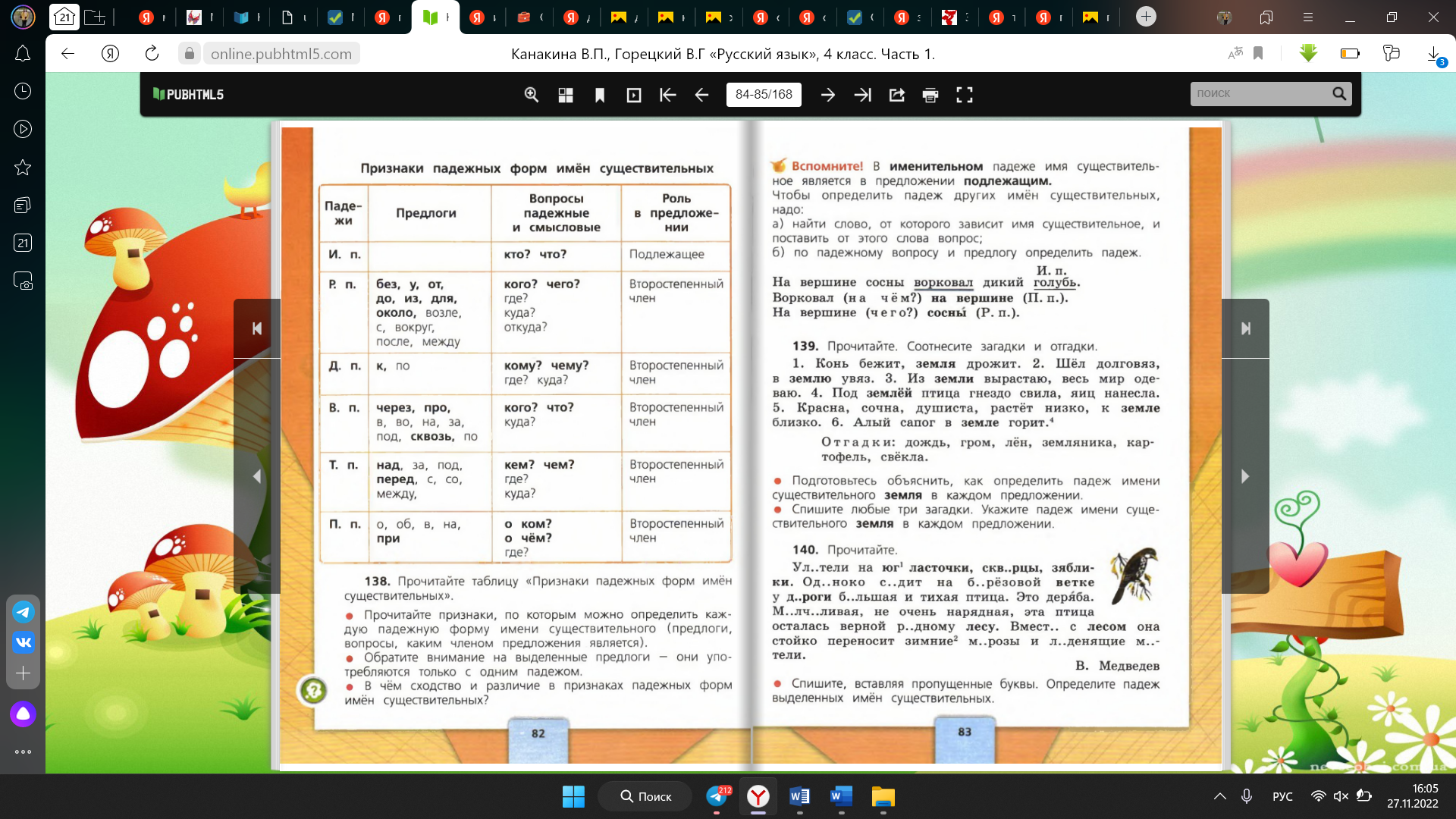 Пришёл к врачу, ел кашу, шёл по дороге, стоял за партой, висели на ветке, повесил на доску, подъехал к горе, выехал из деревни, жила в деревне, читала о медведе3, заблудилась в лесу, любовались закатом3, покрыт снегом, заботился о дедушке.
Задание на карточке Письменно
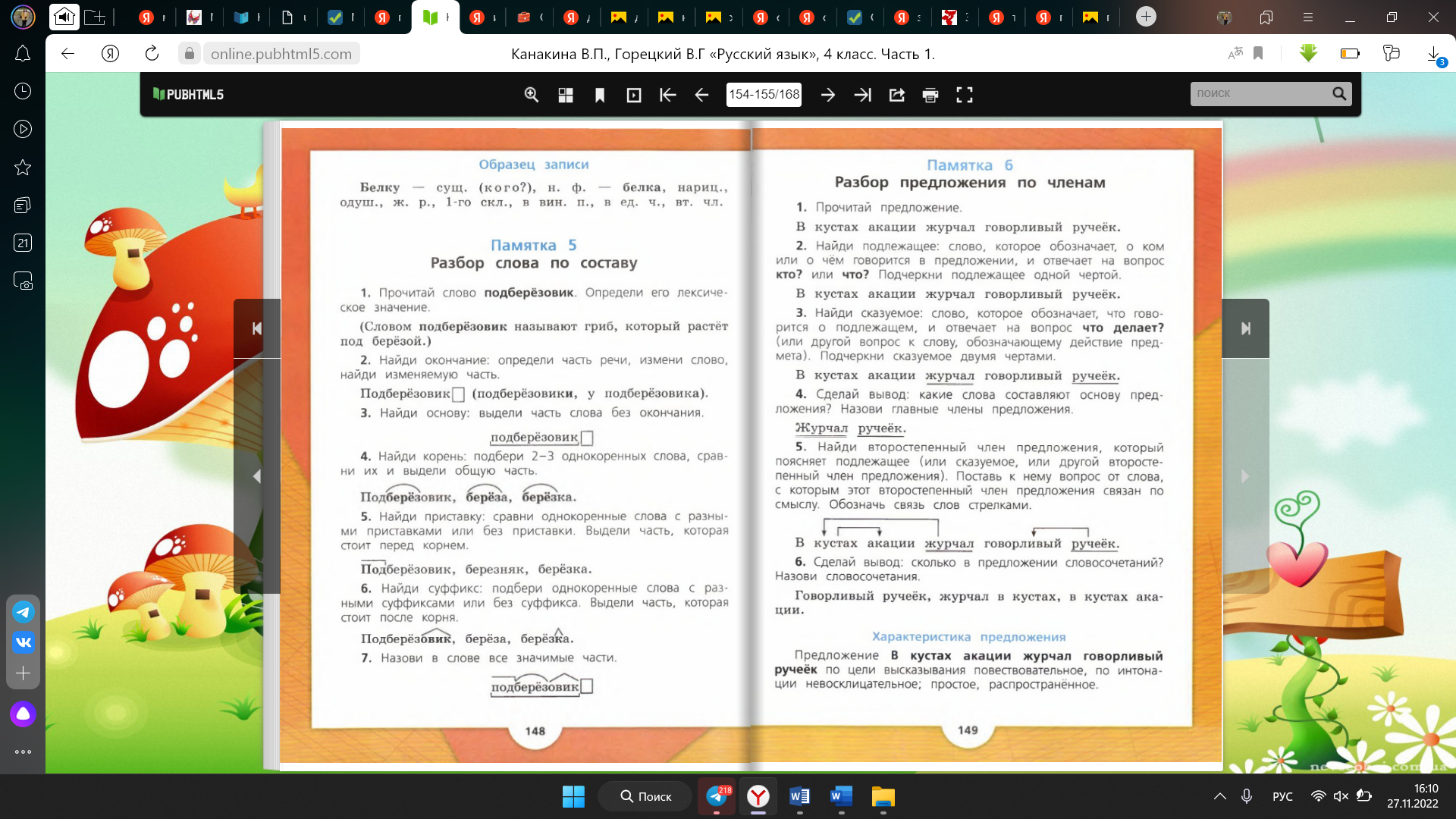 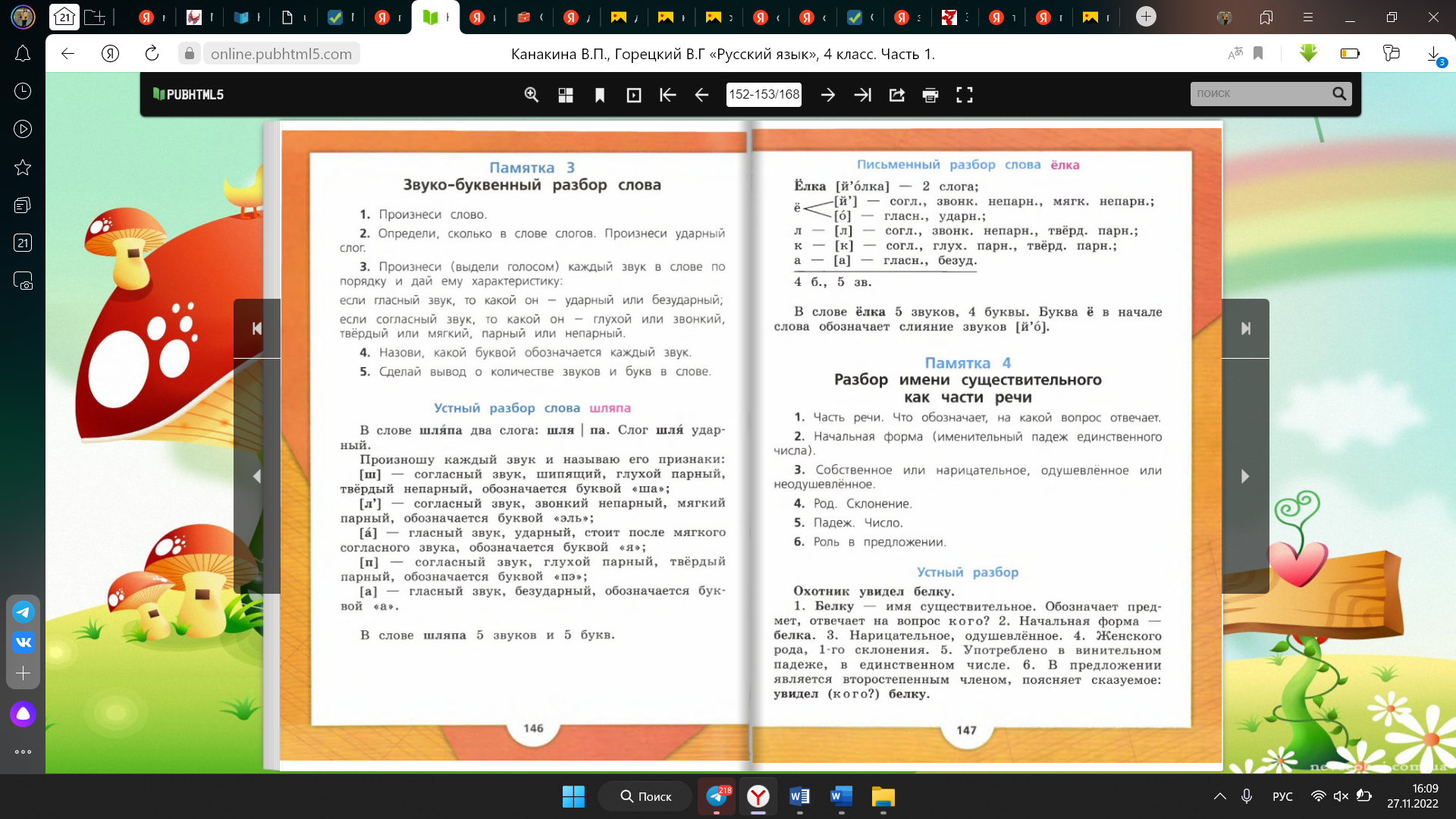 Читала о медведе3
Задание на карточке Письменно
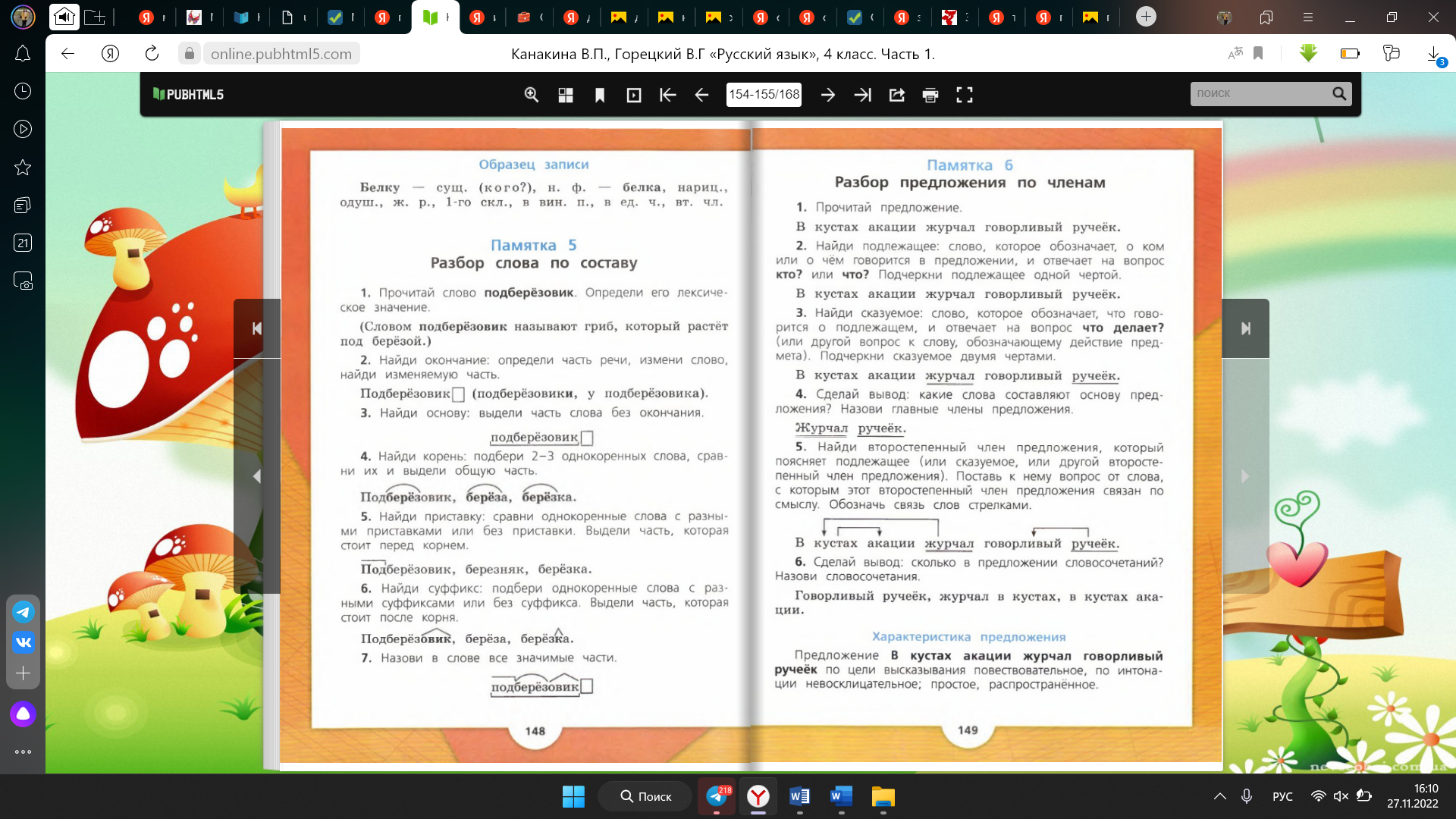 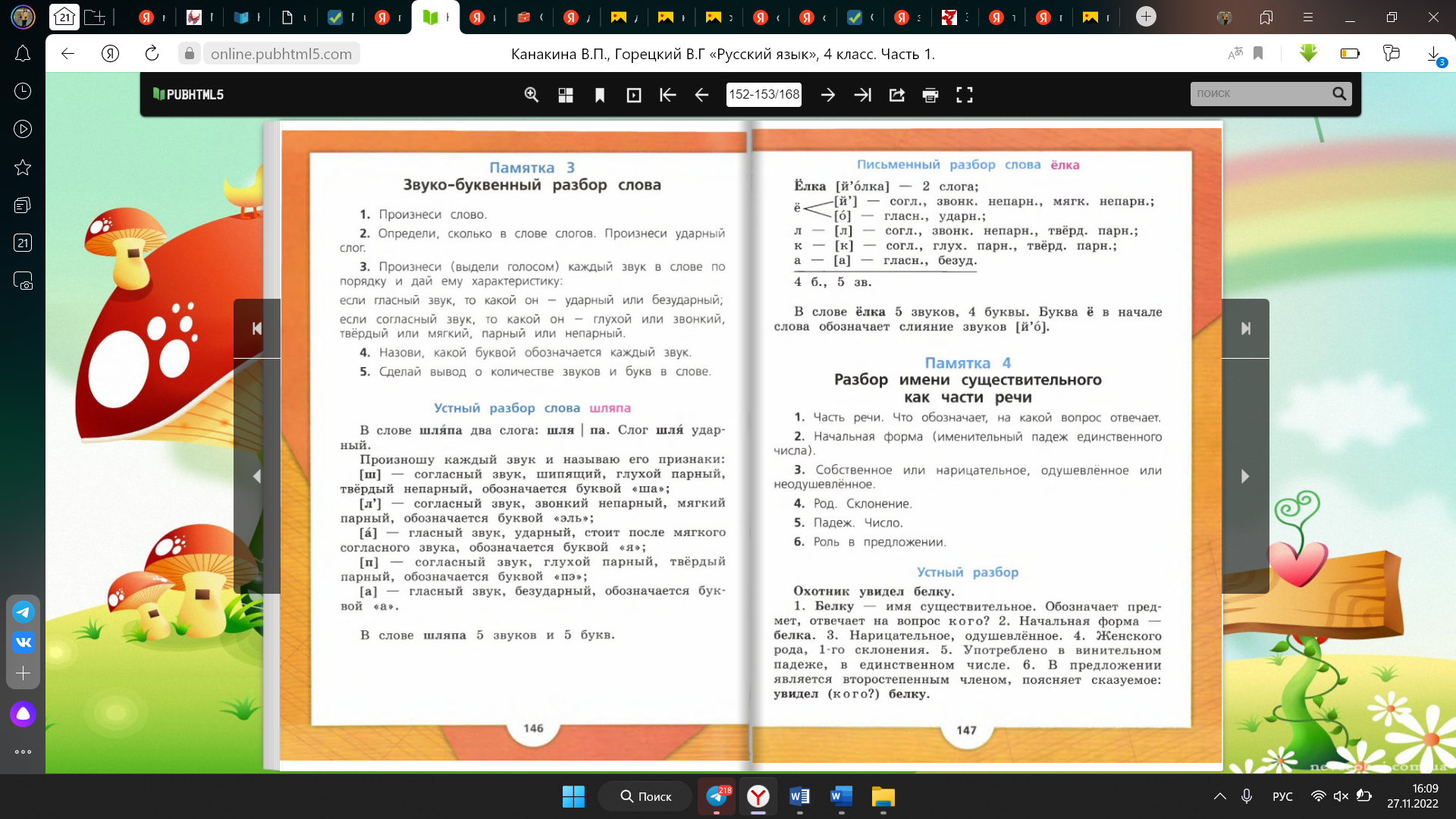 Читала о медведе3
Медведе – сущ. (о ком?), н.ф. - медведь, нариц., одуш., м.р., 2 скл., в П.п., в ед.ч., вт. чл.
Задание на карточке Письменно
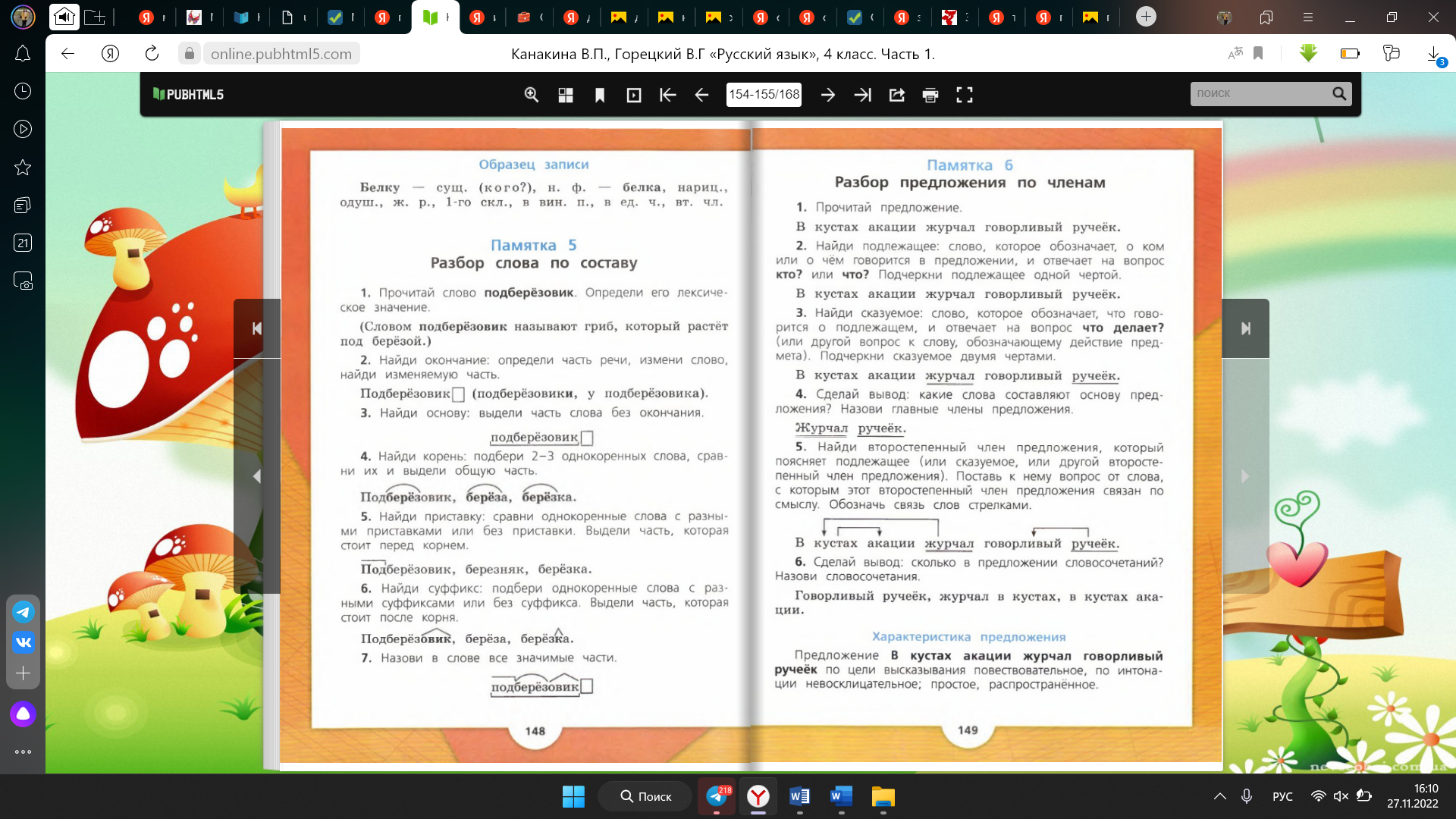 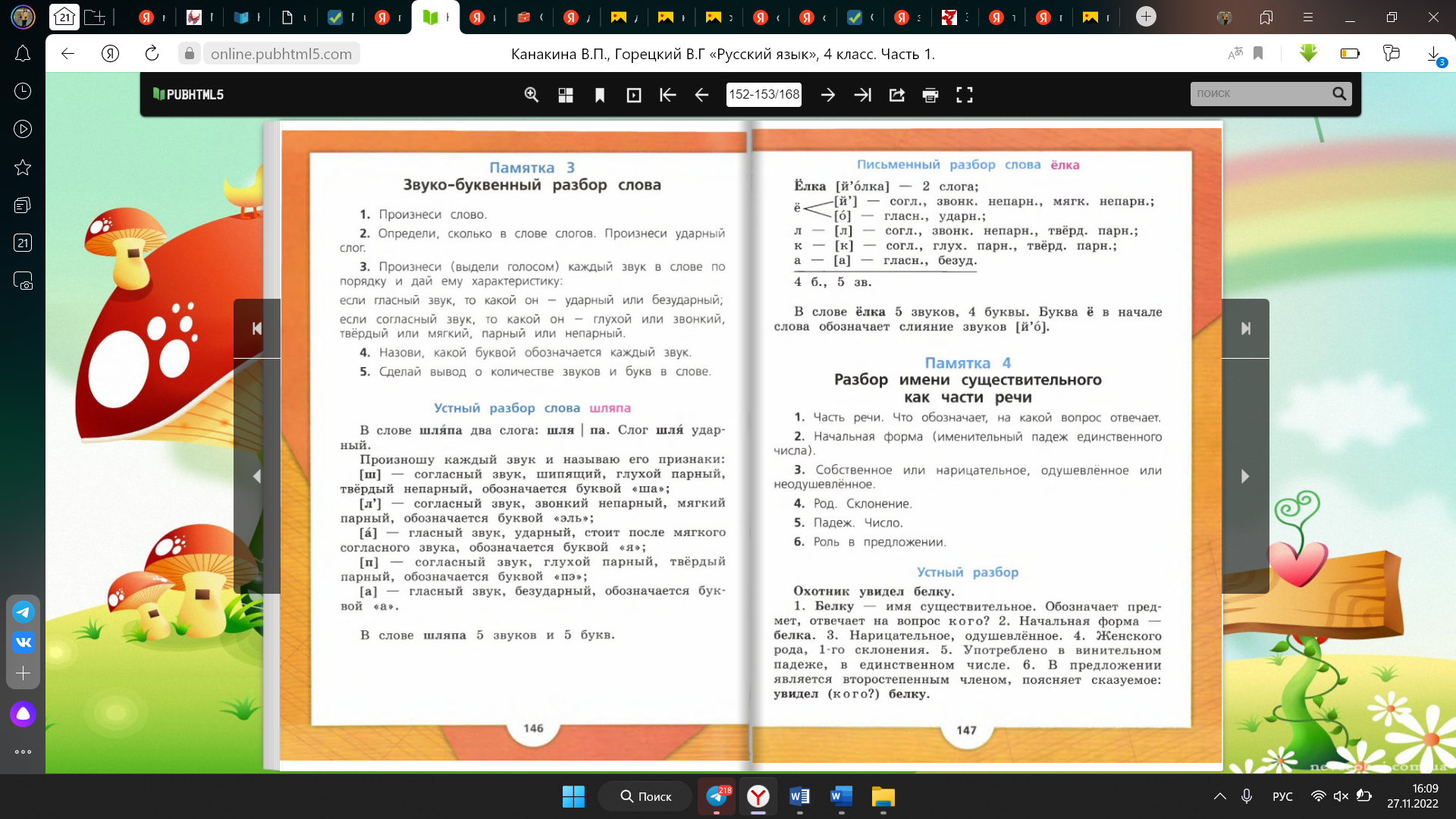 Любовались закатом 3
Задание на карточке Письменно
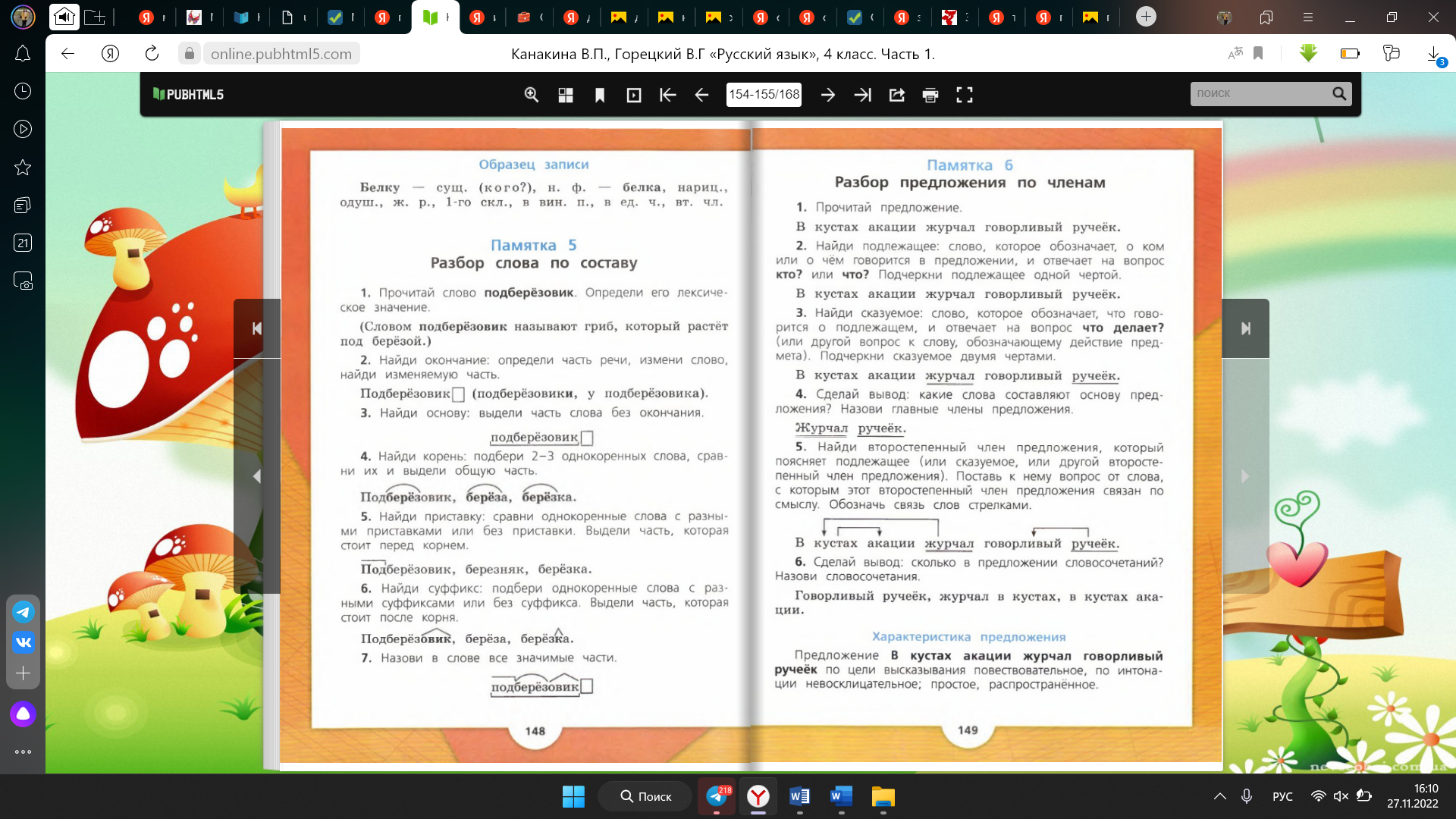 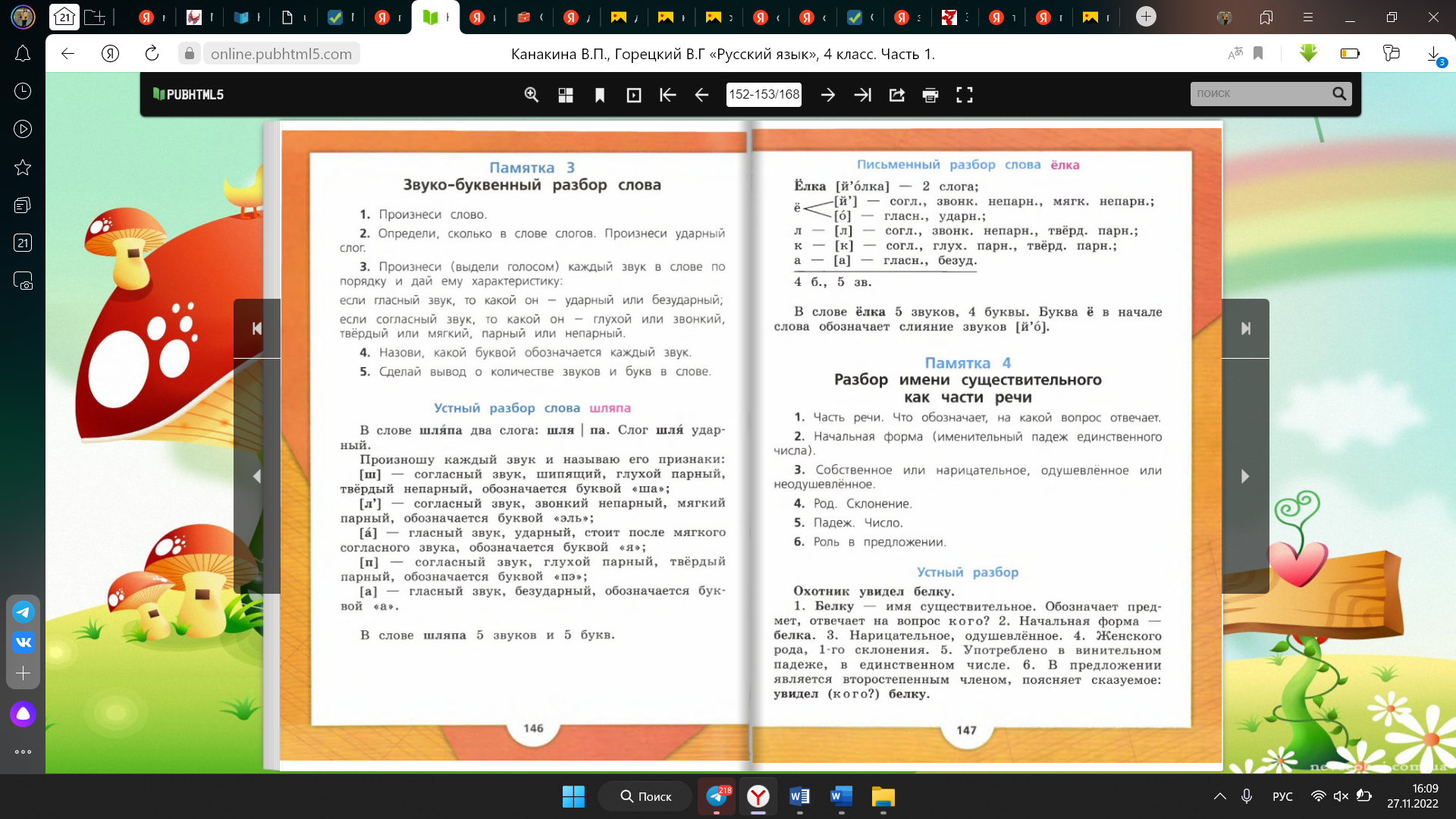 Любовались закатом 3
Закатом – сущ. (чем?), н.ф. - закат, нариц., неодуш., м.р., 2 скл., в Т.п., в ед.ч., вт. чл.
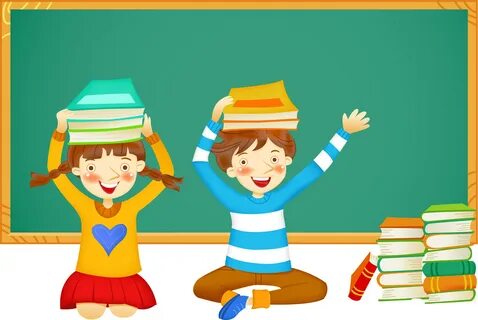 Игра 
«Поймай правильный ответ»
Рефлексия
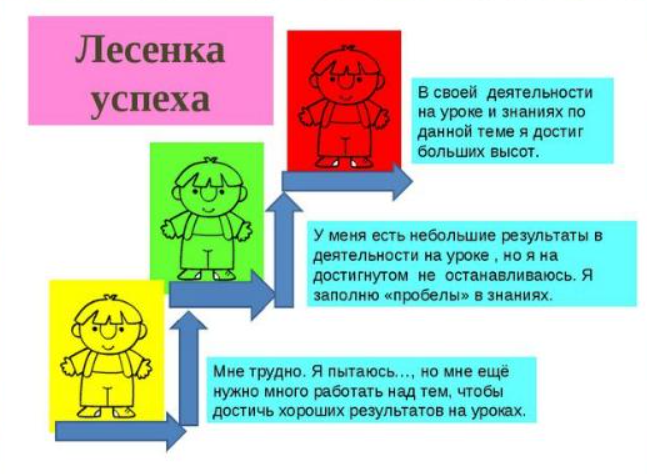 Домашняя работа
1)Повторить памятку по морфологическому разбору имени существительного!2) Выполнить письменно карточку.
Переписать предложения. 
Определить падеж имён существительных.
Сделать морфологический разбор по памятке. 
Подъехал к реке3, остановились около озера3, рассказали о Марии.